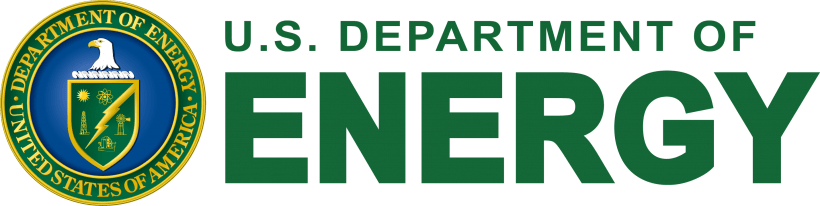 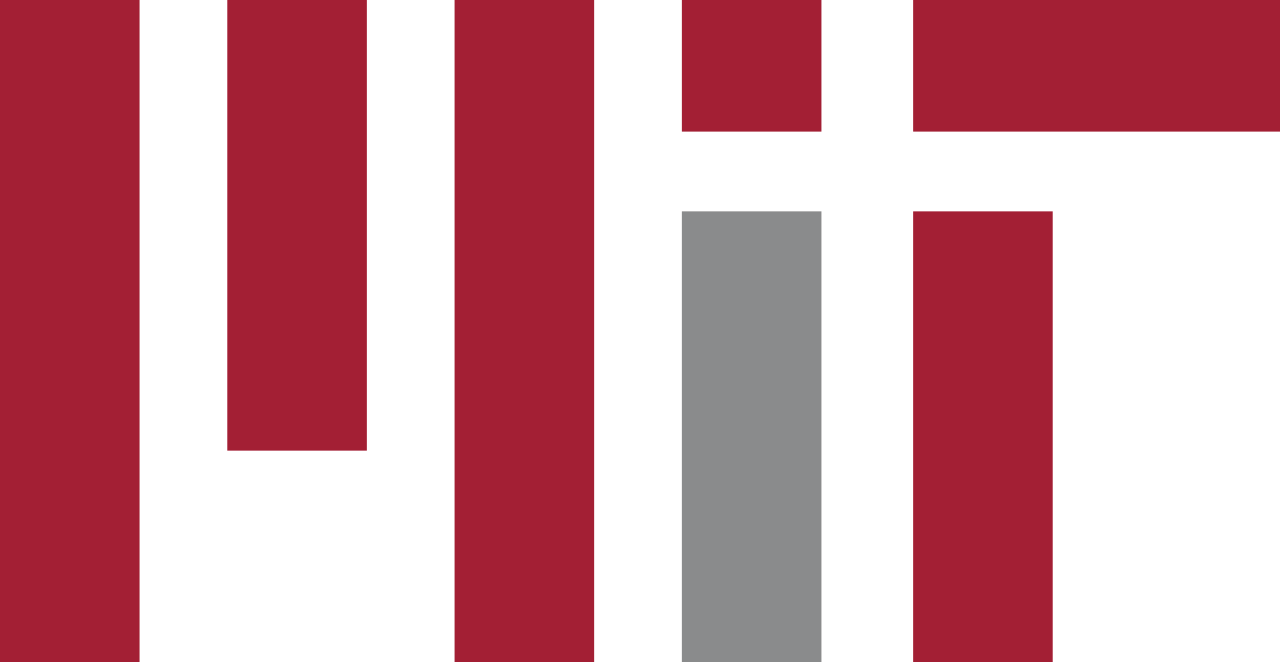 MIT HIG group's work was supported by US DOE-NP
Long-range near-side correlation in e+e- collisions at 183-209 GeV with ALEPH archived data
Michael Peters, in collaboration with Yu-Chen (Janice) Chen, Yi-Chen, Pao-Ti Chang, Yen-Jie Lee, and Marcello Maggi, Austin Baty, Anthony Badea, Chris McGinn, Jesse Thaler, Gian Michelle Innocenti, and Tzu-An Sheng
arXiv: 2312.05084
Analysis note: 2309.09874
[Phys. Lett. B 856, 138957 (2024)]
1
Long-range near-side correlations: The “Ridge” in HI collisions
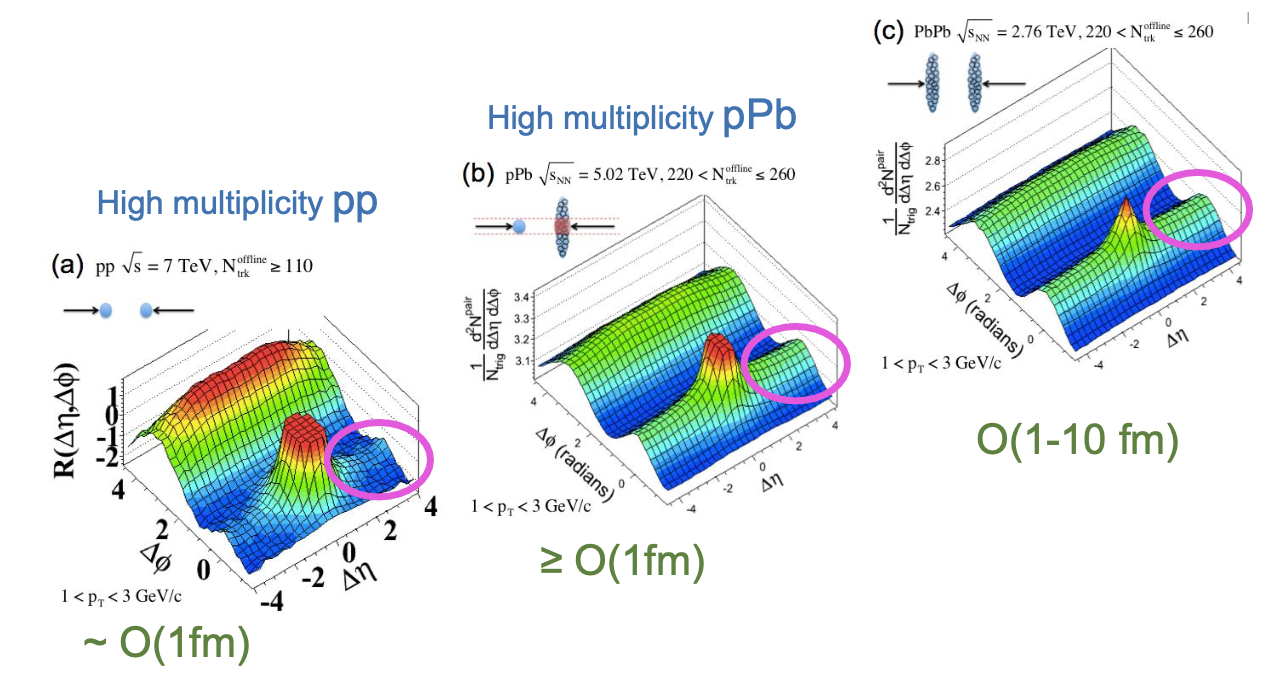 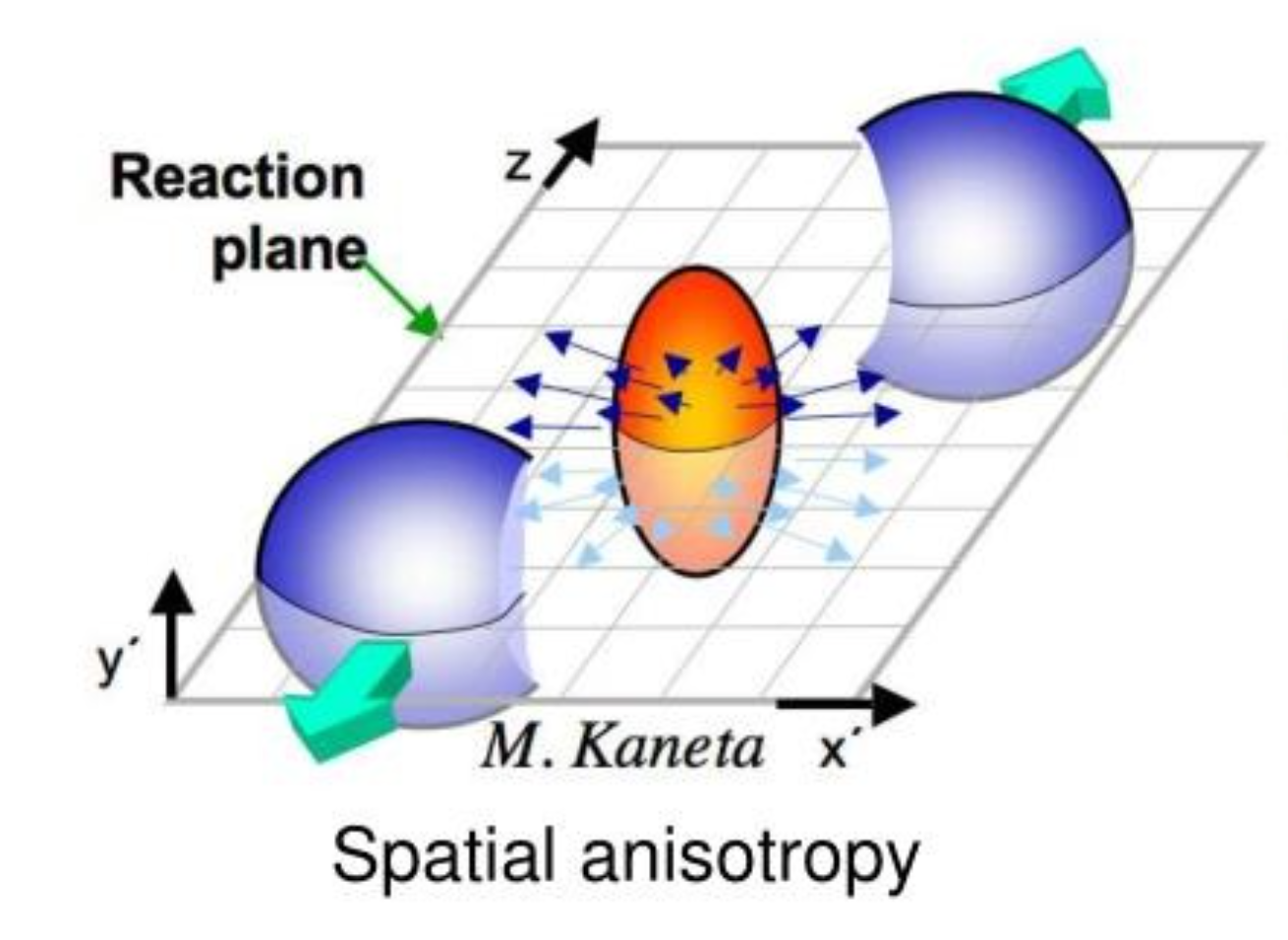 Ridge correlation: 
long-range (large Δη) near-side (small Δɸ)
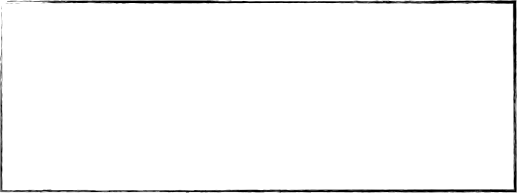 2
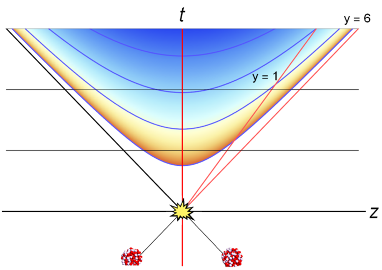 The “Ridge” in pp collisions
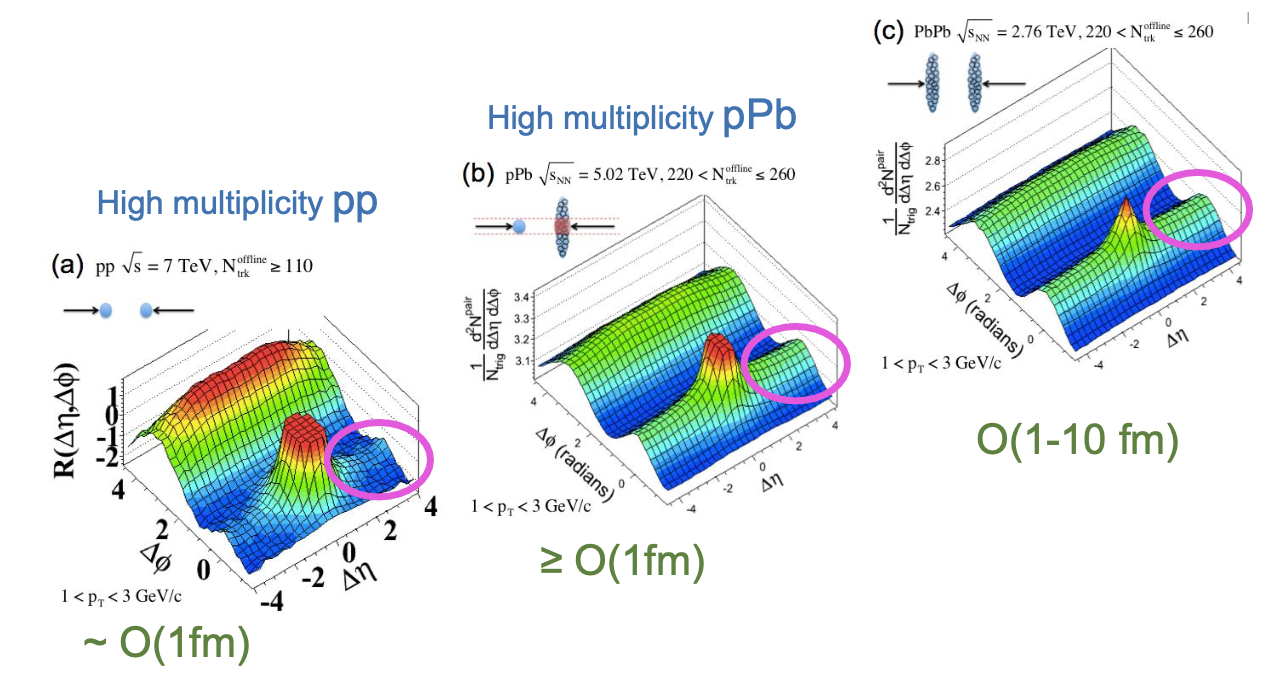 Also observed in high-multiplicity pp collisions at the LHC in 2012
Initial-state anisotropy may create ridge in this case
System thought to be too small to produce collective interactions
[CMS: JHEP 1009 (2010) 091 ]
3
The “Ridge” in pp collisions
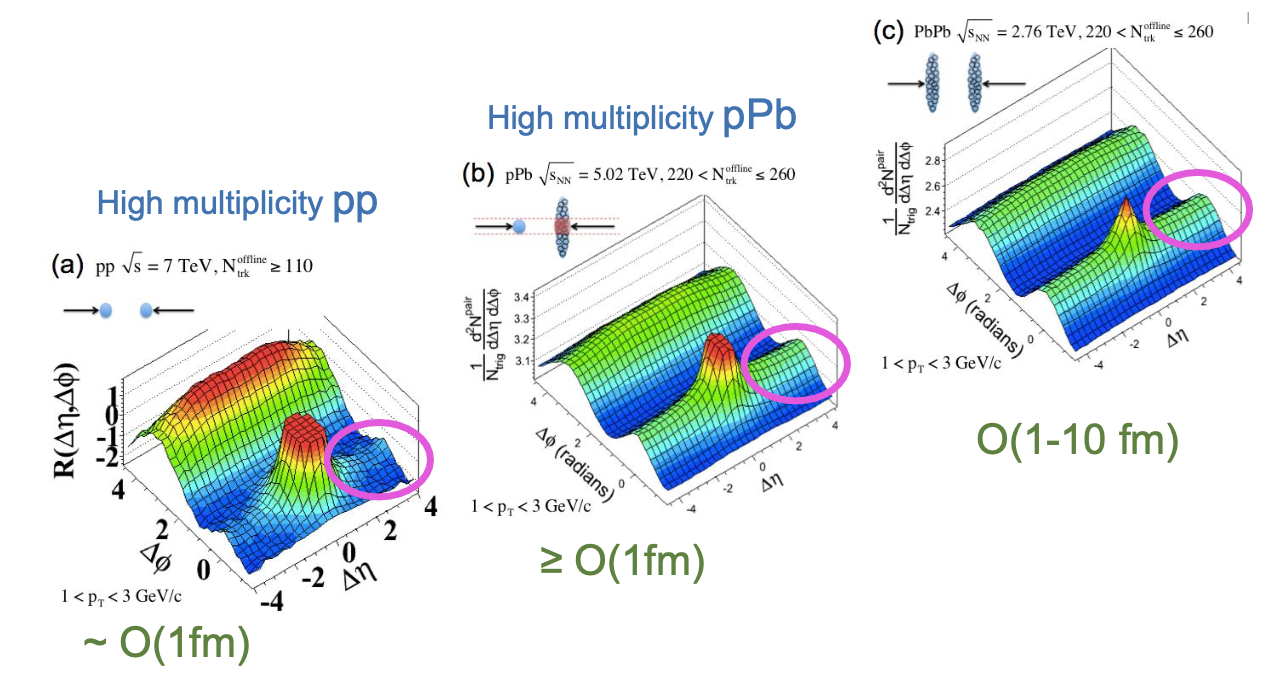 Proposed explanations include:
Initial-stage effect (e.g. CGC)
Escape mechanism, after one or a few scatterings (AMPT, Pythia with Rope Mechanism, multi-parton scattering…)
Final-state effect due to “mini-QGP”
Among others…
[CMS: JHEP 1009 (2010) 091 ]
4
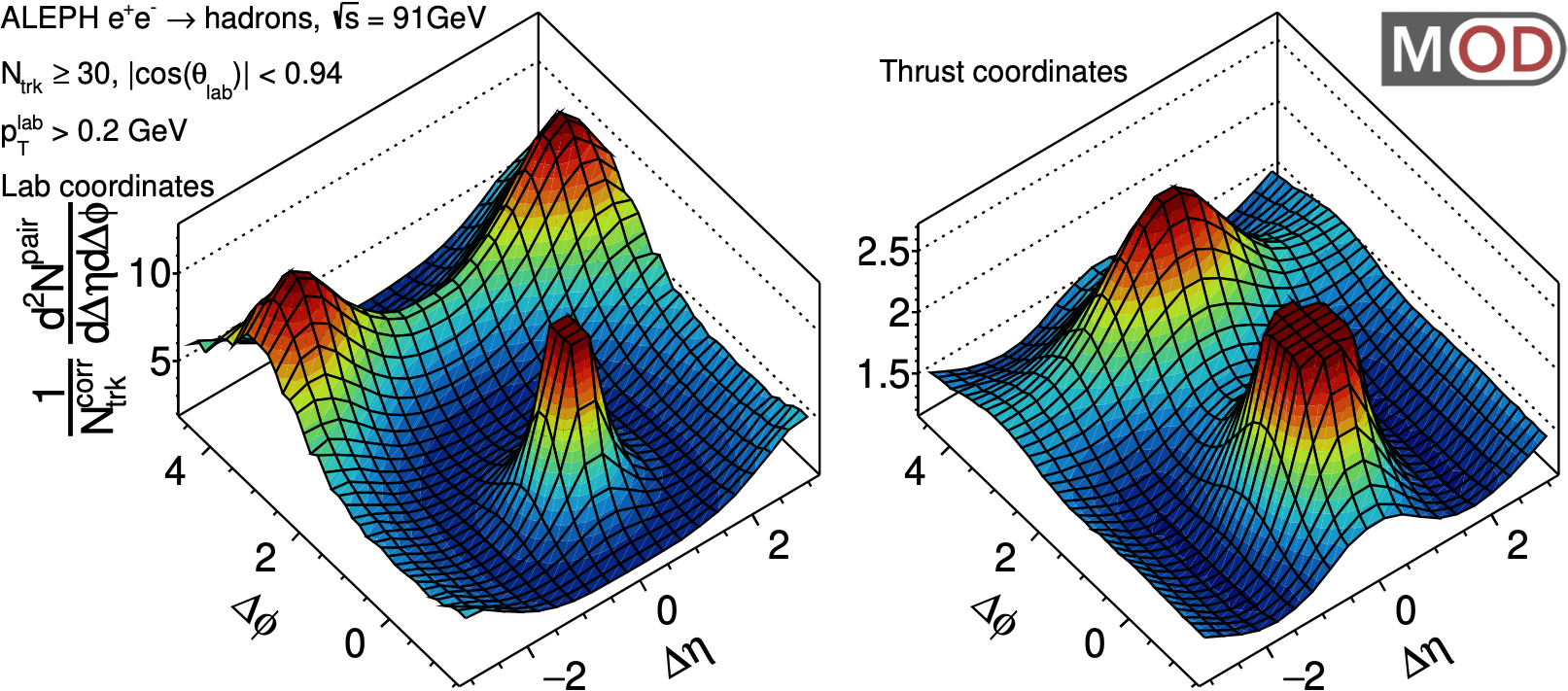 HM pp
LM pp
HM PbPb
HM pPb
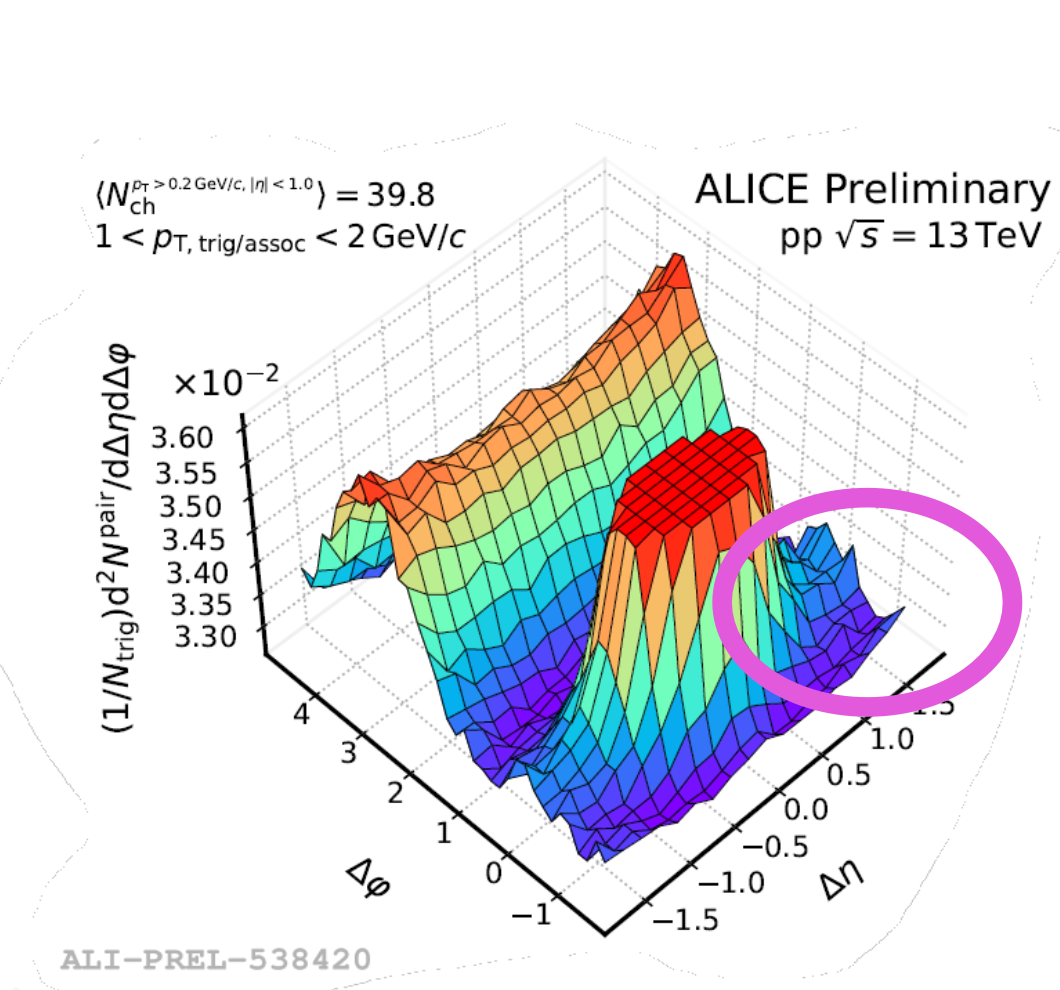 HM pp jets
LM 𝛄A
LM 𝛄p
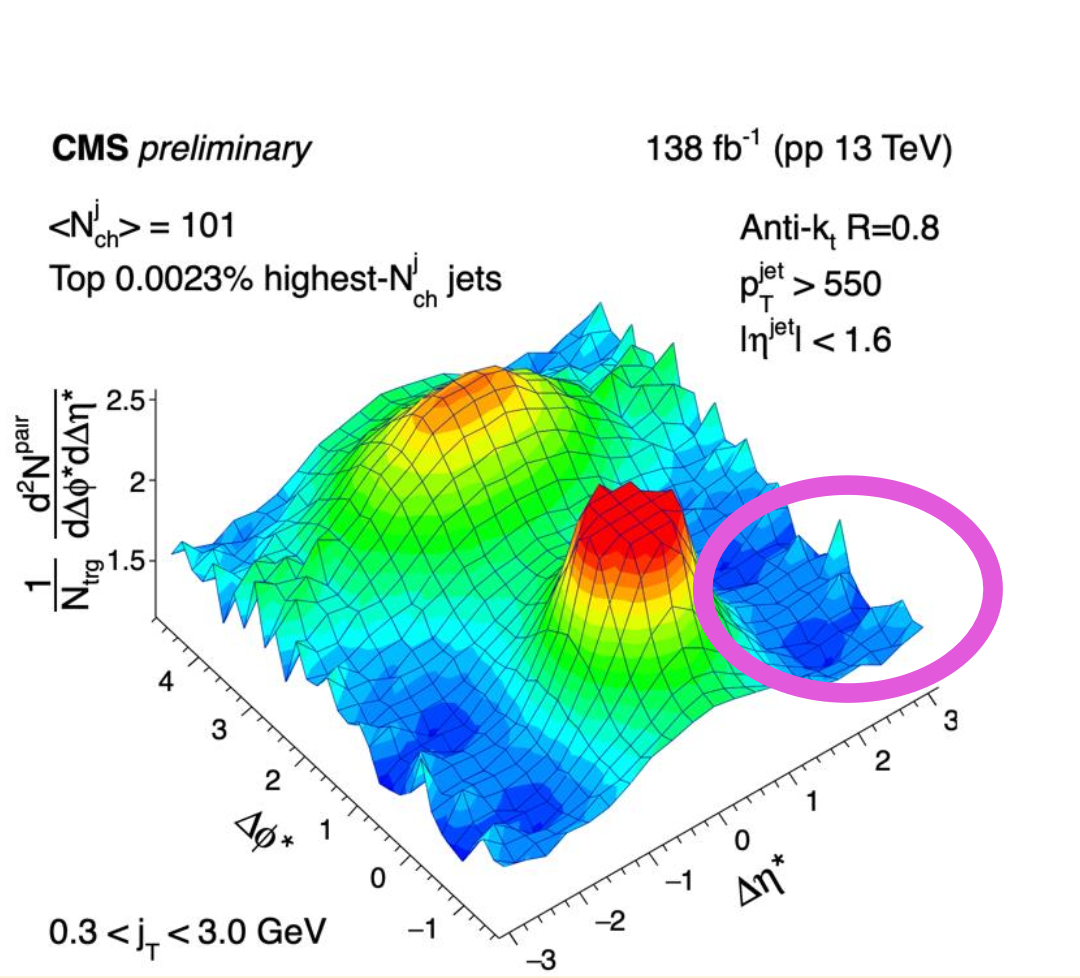 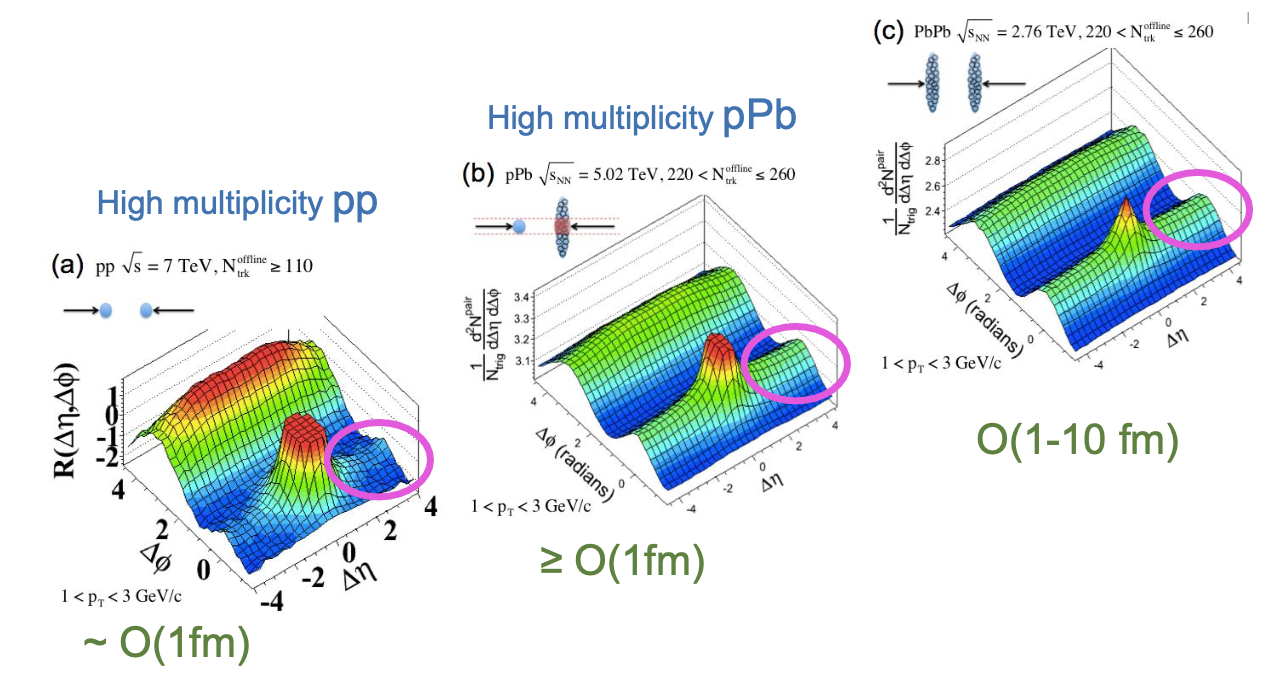 Emergence of “ridge-like” behavior?
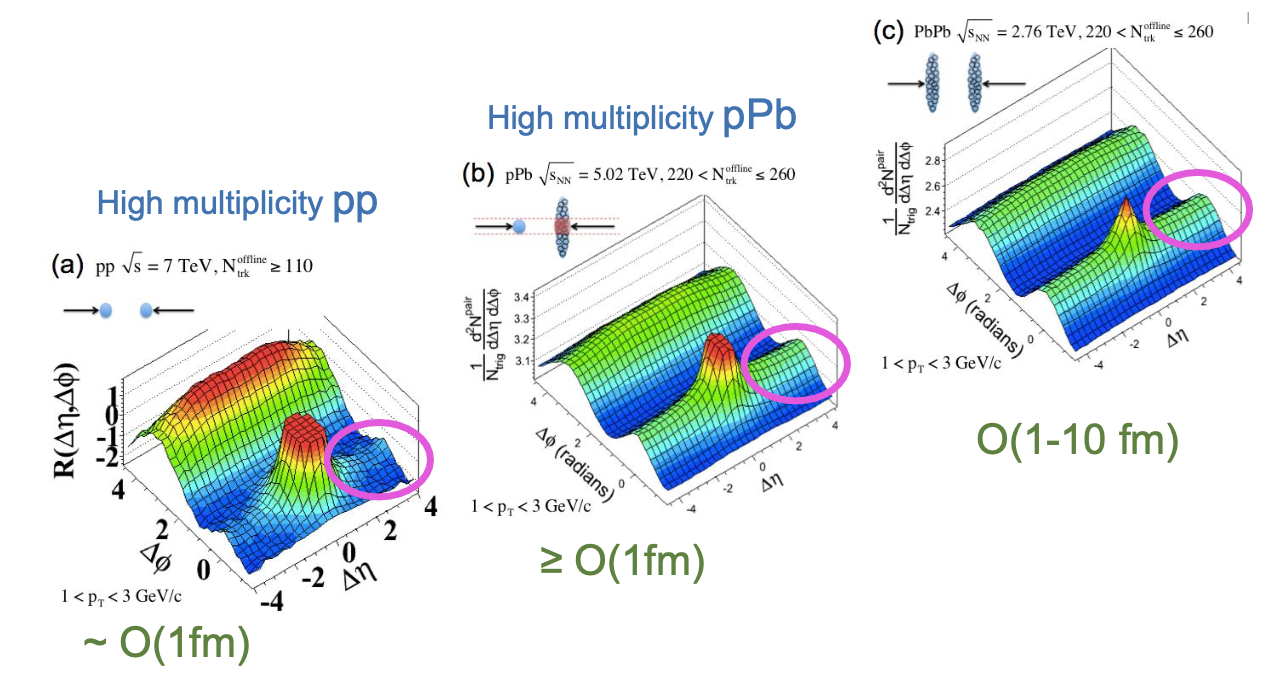 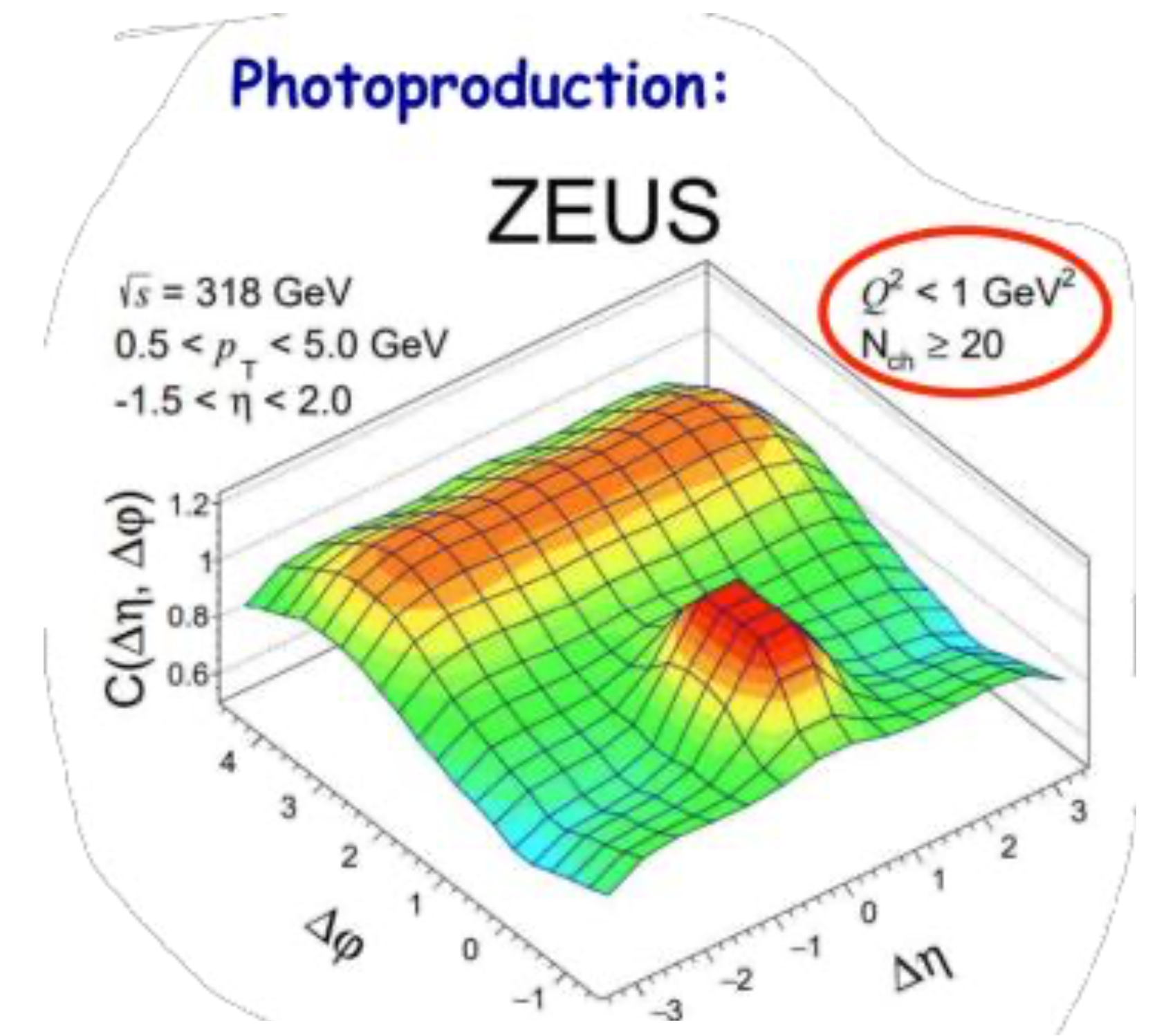 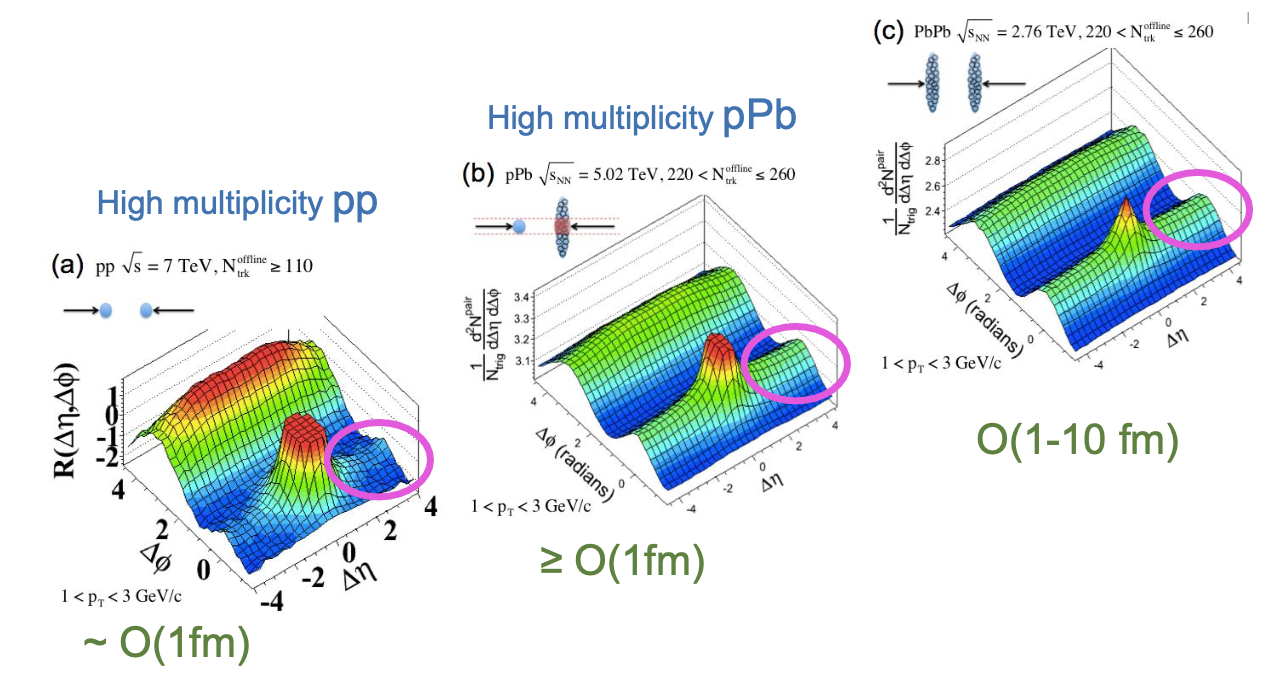 LM e+e-
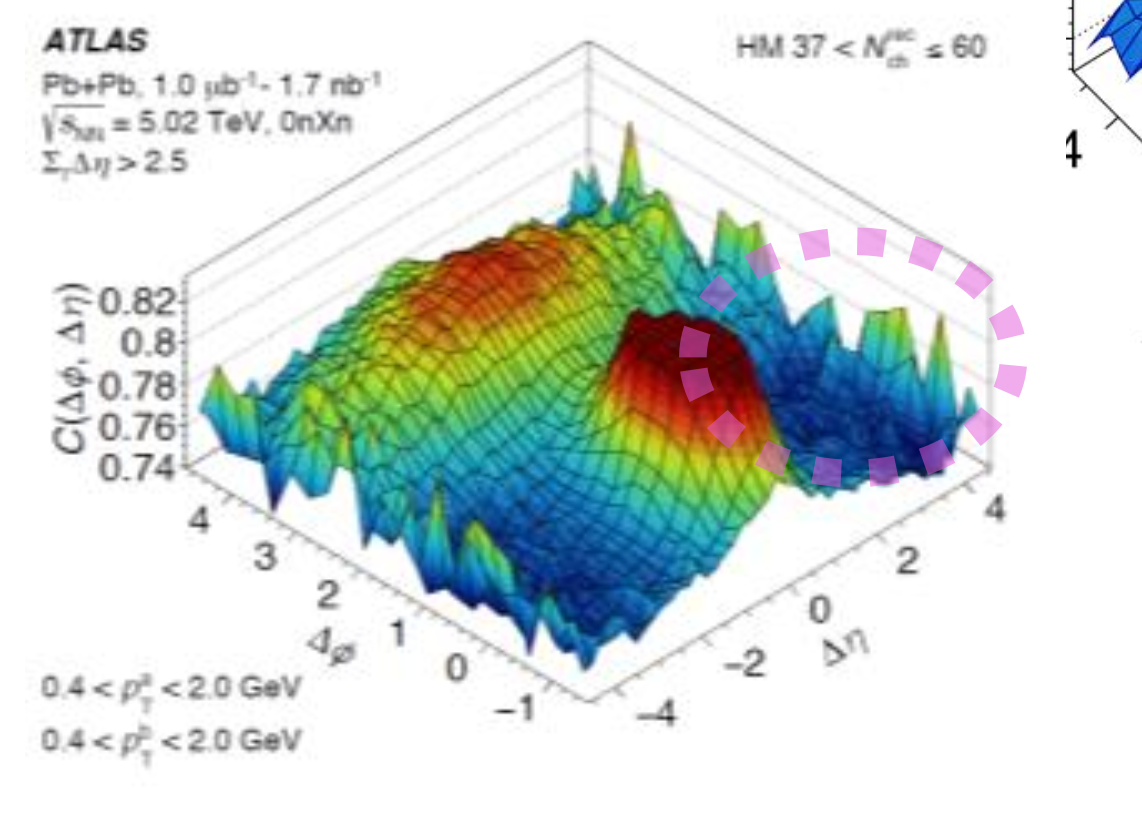 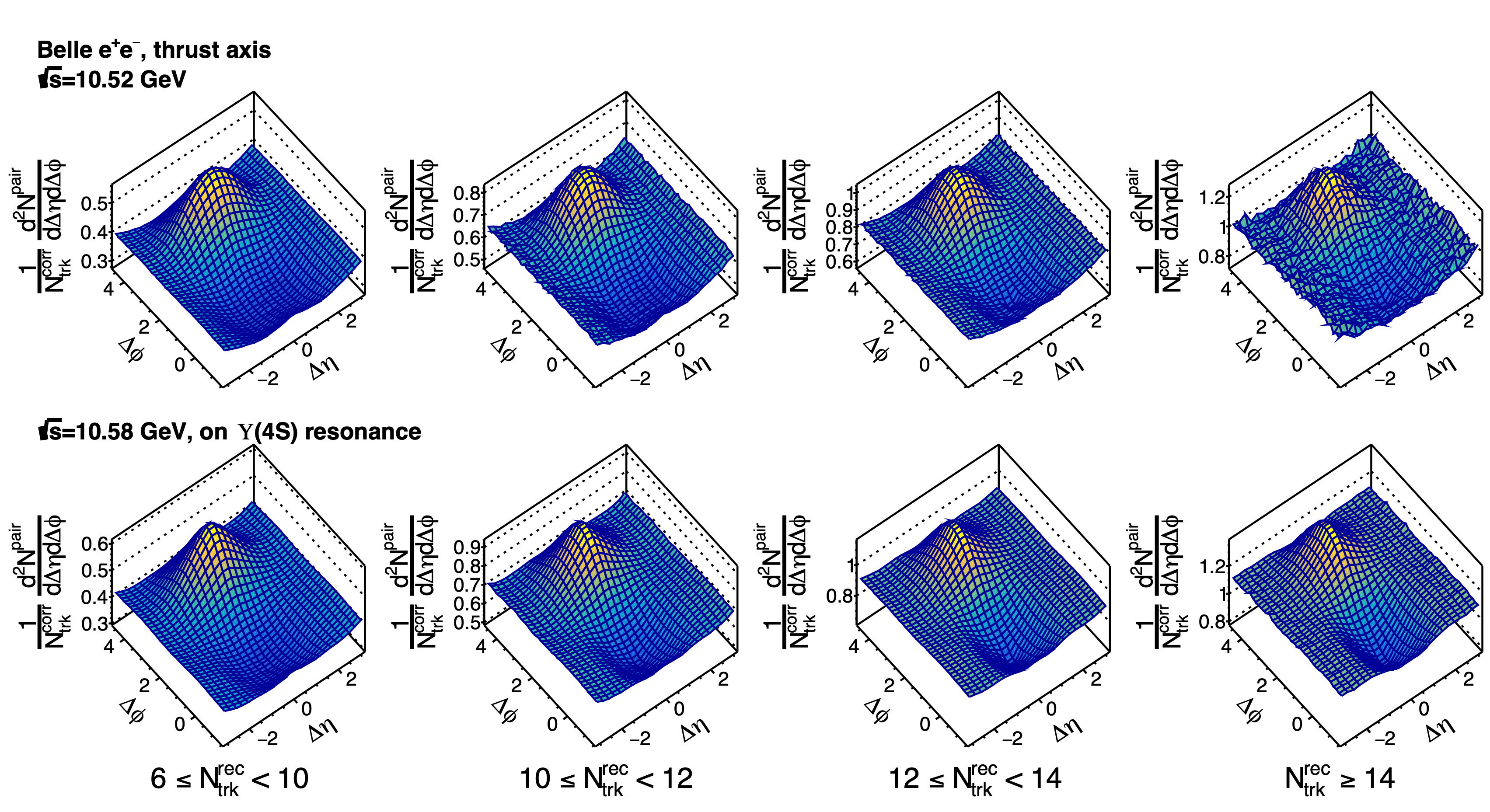 Transverse size
Early stage complexity
?
5
Credit: Yen-Jie Lee
Multiplicity
Electron-positron collisions: a QCD laboratory
Many advantages as a reference system for correlation studies:
No gluon ISR, no beam remnant
Structureless beam (no beam PDF, no MPI)
Point-like collisions (good kinematic control for final states)
Colorless initial state
Parton shower and hadronization occur in vacuum
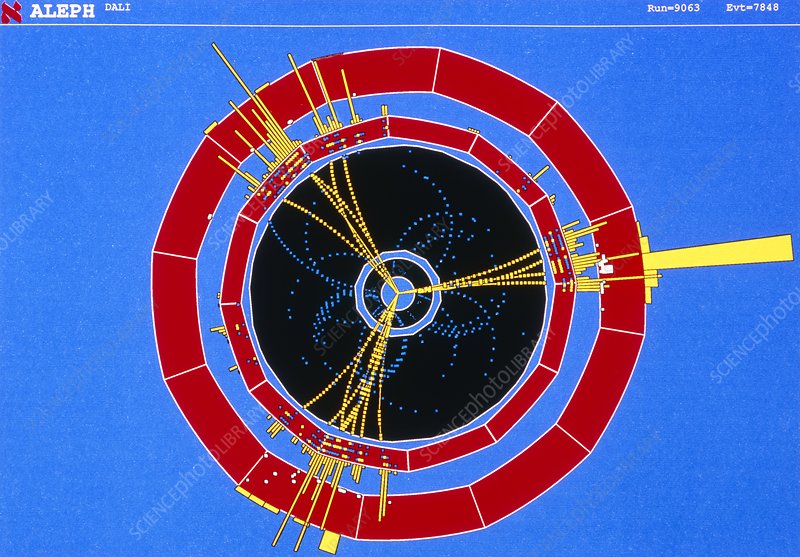 6
ALEPH data re-analysis
Hermetic general-purpose detector on LEP collider
Large e+e- datasets taken from 1992-2004
Pythia6 MC archived along with data
Re-analyzed using MIT Open Data Format
*Acknowledgement: 
we would like to thank Roberto Tenchini and Guenther Dissertori from the ALEPH collaboration for the useful comments and suggestions on the use of ALEPH data
7
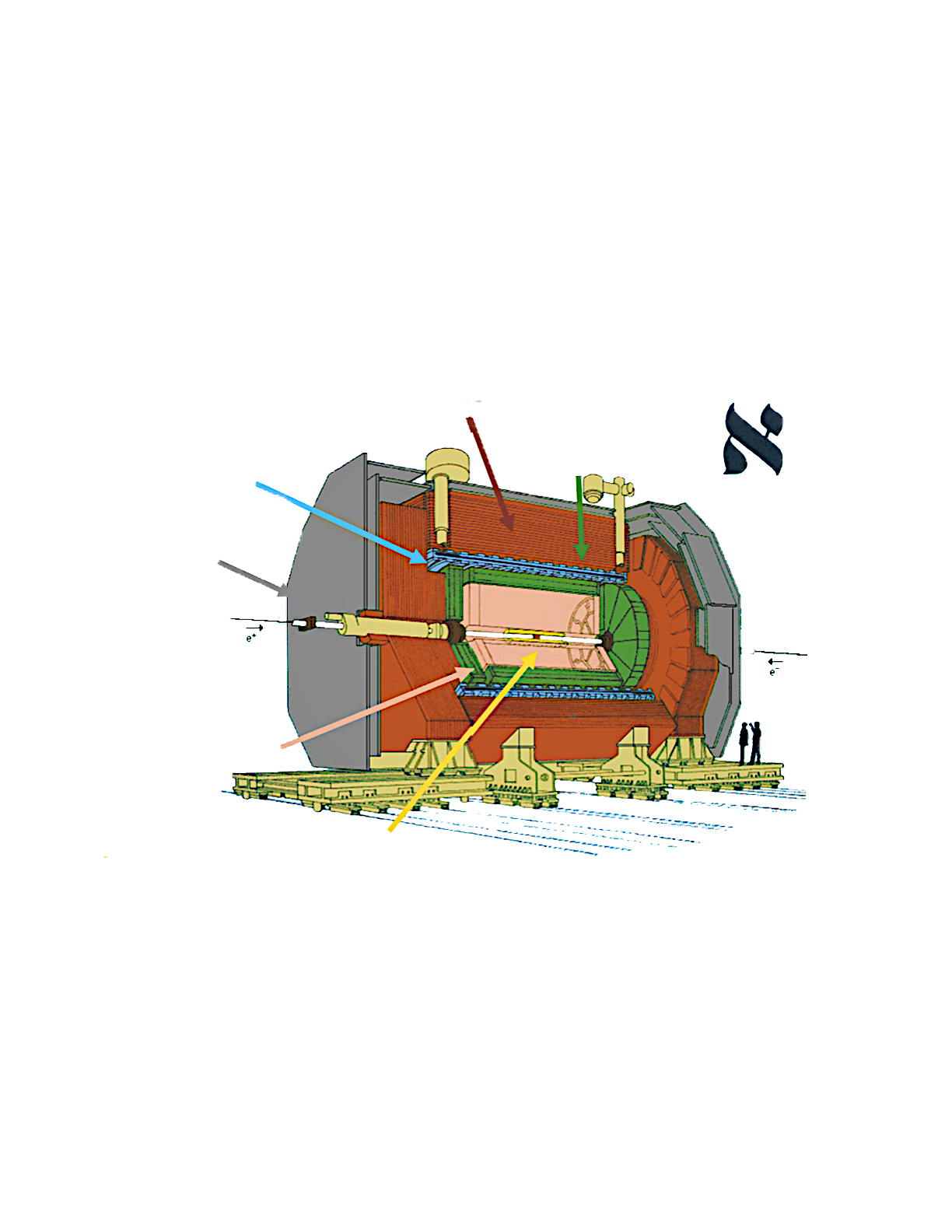 Hadron Calorimeter
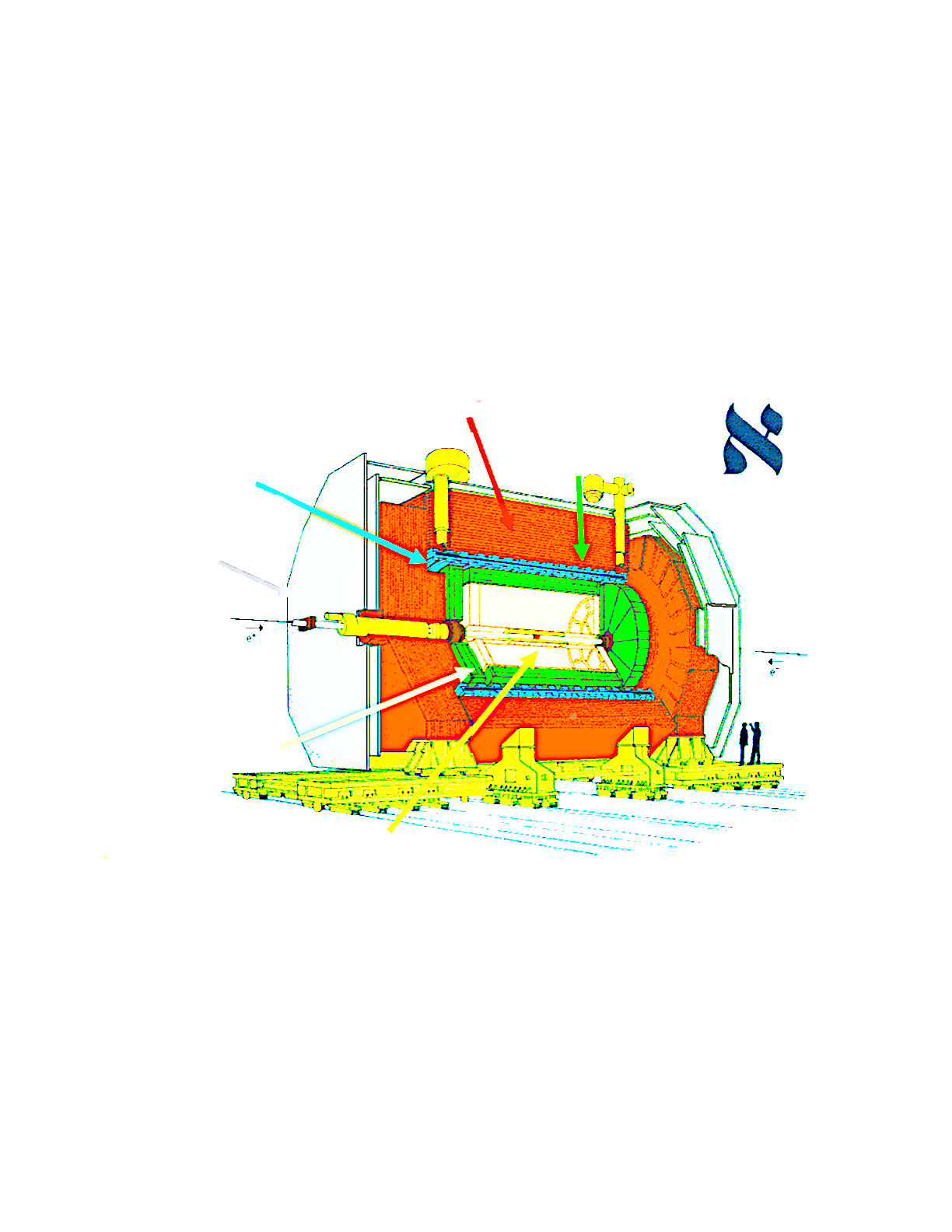 Electromagnetic Calorimeter
Superconducting Magnet (1.5T)
Muon Chamber
Time Projection Chamber
Inner Tracking Chamber
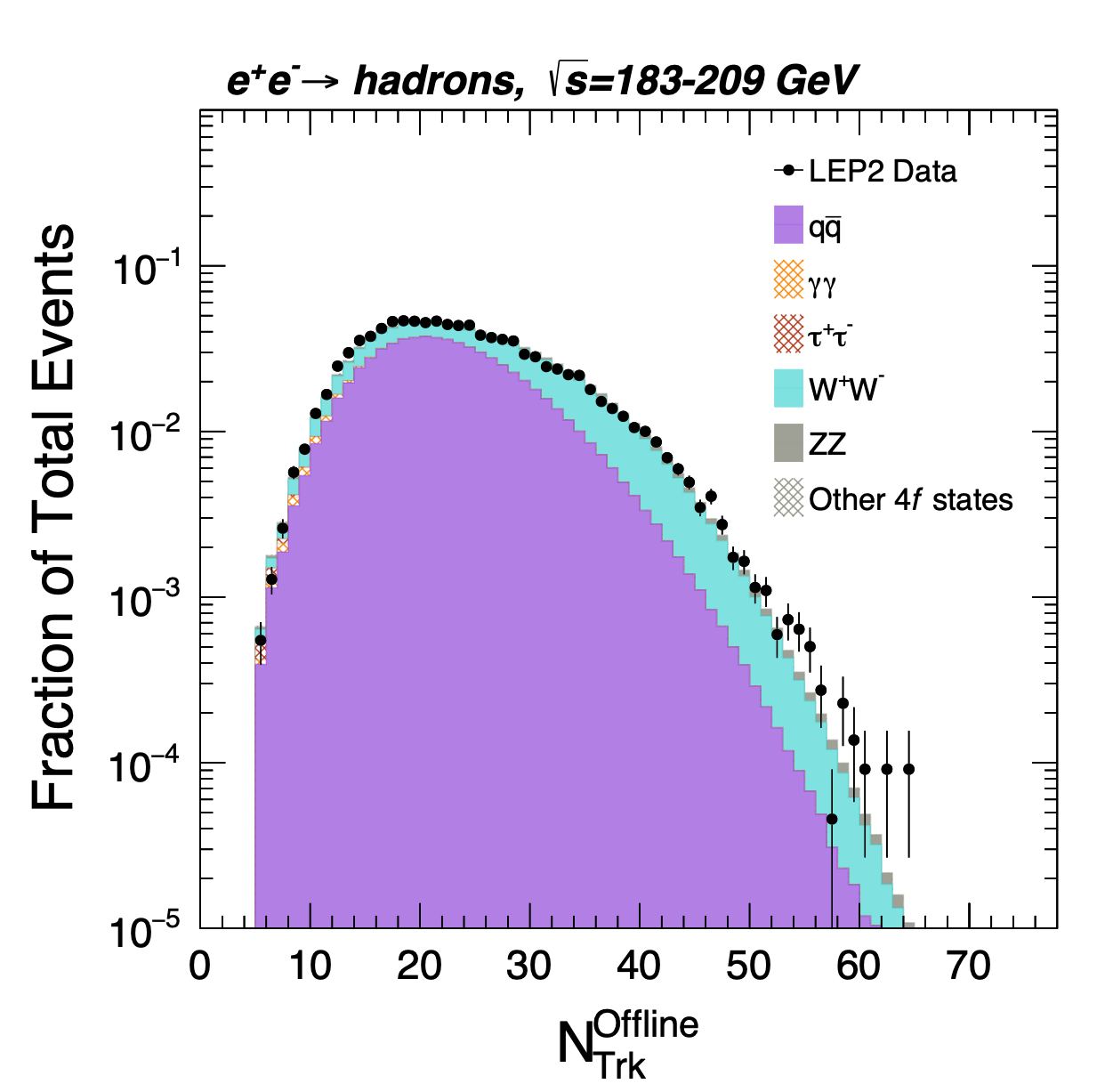 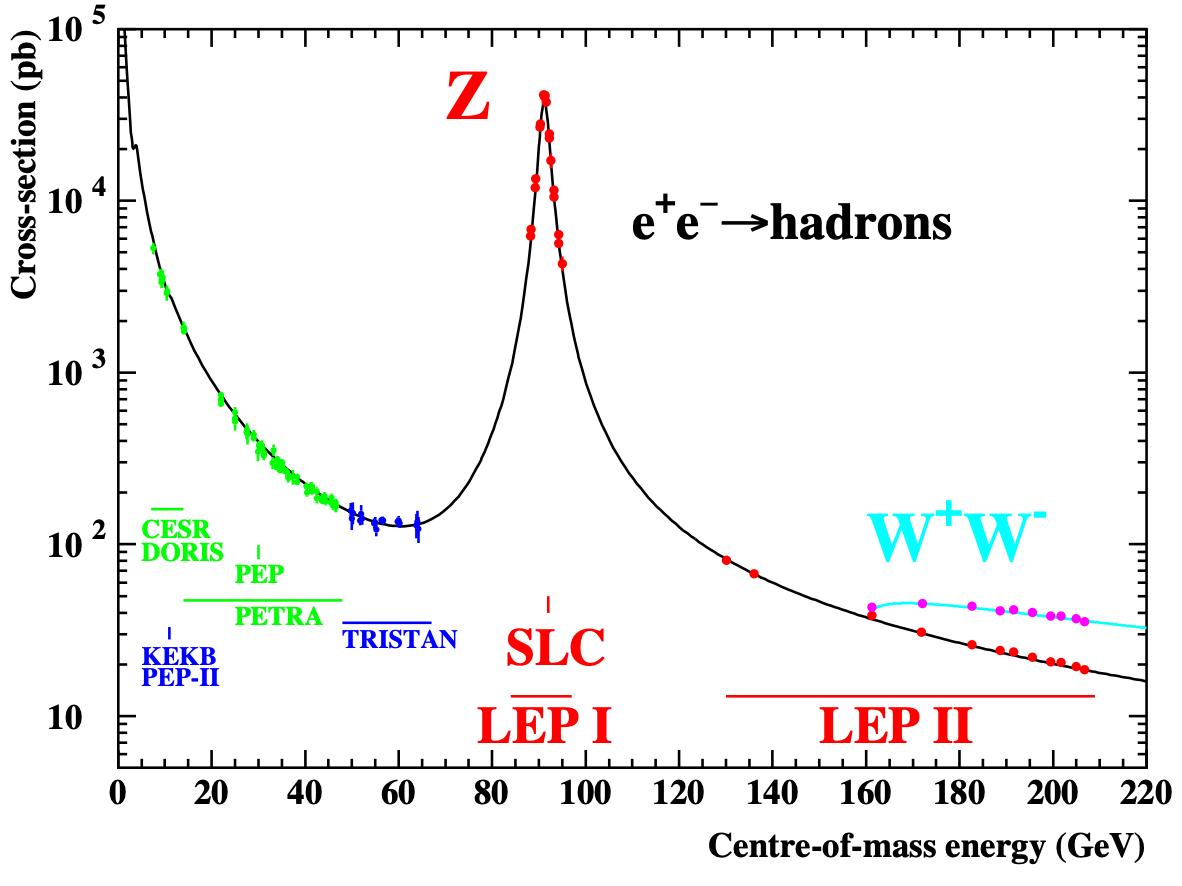 LEP I and LEP II datasets
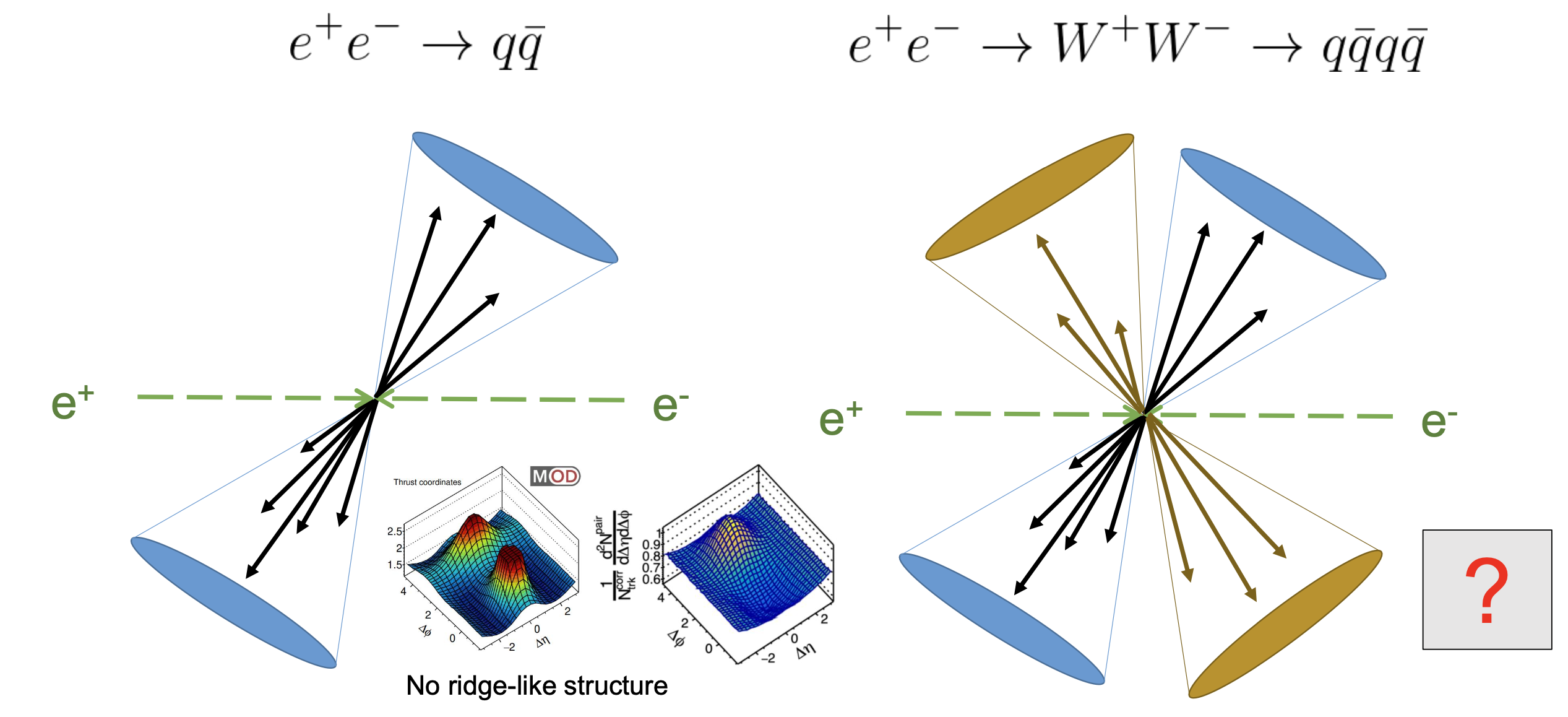 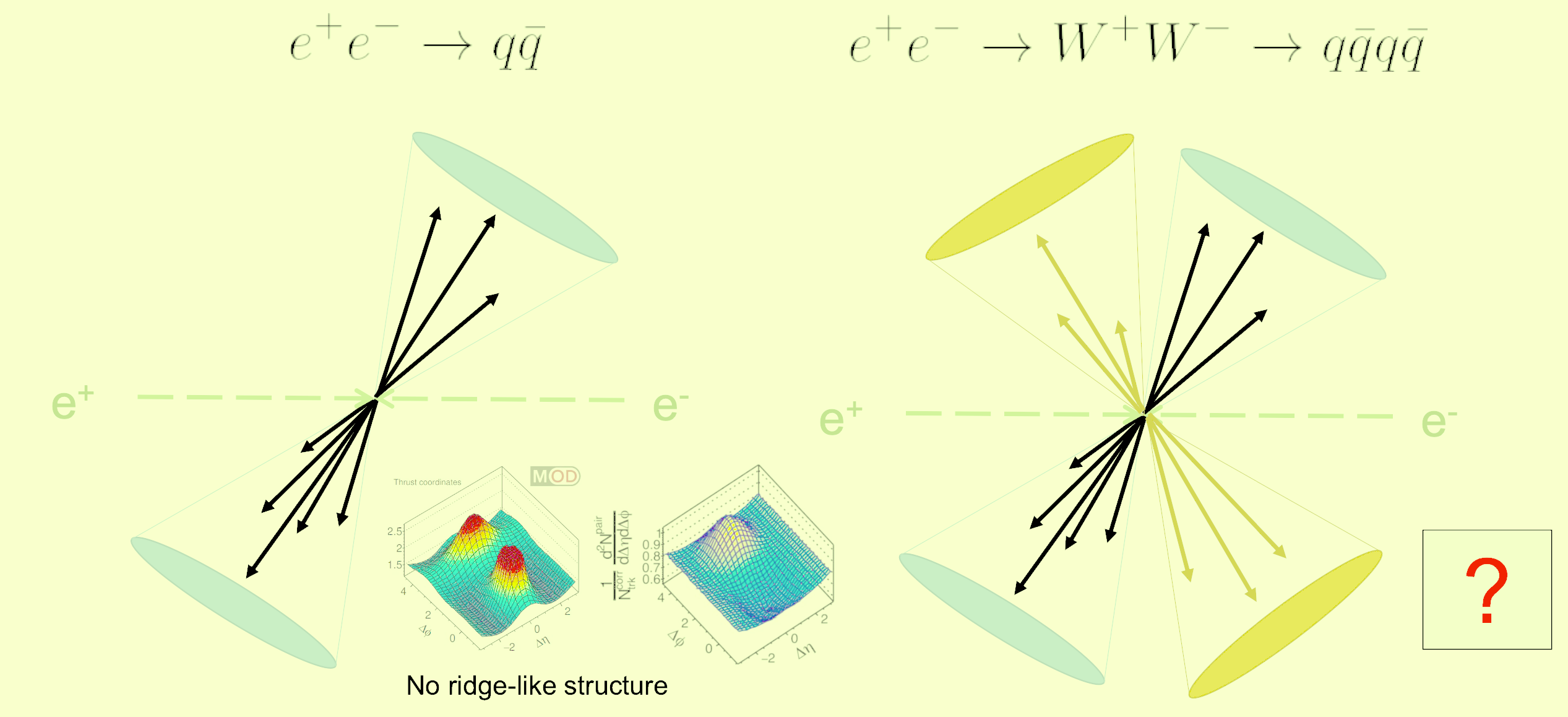 LEP I dataset (1992-1995): Z-pole energies (91 GeV)
LEP II dataset (1996-2000): higher energy (183-209 GeV), significant WW production
WW events dominate high-multiplicity data (two color strings instead of one)
8
Thrust Distribution
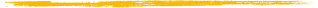 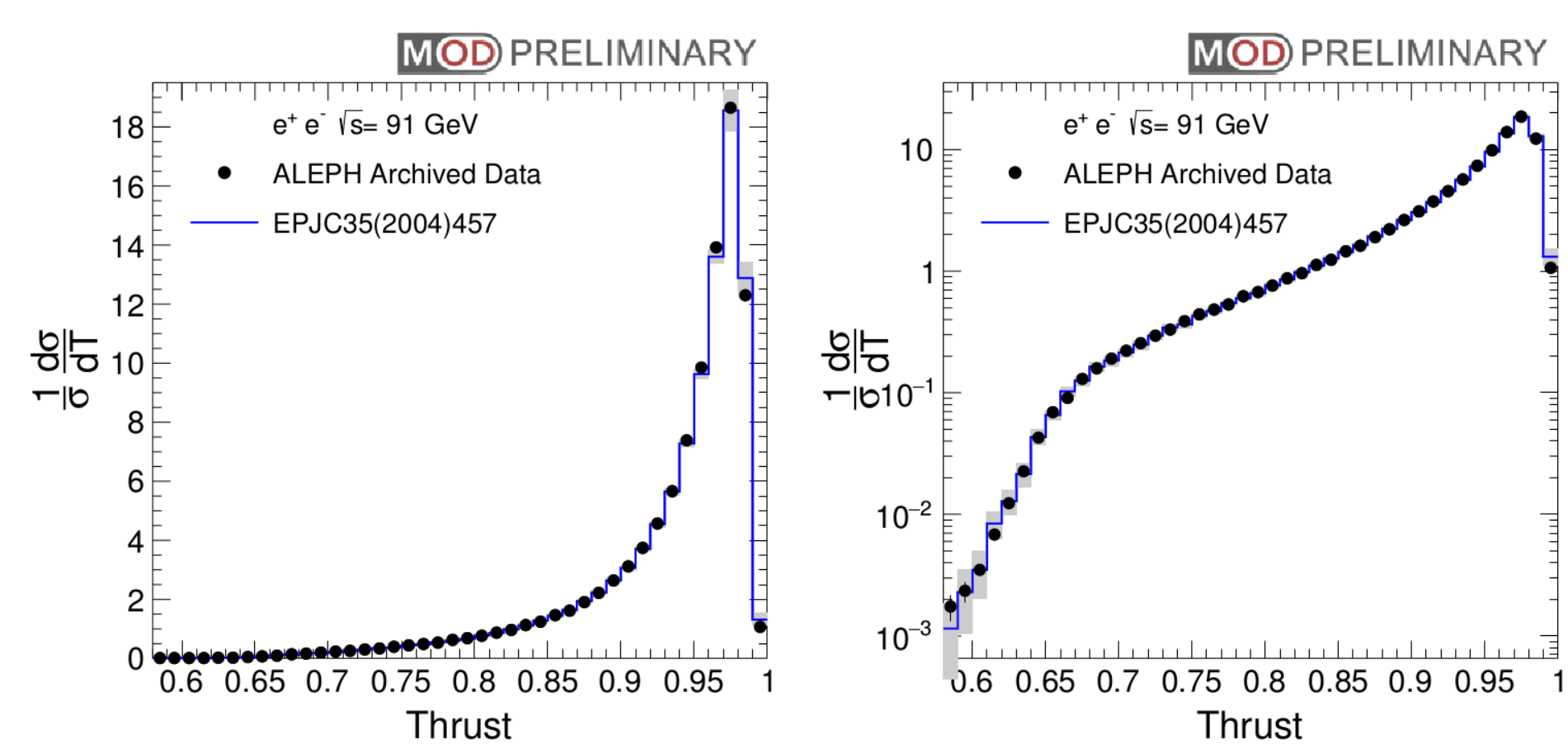 Thrust measures event shape, from “spherical” (thrust=0.5) to “pencil-like” (thrust=1)
Good agreement between thrust distribution in this analysis and previous ALEPH Collaboration analyses
9
Two-particle correlation w.r.t. the thrust axis
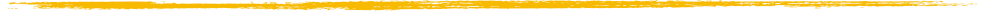 Δη = η1 - η2
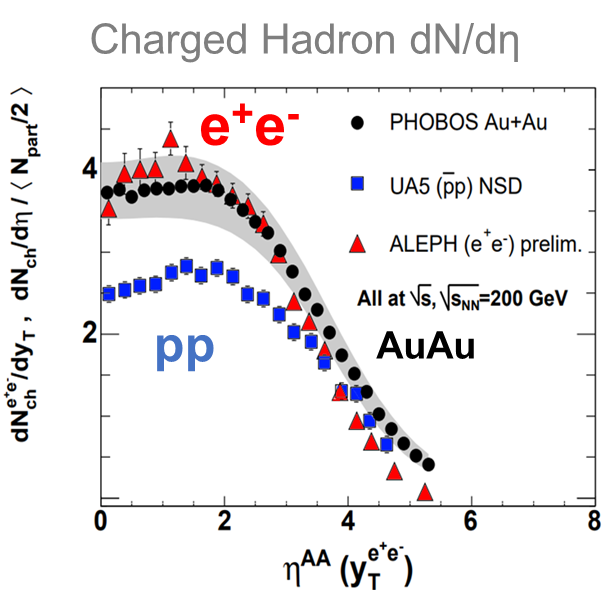 φ1
φ2
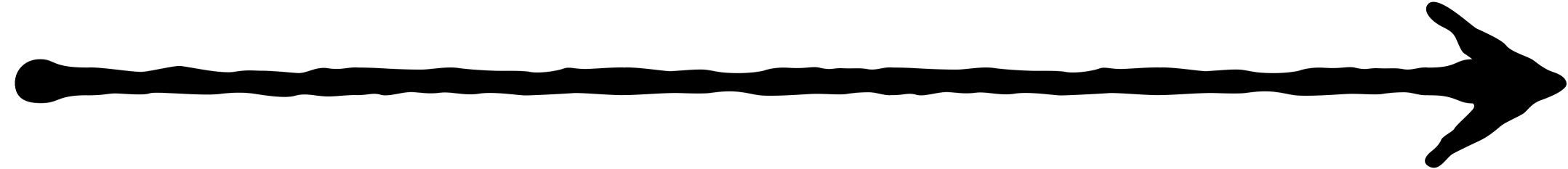 10
10
e¯
e+
Beam pipe
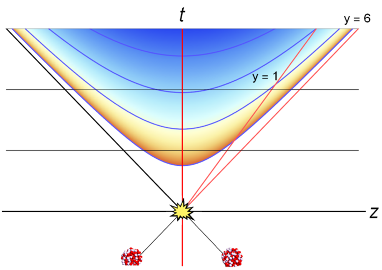 η
Two-particle correlation: the observable
ɸ
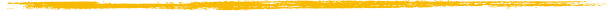 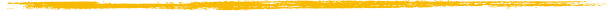 trigger particle
Δη = η1 - η2
φ2
φ1
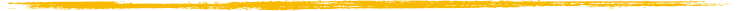 Reference z axis
11
Event 1
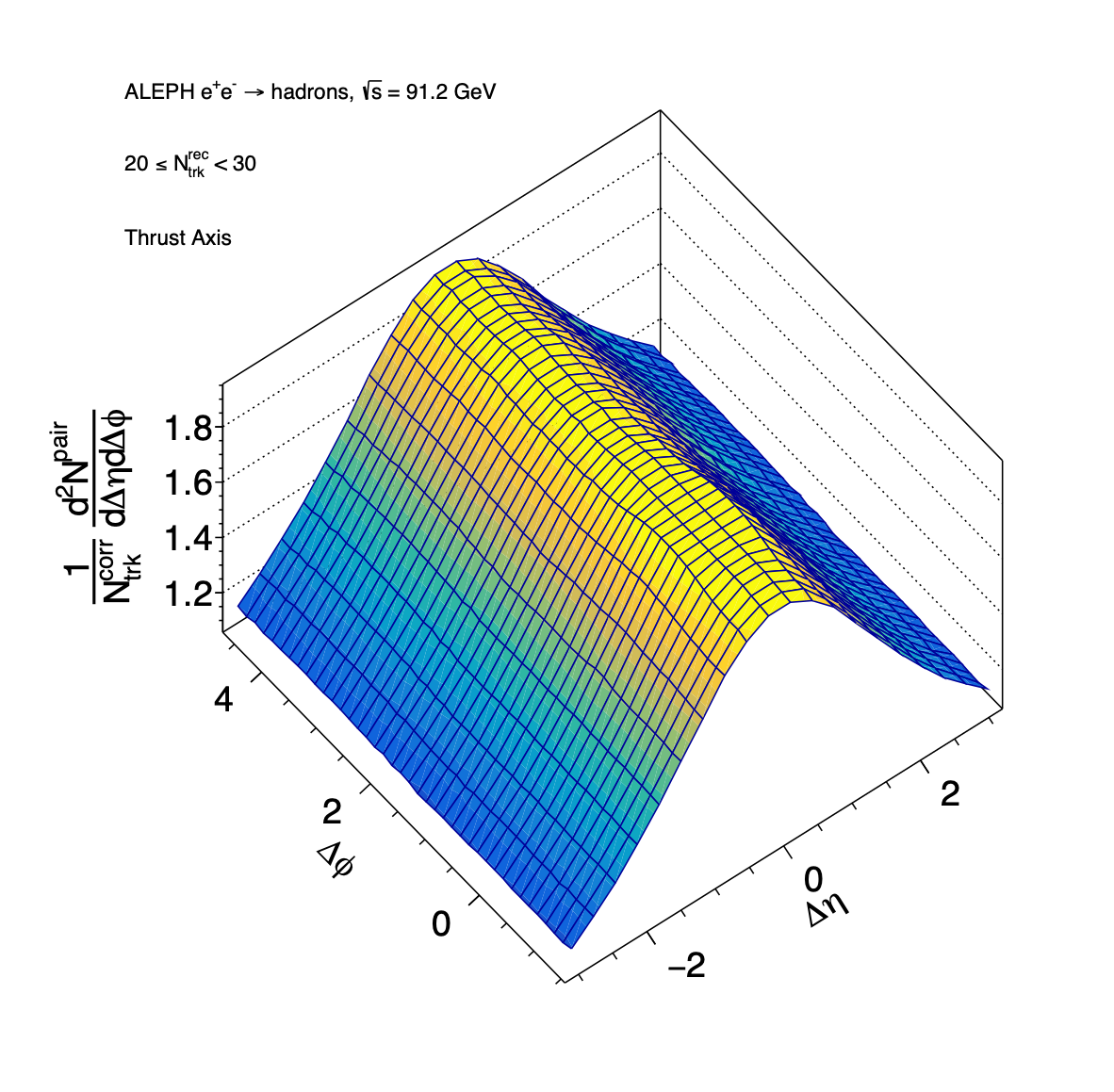 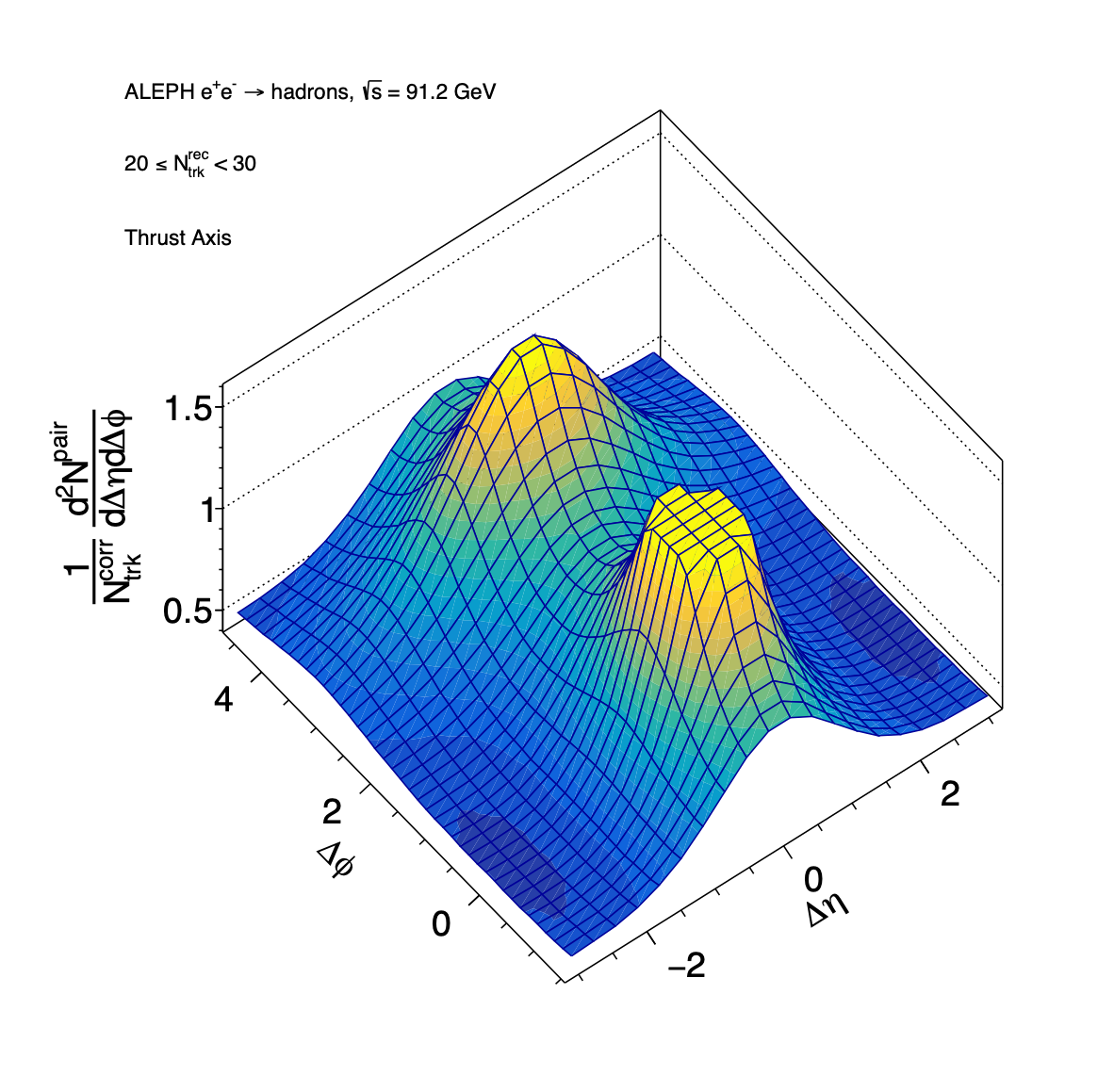 Background reduction via event-mixing
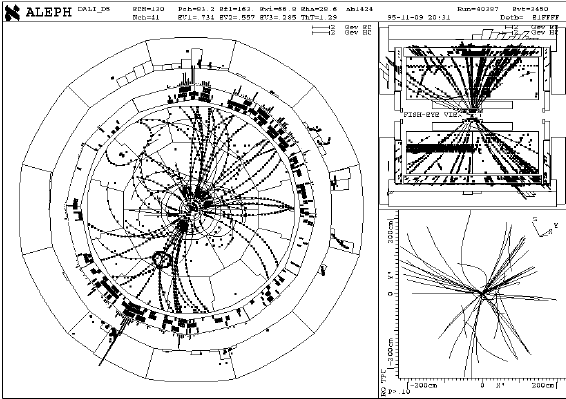 Same event
Background from random pairing recovered using pairs of tracks from two different events
Mixed events
Event 2
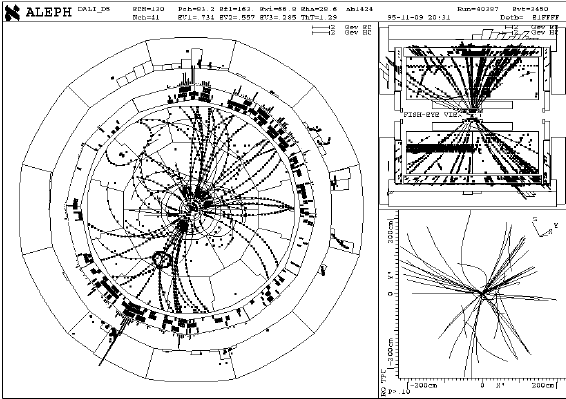 Signal
(raw correlation function)
Background
(random pairing)
12
Signal
(raw correlation function)
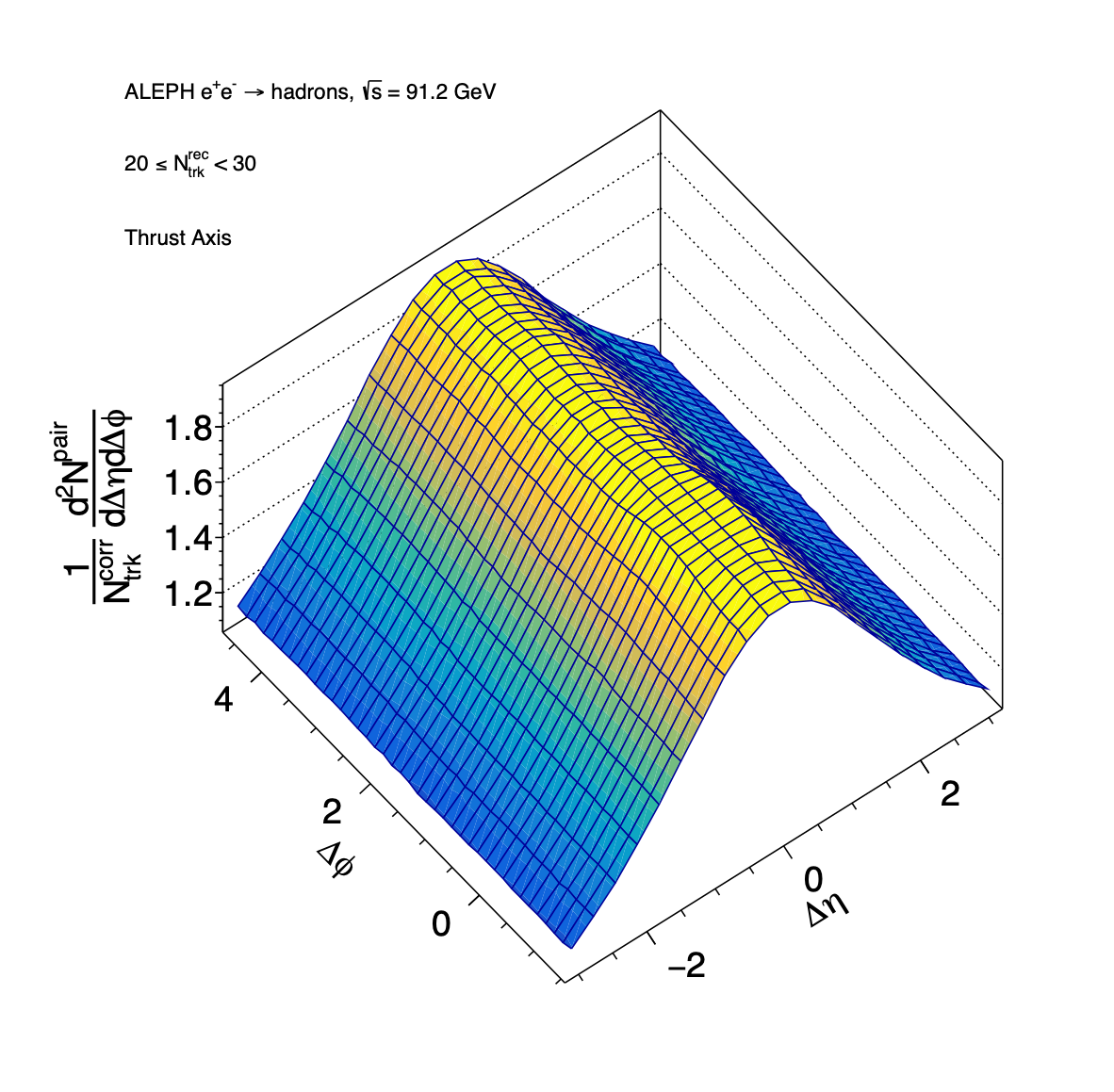 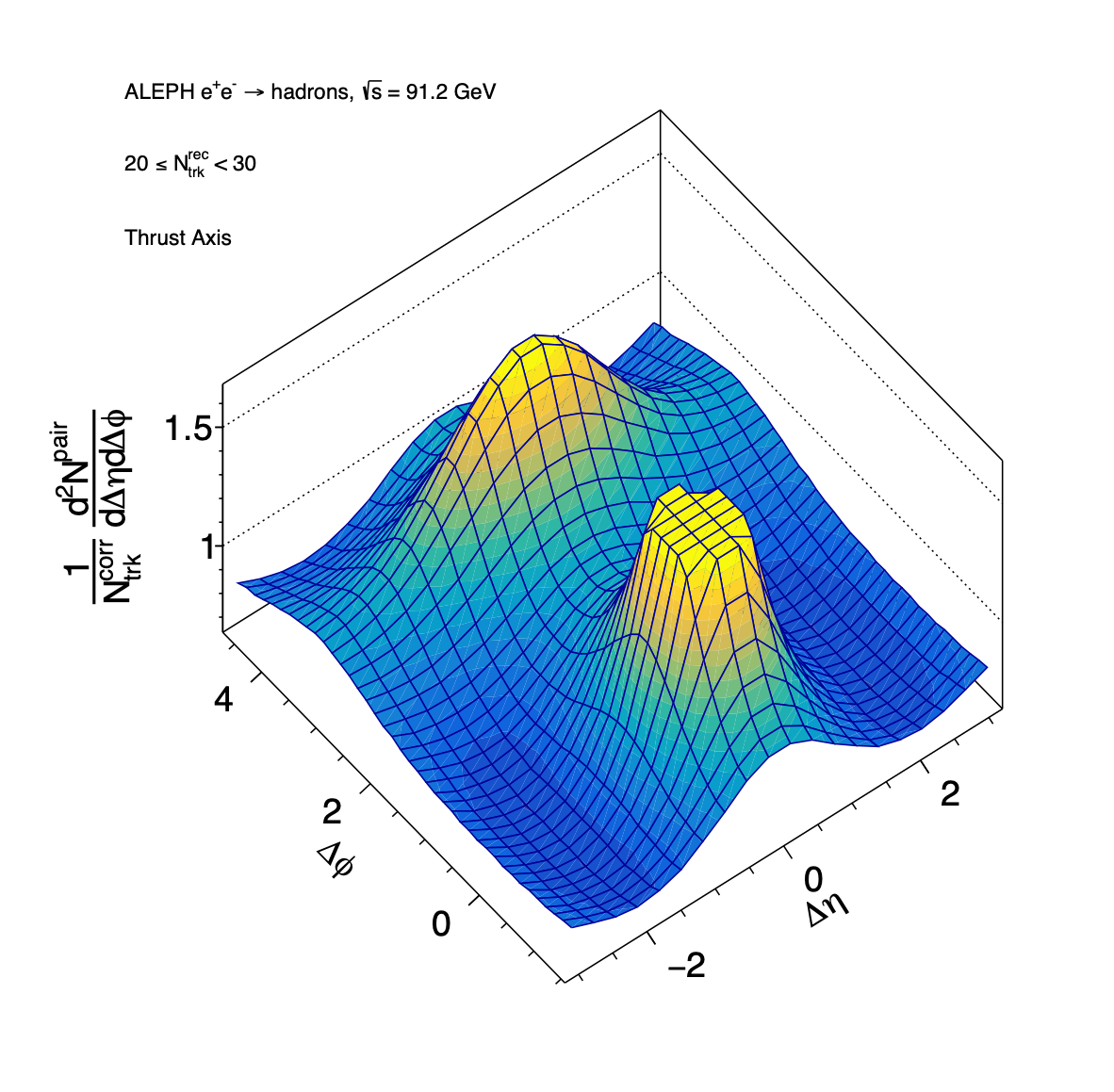 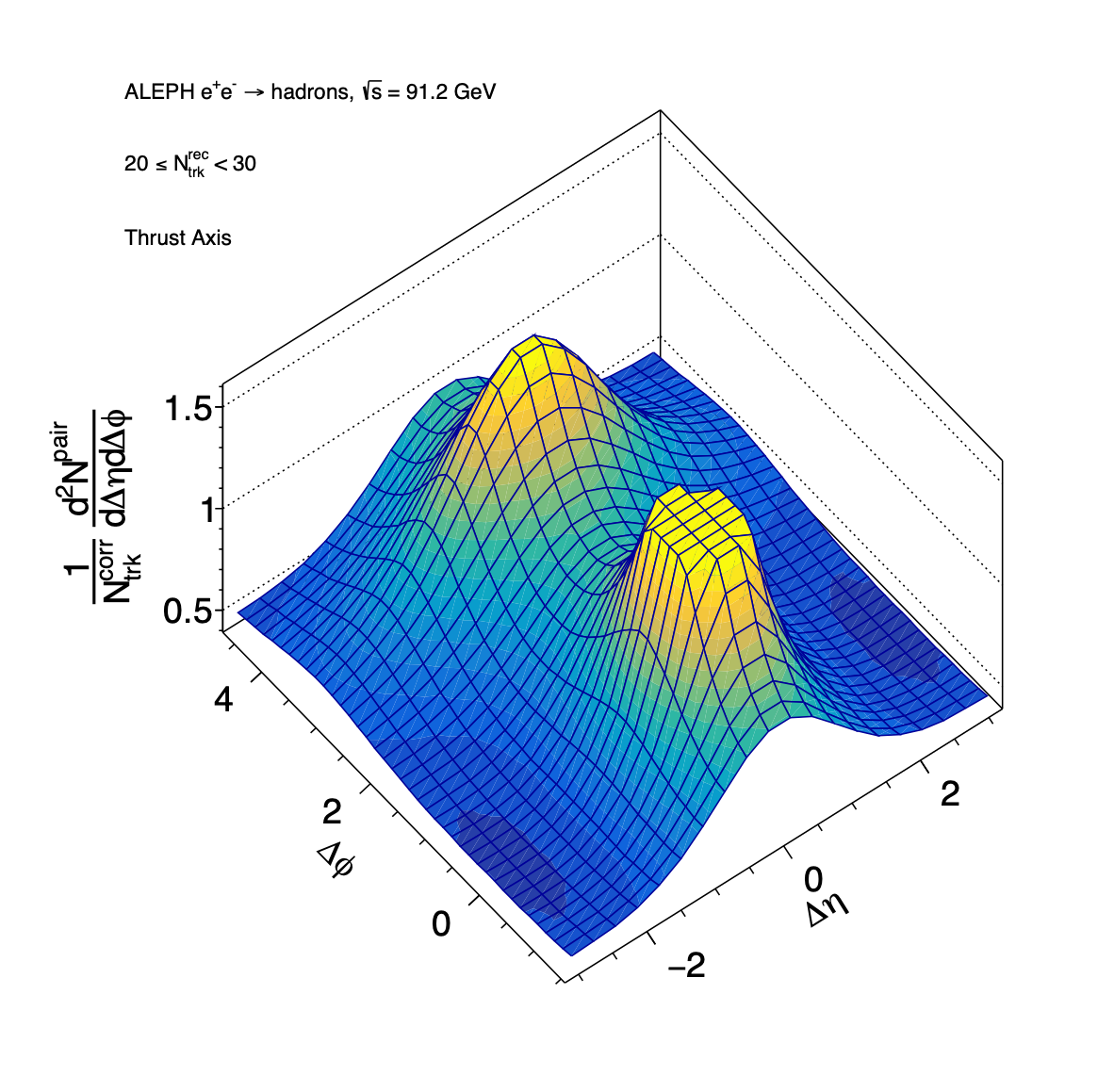 Extraction of observable
Background
(random pairing)
=
13
LEP-I (Z-pole)
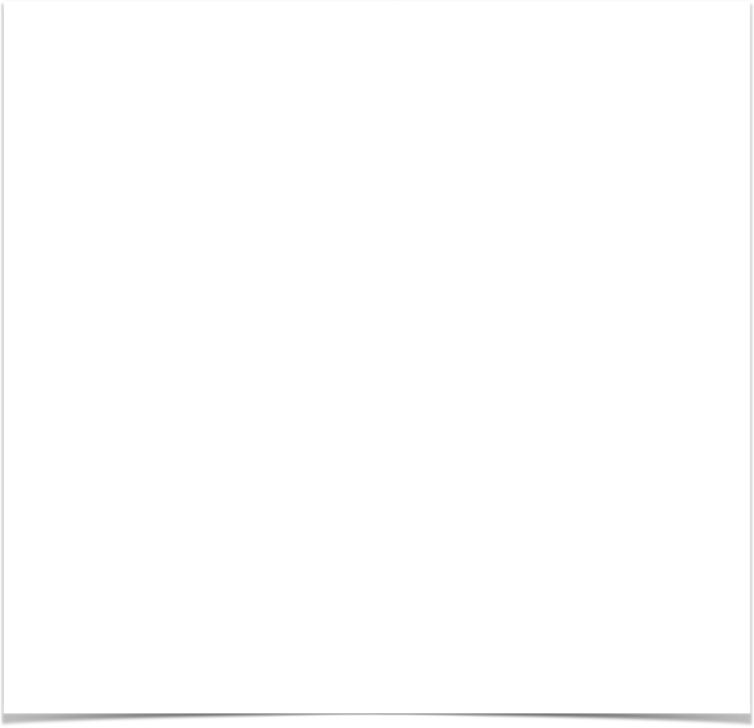 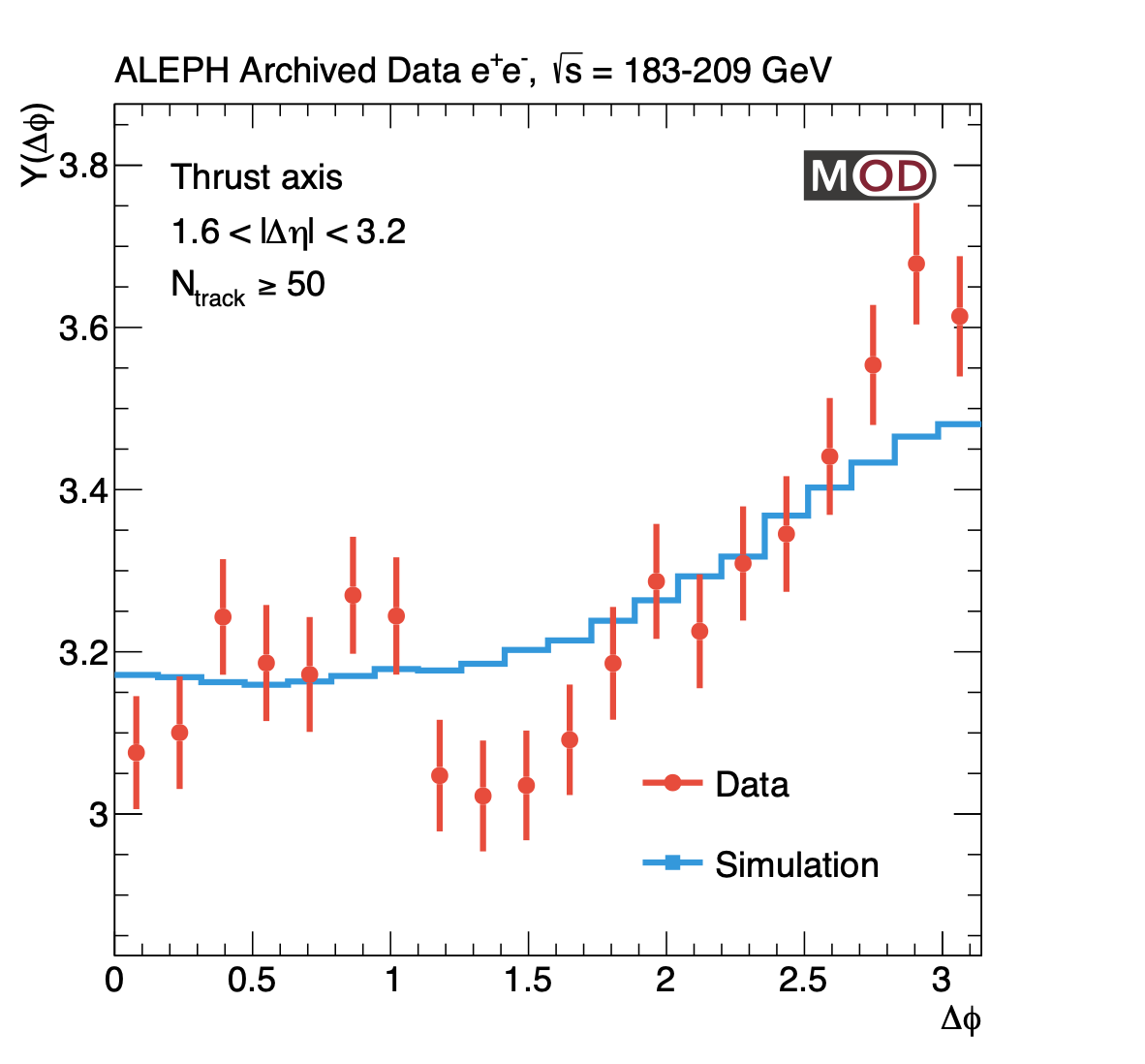 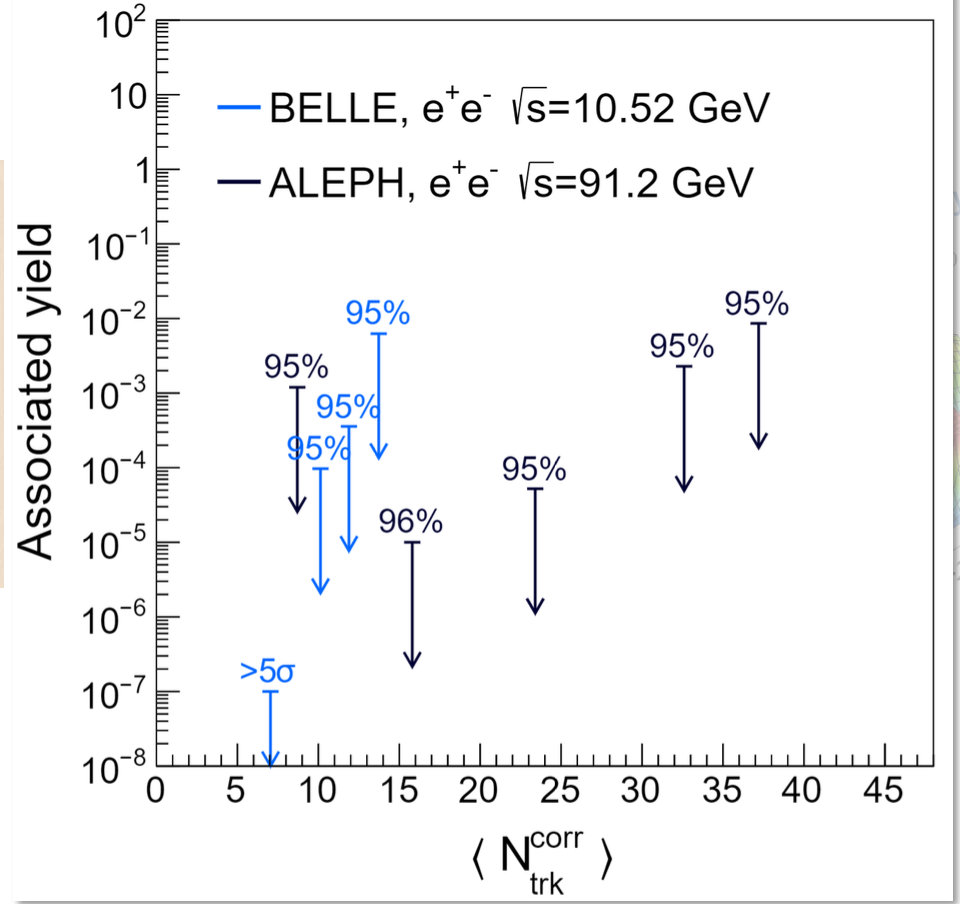 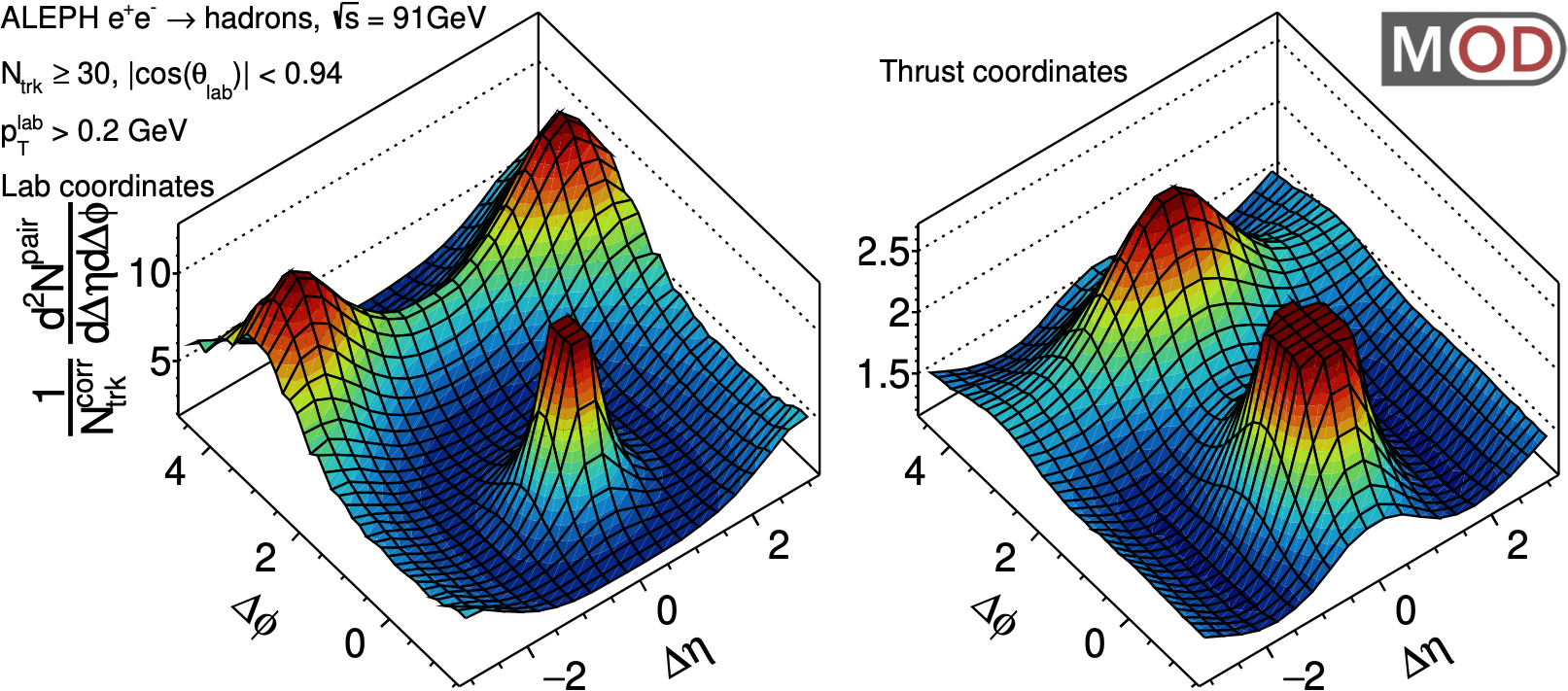 Previous two-particle correlation results
Belle (√s=10.52 GeV)
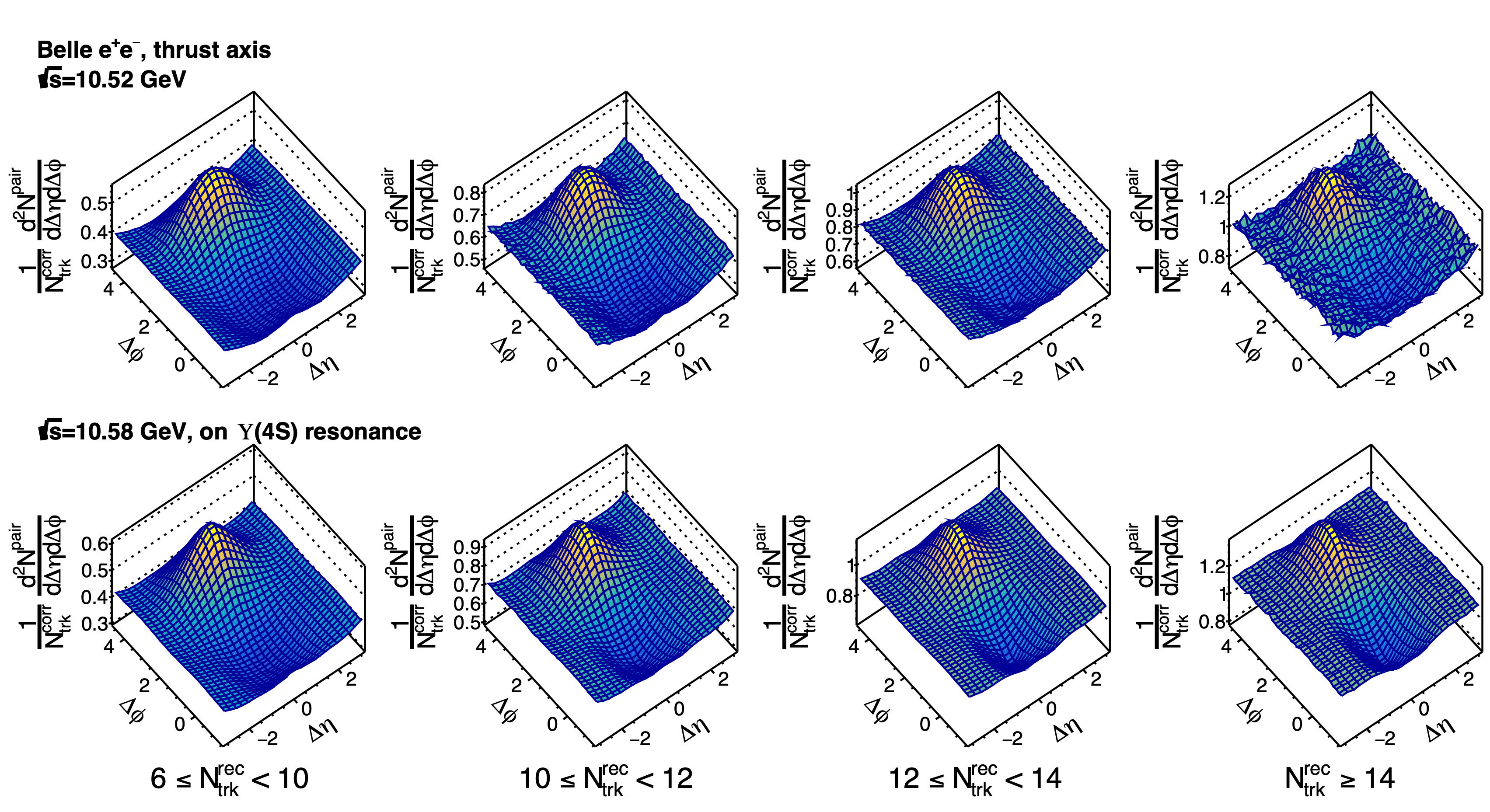 2019 re-analysis of LEP I data showed no significant yield associated with “ridge” feature
2022 BELLE analysis agreed
[Phys. Rev. Lett. 128, 142005 (2022)]
[Phys. Rev. Lett. 123, 212002 (2019)]
Ridge-like yield estimation
14
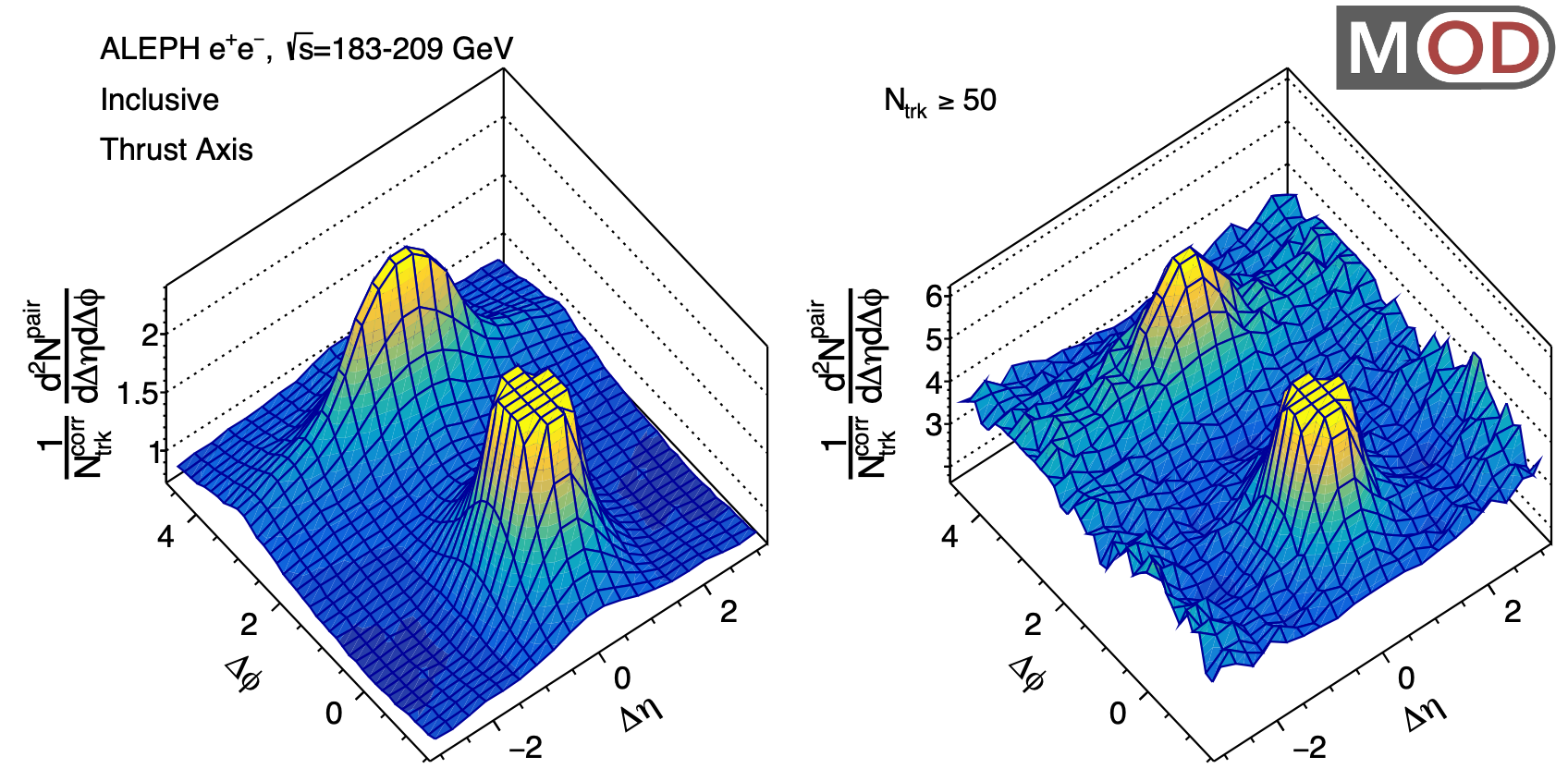 Two-particle correlation >183 GeV at LEP II
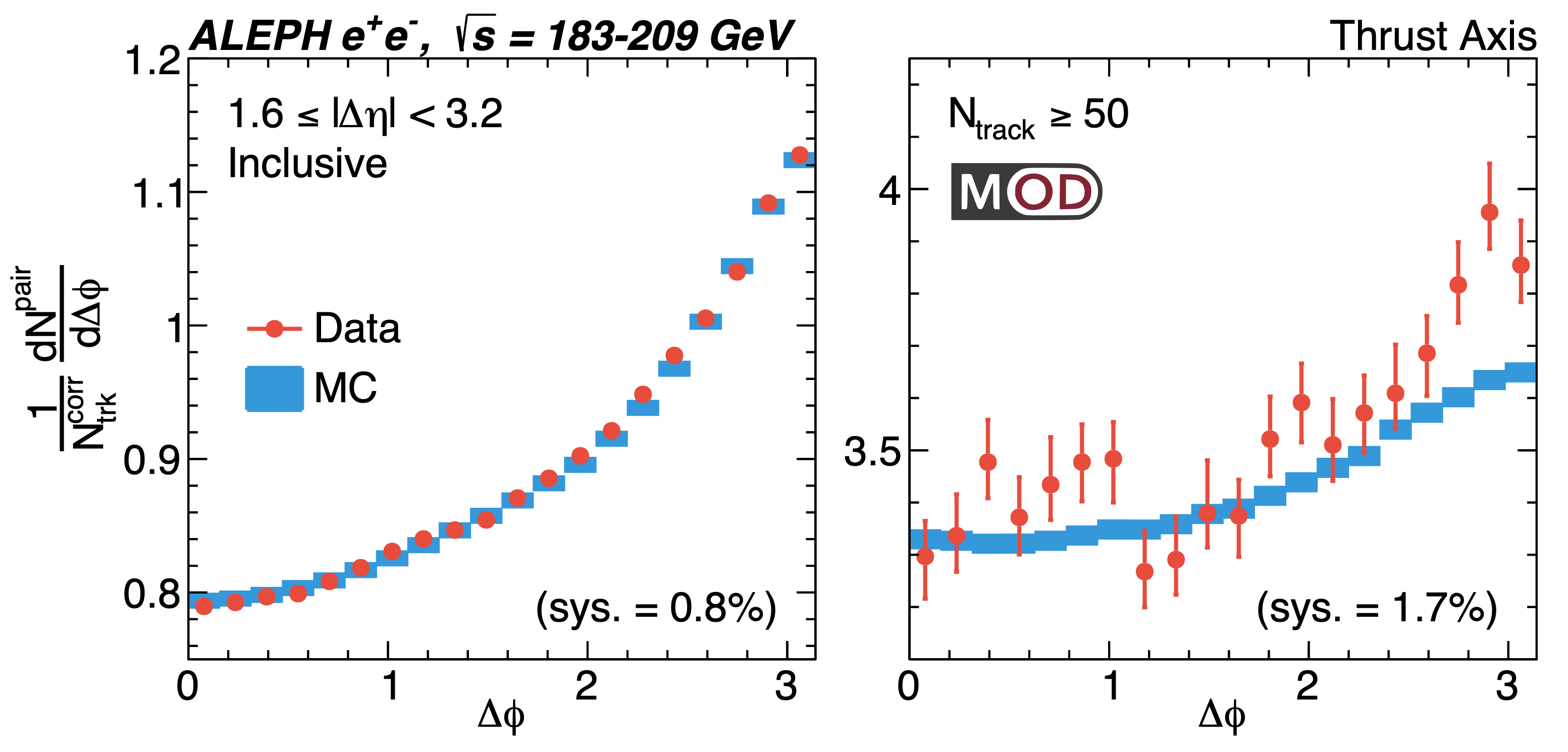 Generally good agreement between data and MC for LEP II re-analysis
15
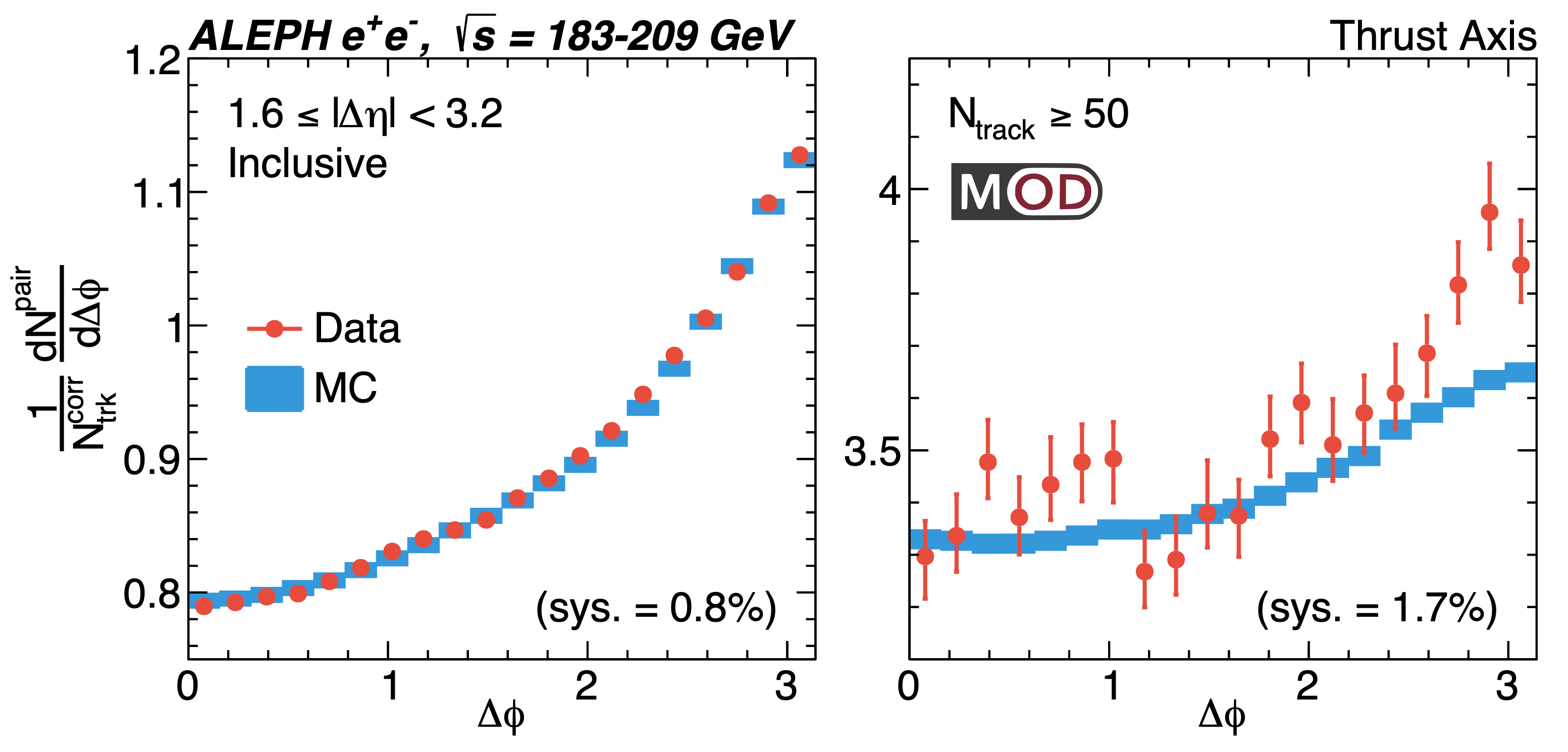 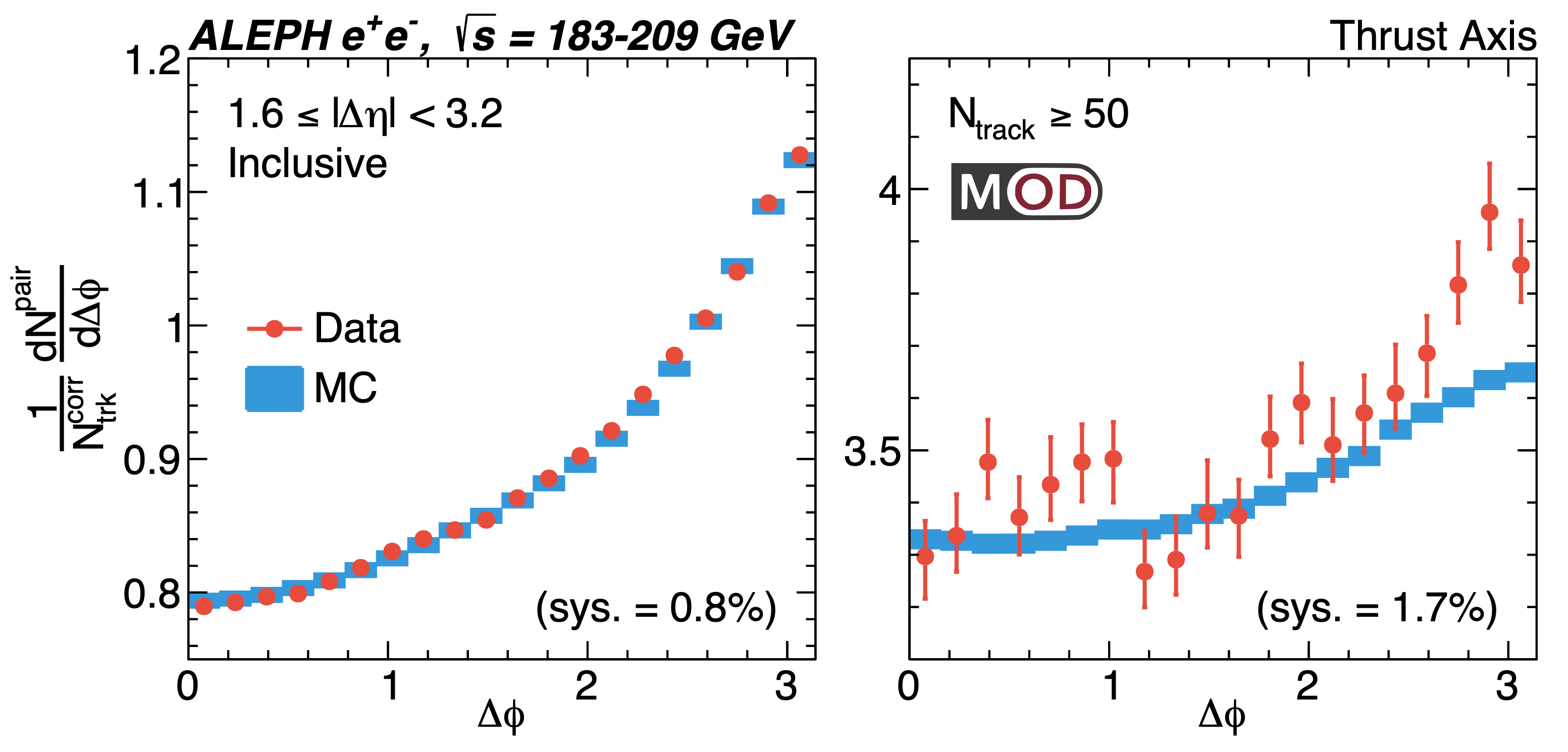 High-multiplicity (Ntrack>=50) LEP II results
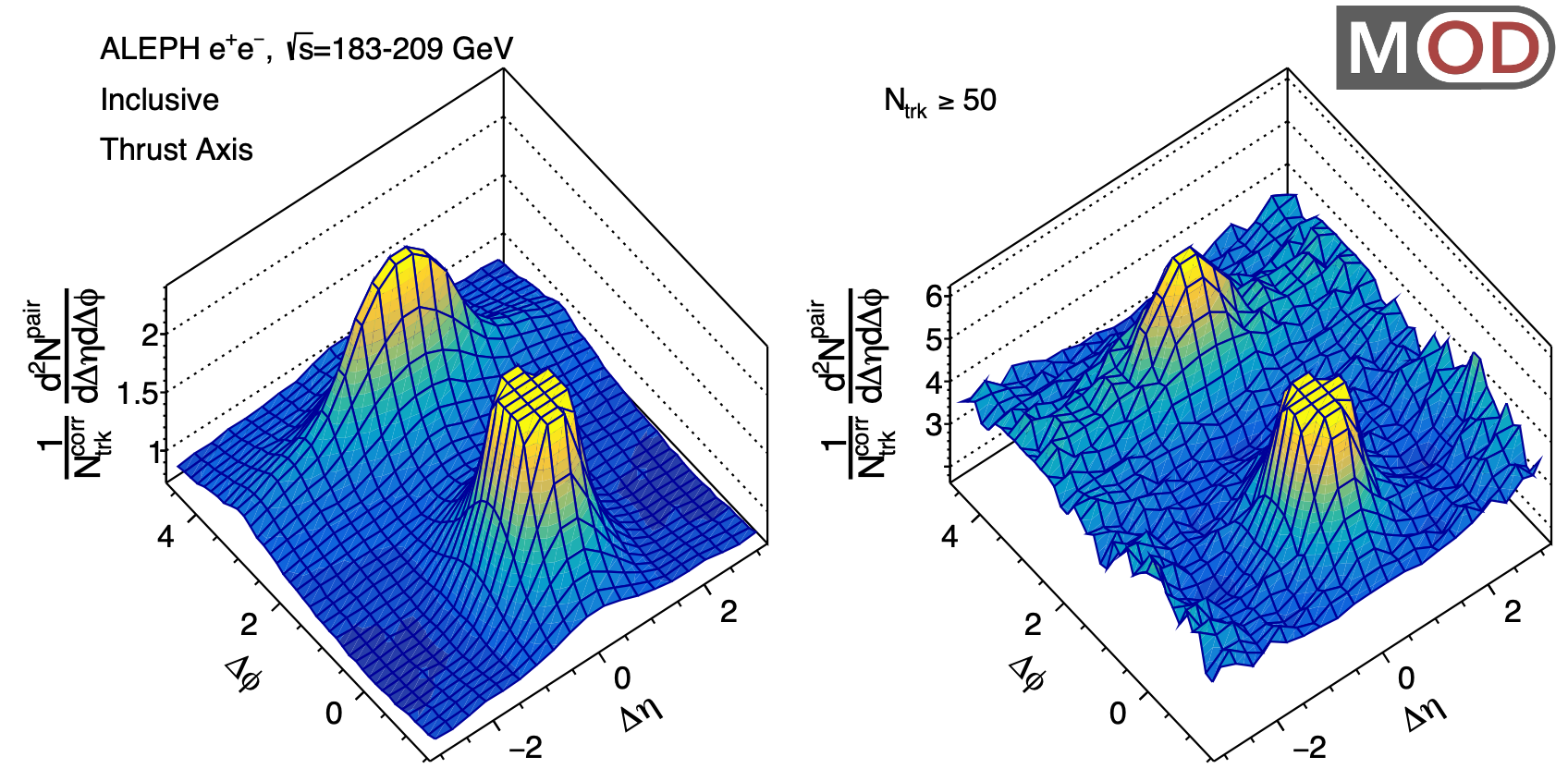 Interesting features in high-multiplicity long-range near-side correlations
Possible hint of excess over MC
16
Inclusive NTrk
High-multiplicity
“Flow-like trend” coefficients
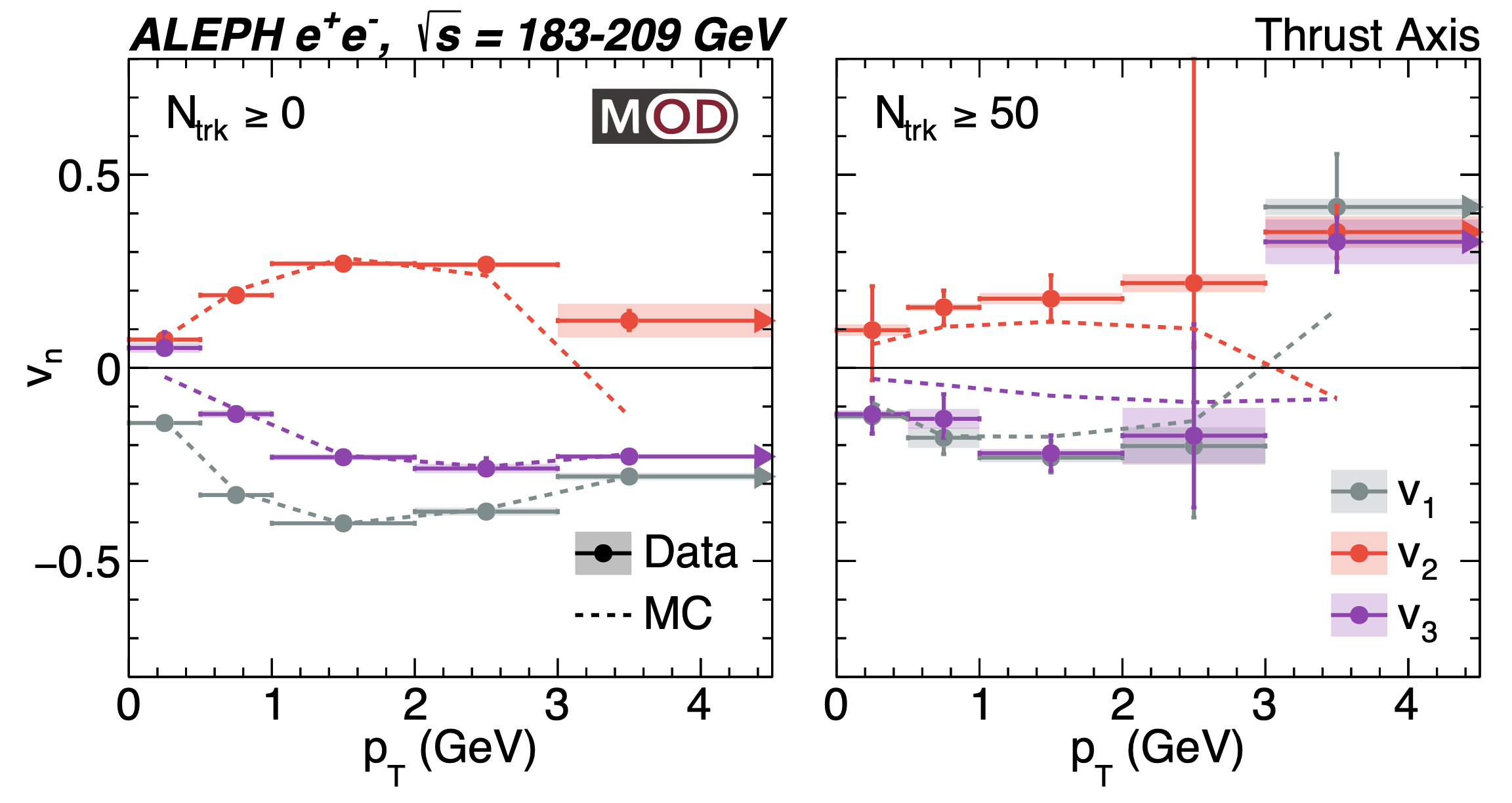 17
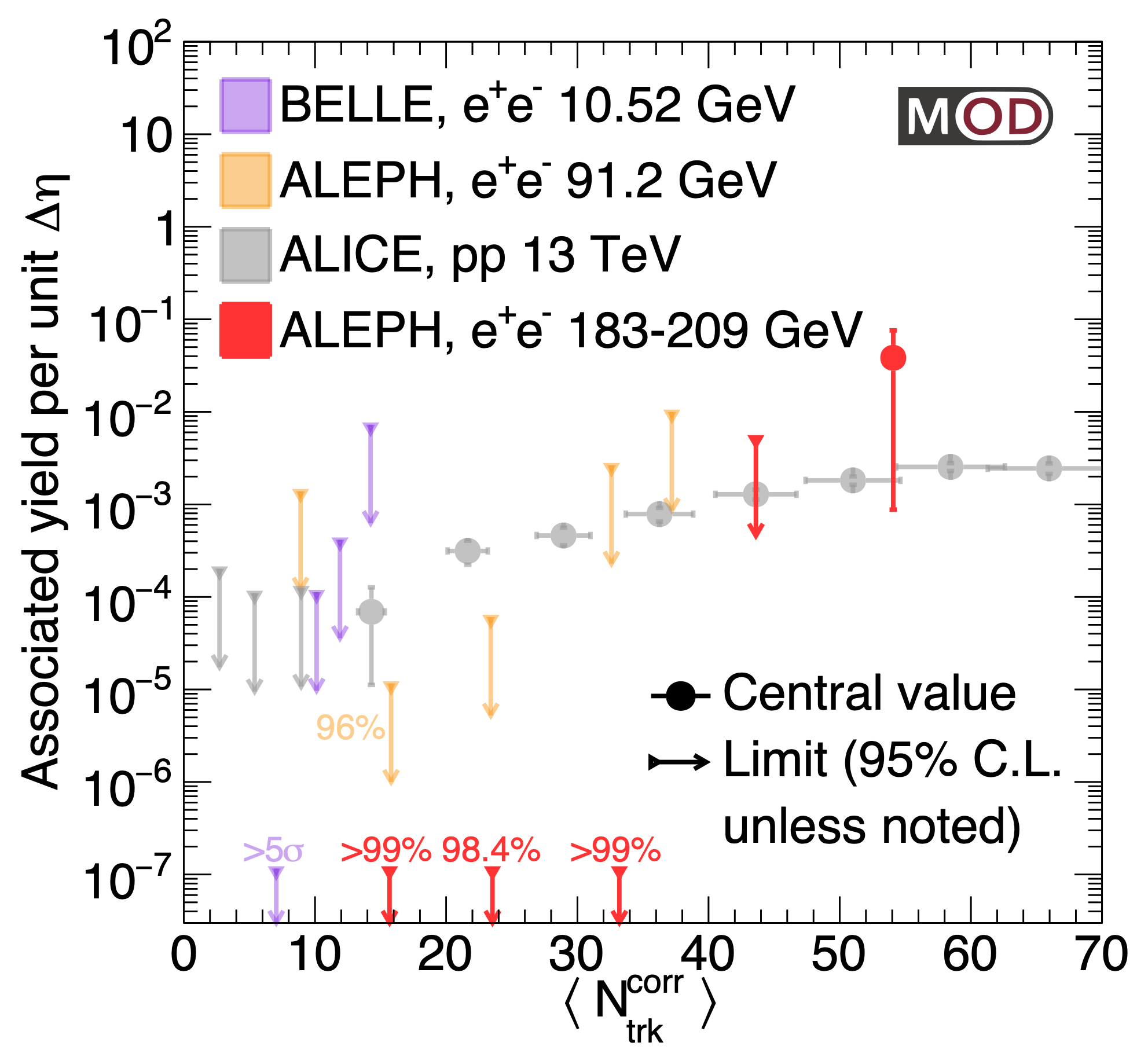 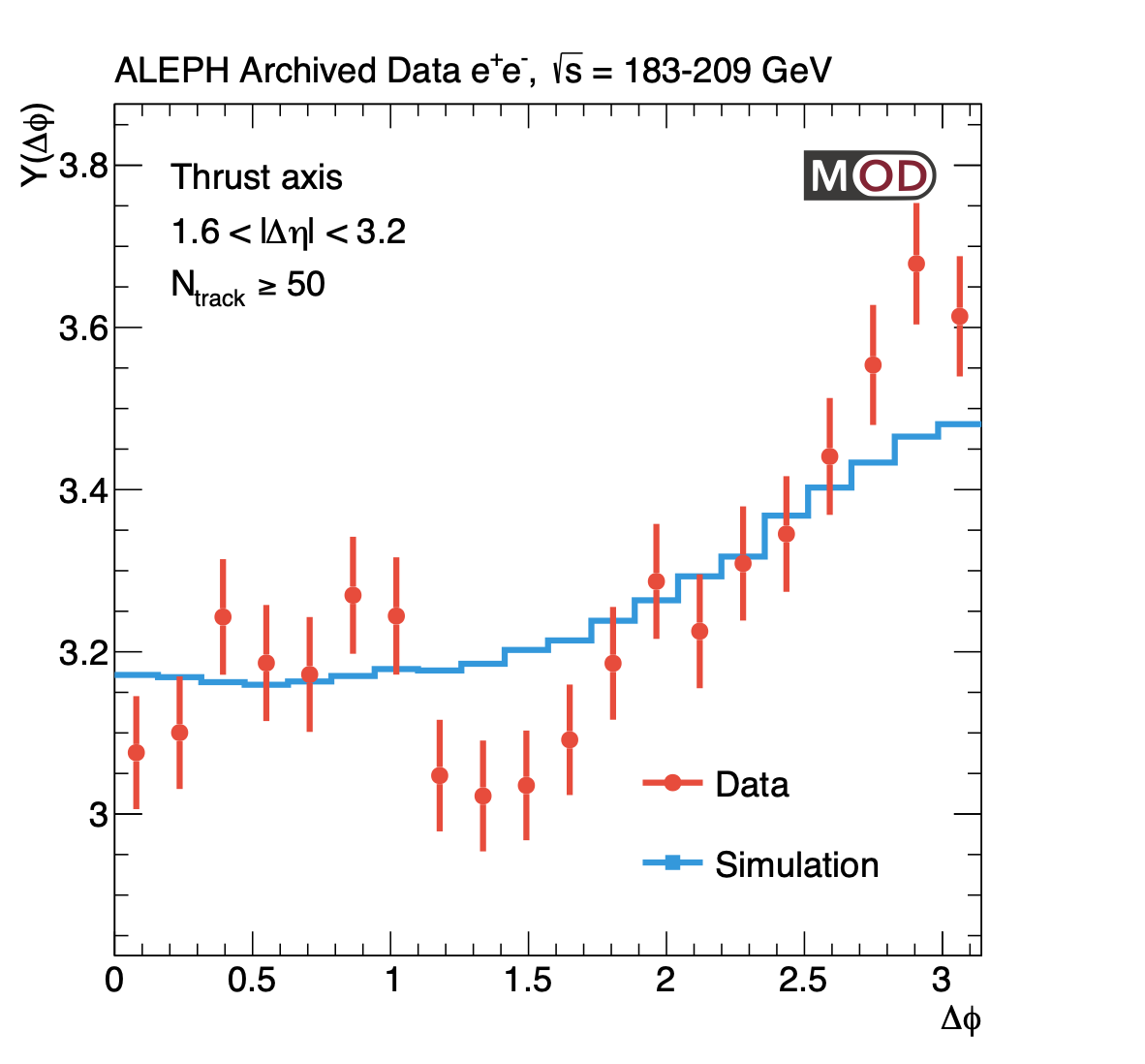 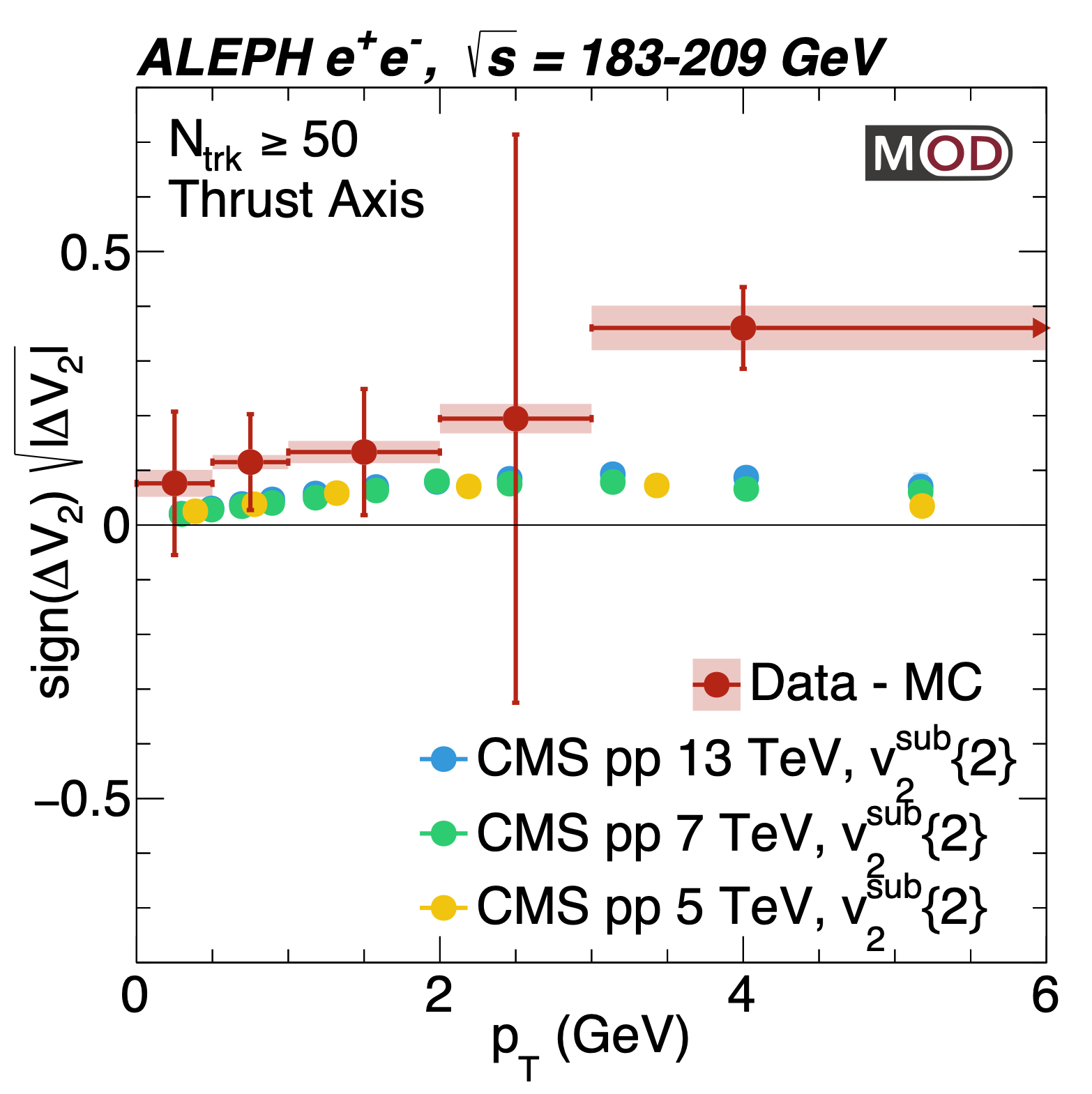 Similarity to low-multiplicity pp collisions?
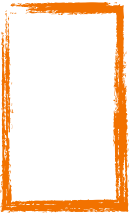 Ridge-like yield estimation
Measured coefficients seem to be similar to CMS and ALICE measurements in low-multiplicity pp collisions at a variety of beam energies
18
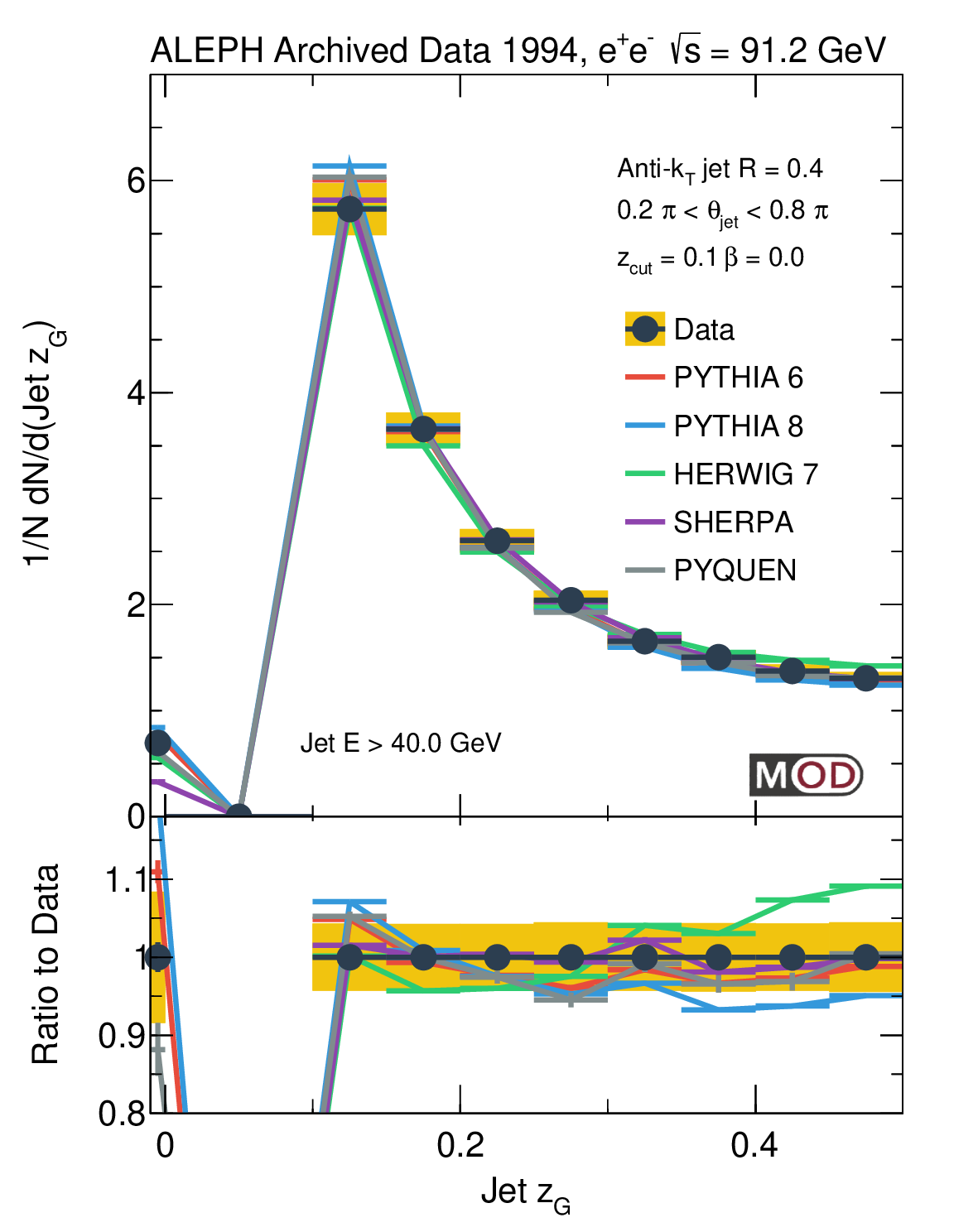 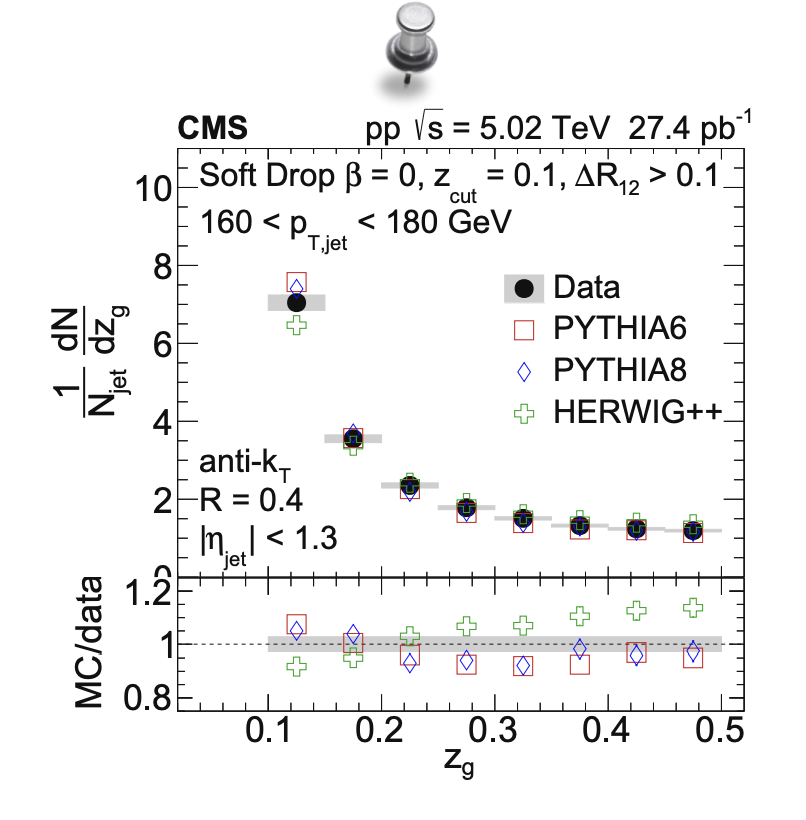 Other observables: Jet Substructure
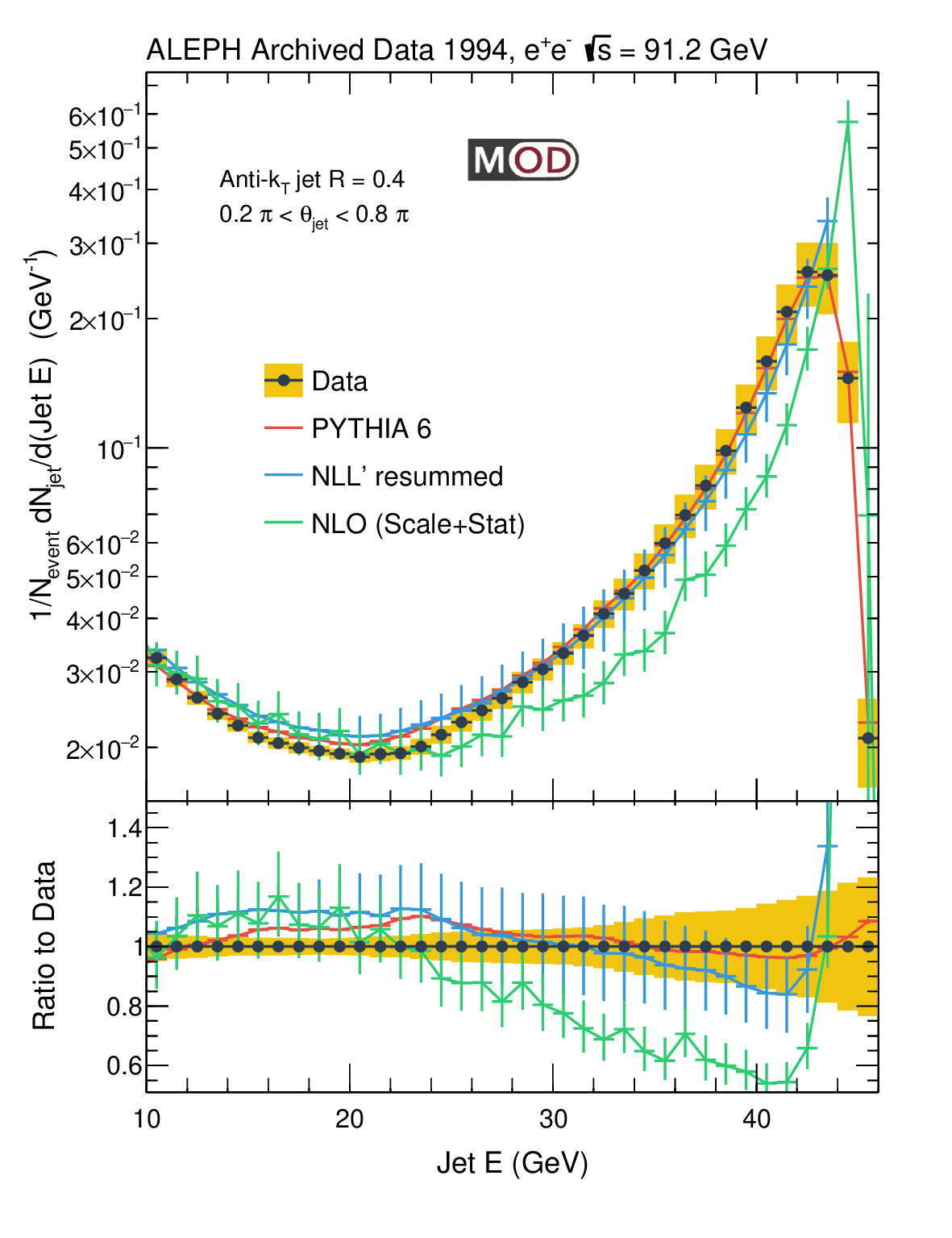 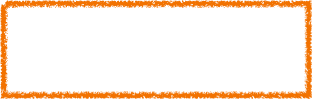 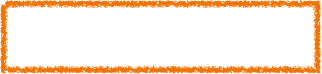 ALEPH jet 
[JHEP 06 (2022) 008]
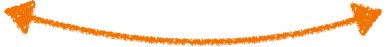 19
Other observables: Energy-Energy Correlator
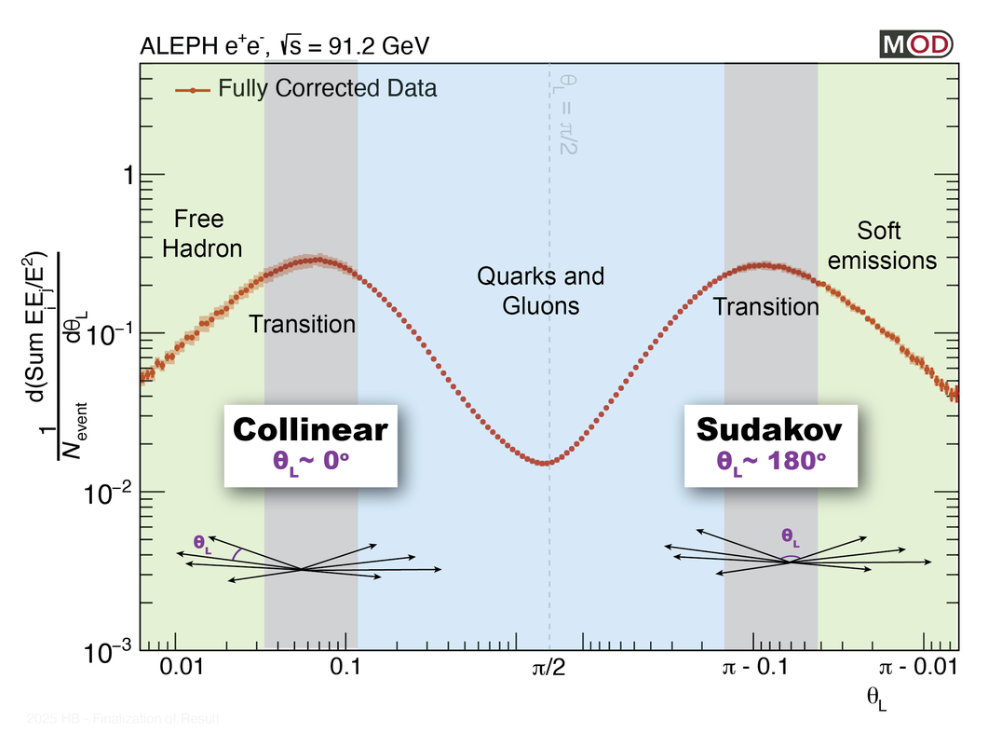 Theorists (Ian Moult + collaborators, Iain Stewart, et al.) interested in this quantity in particular:
Directly sensitive to theory parameters (ex: 𝛼_𝑆)
Constraining non-perturbative parameters in lattice QCD
Unique opportunity in 𝑒^+ 𝑒^− to access the 2-point correlator from collinear to back-to-back limit
Excellent agreement between archived data and theory calculation
Analysis currently in internal review
20
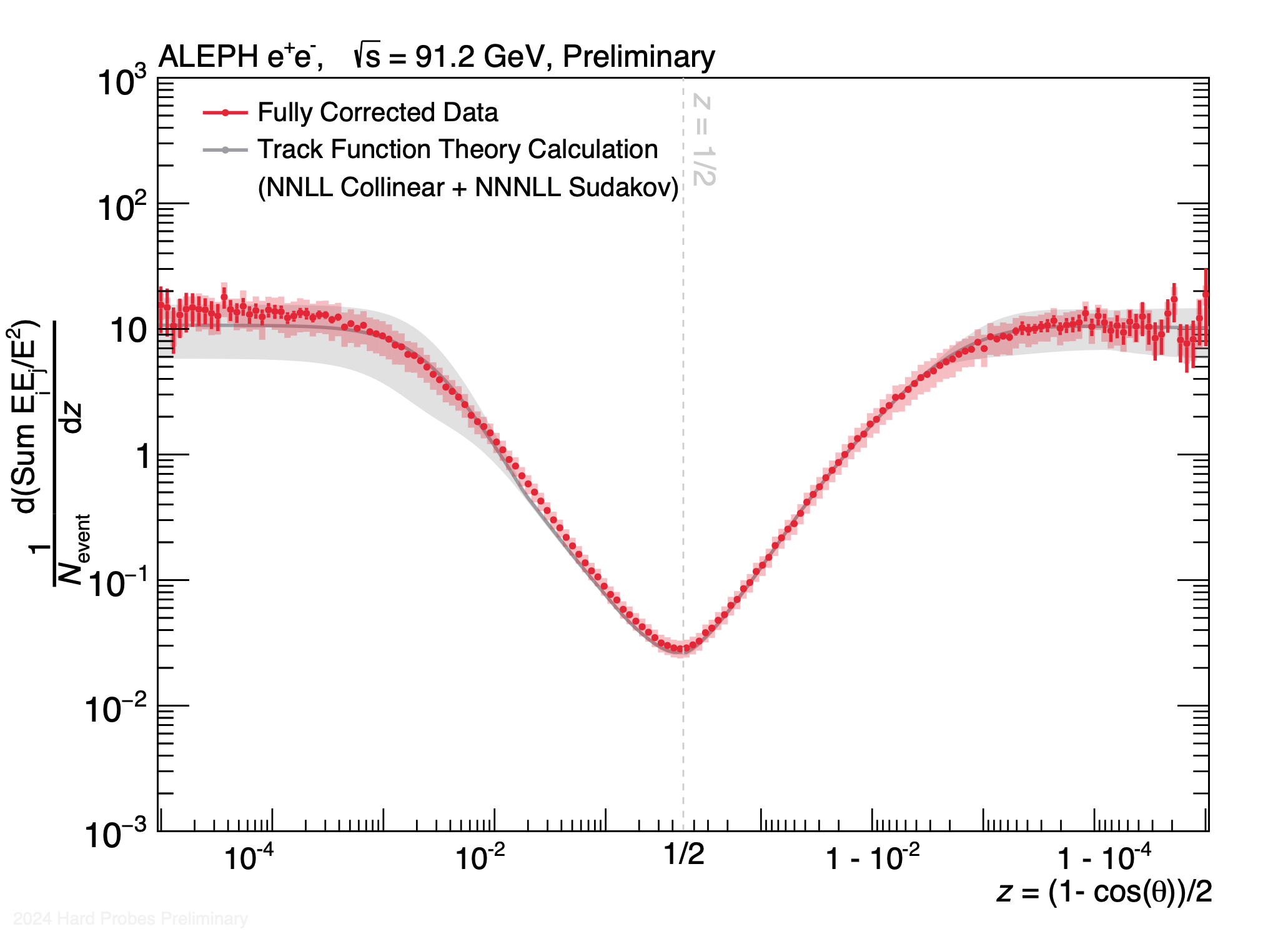 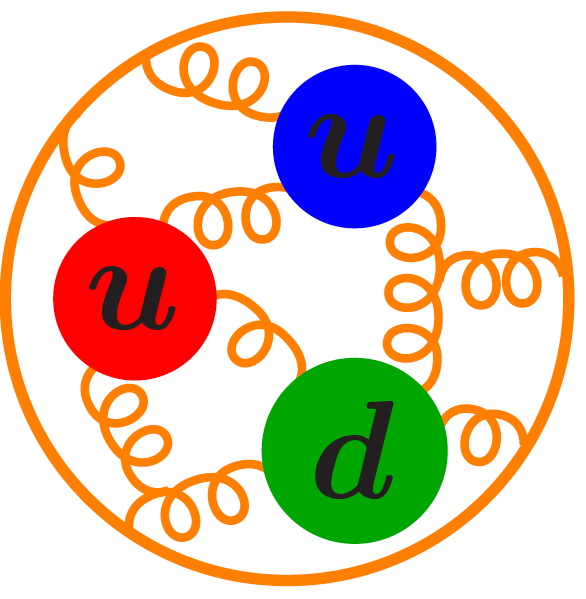 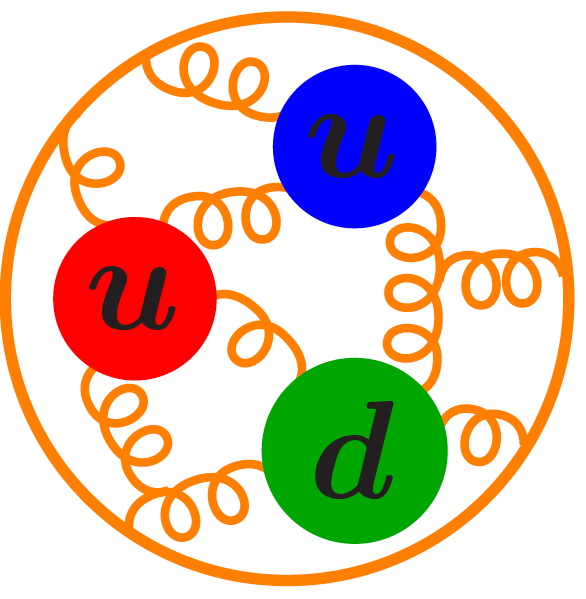 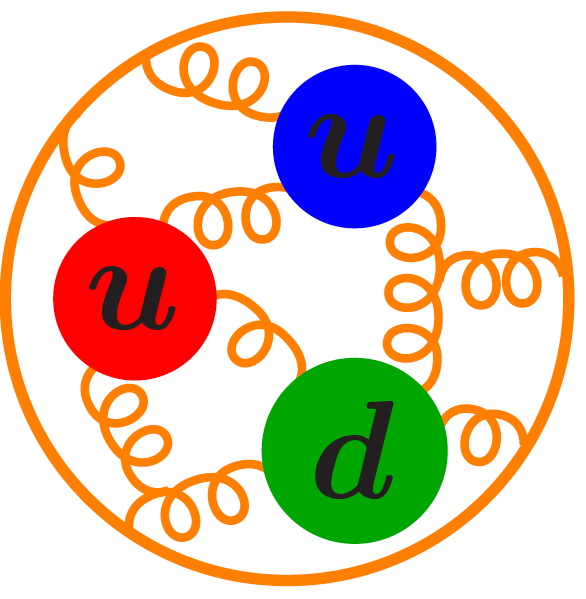 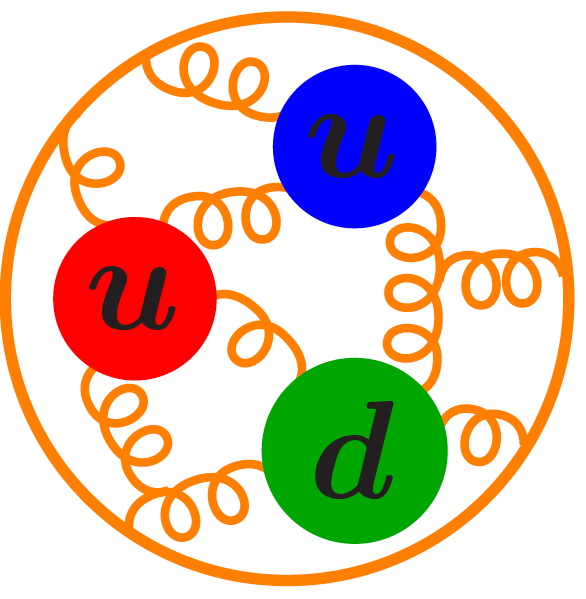 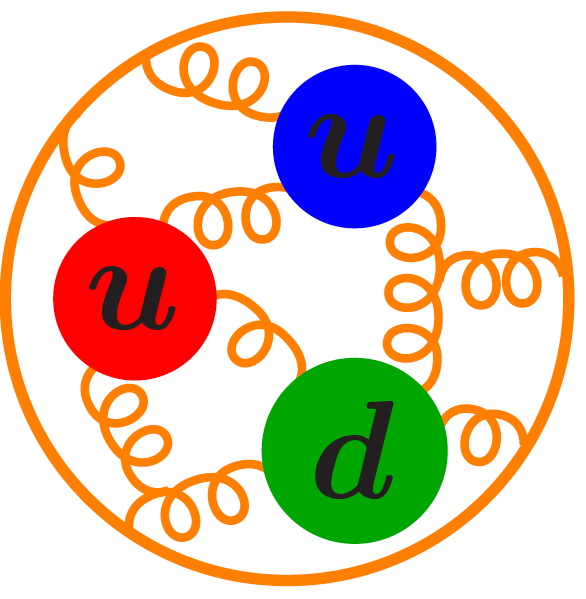 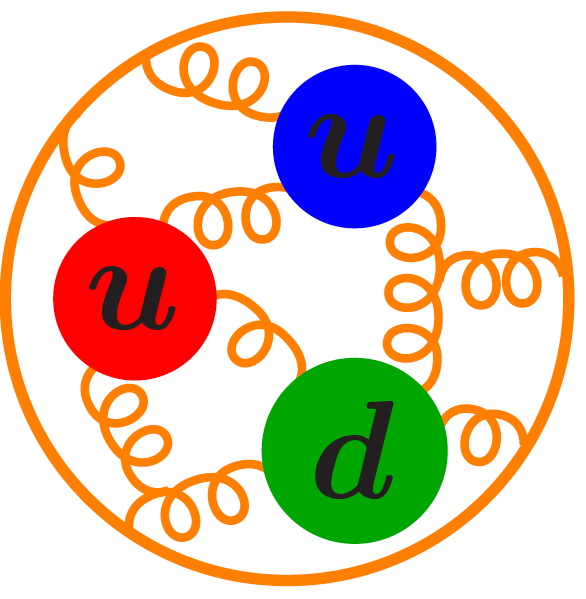 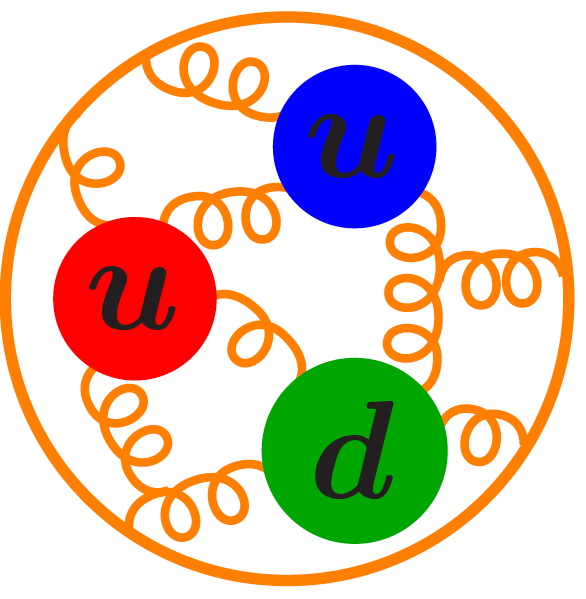 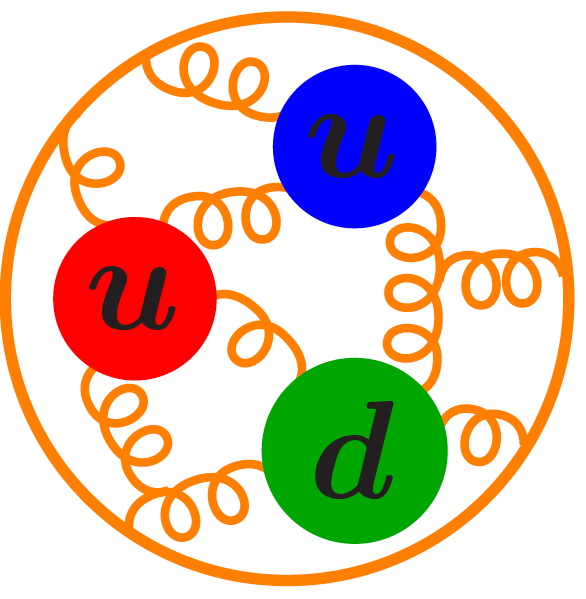 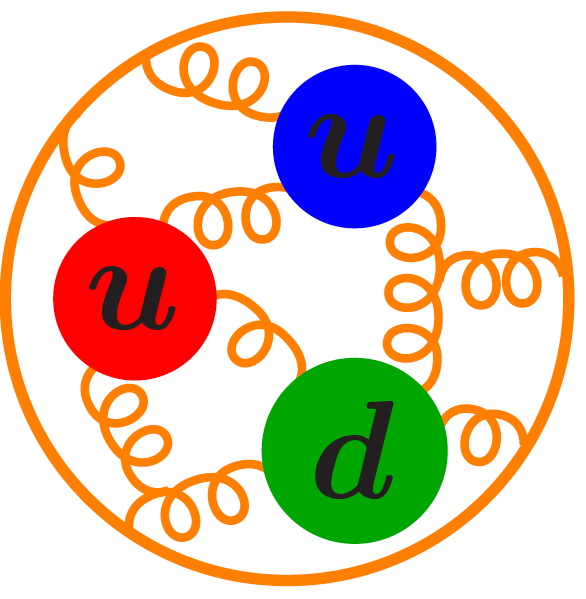 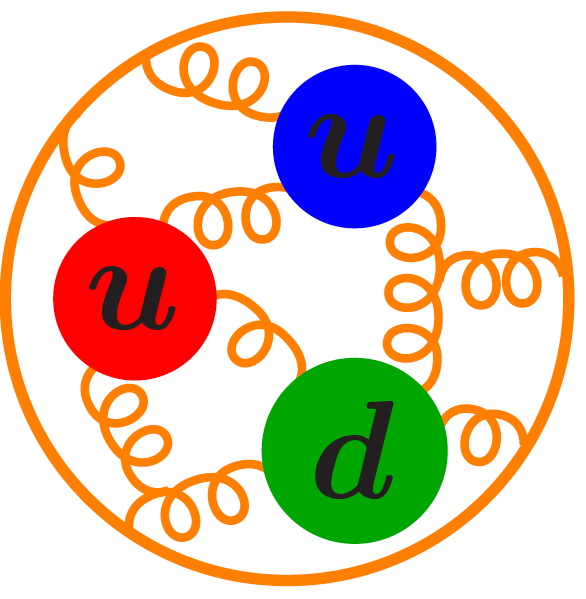 Other datasets: DELPHI archived data
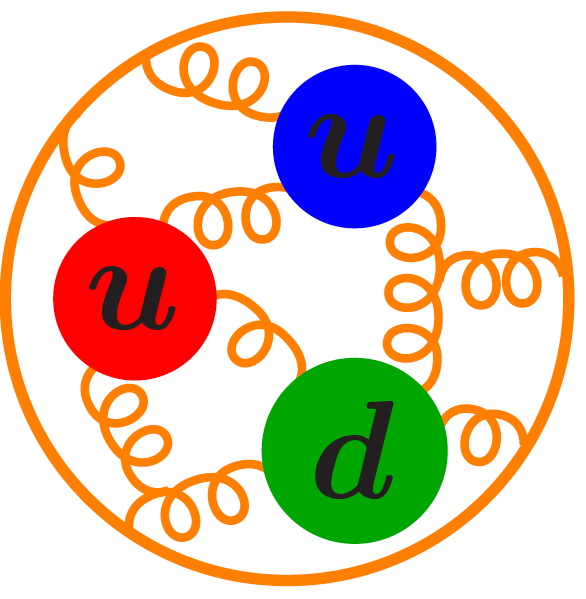 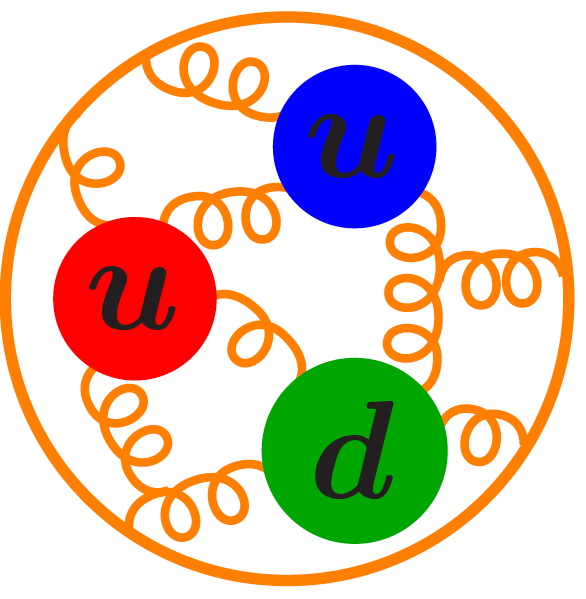 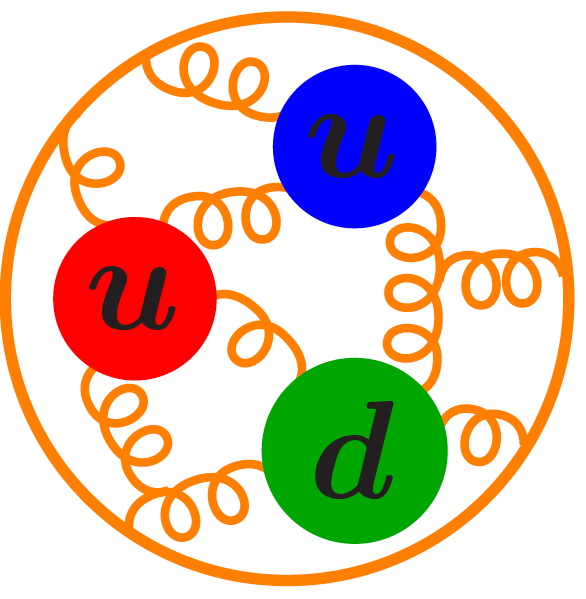 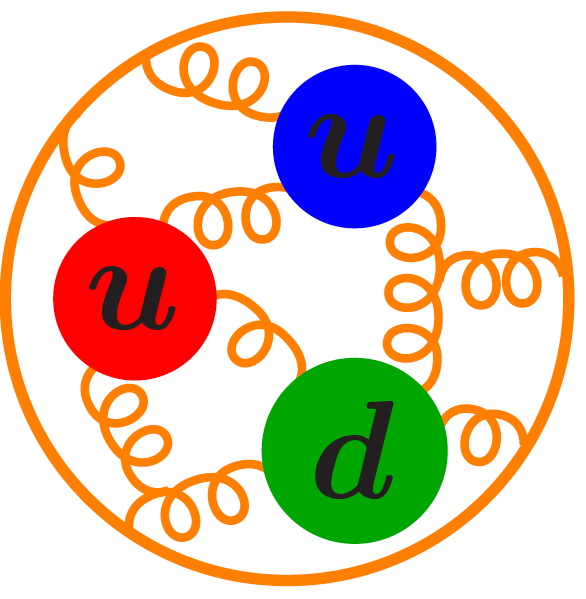 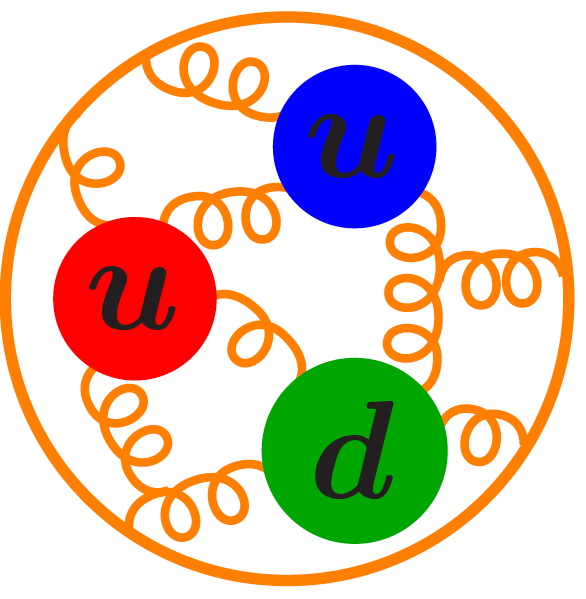 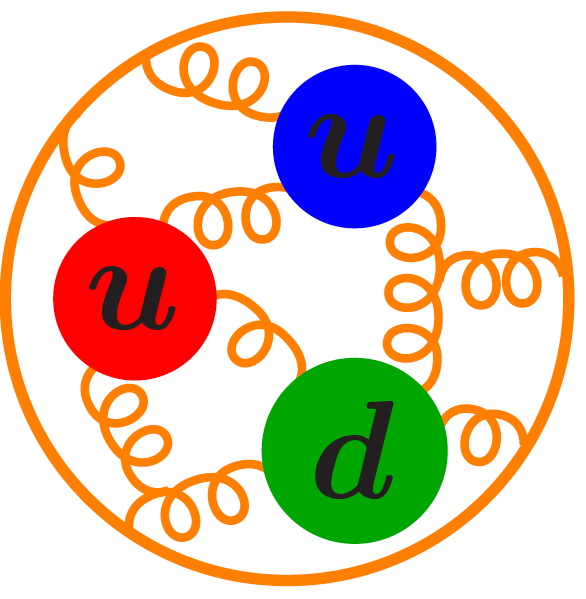 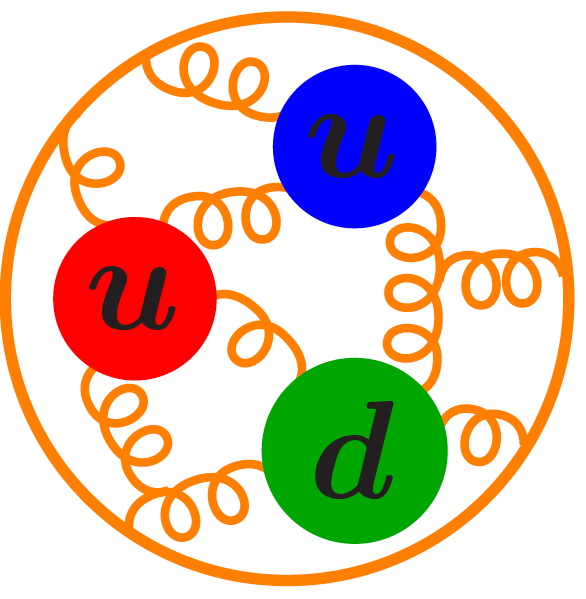 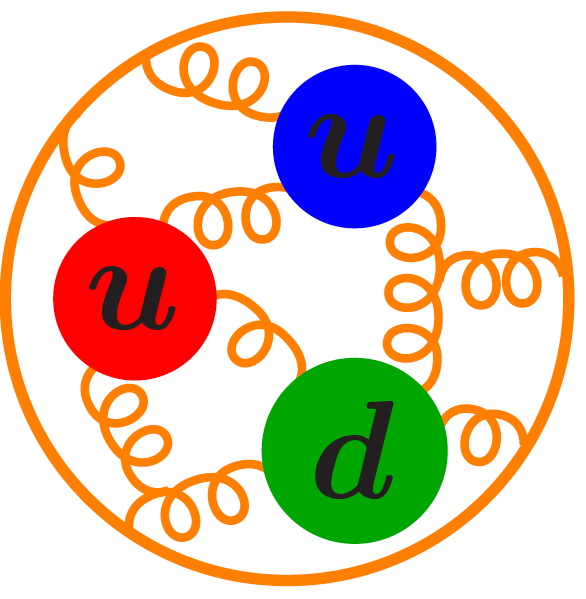 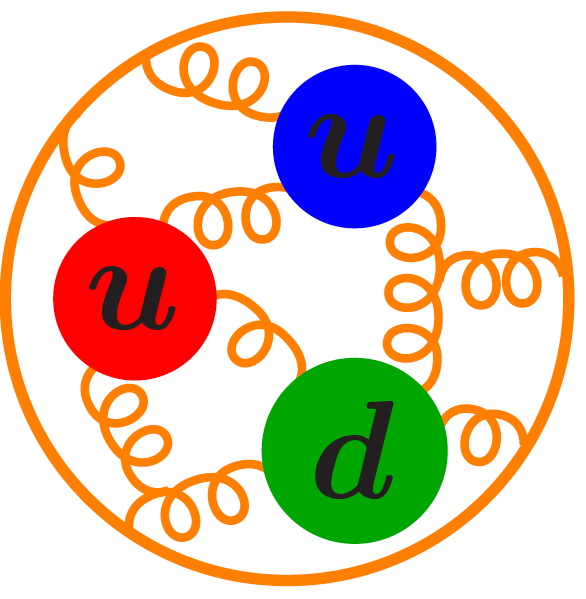 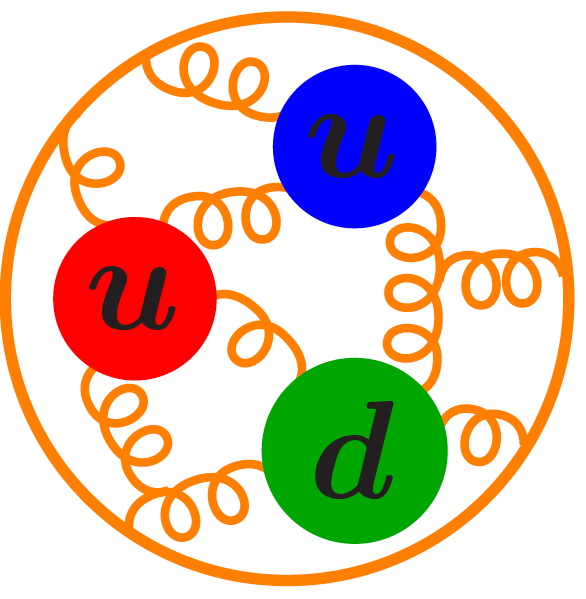 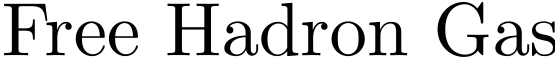 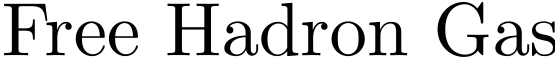 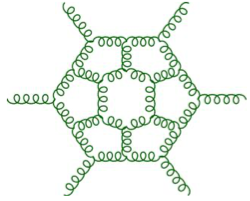 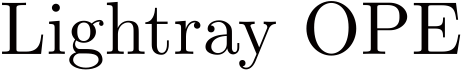 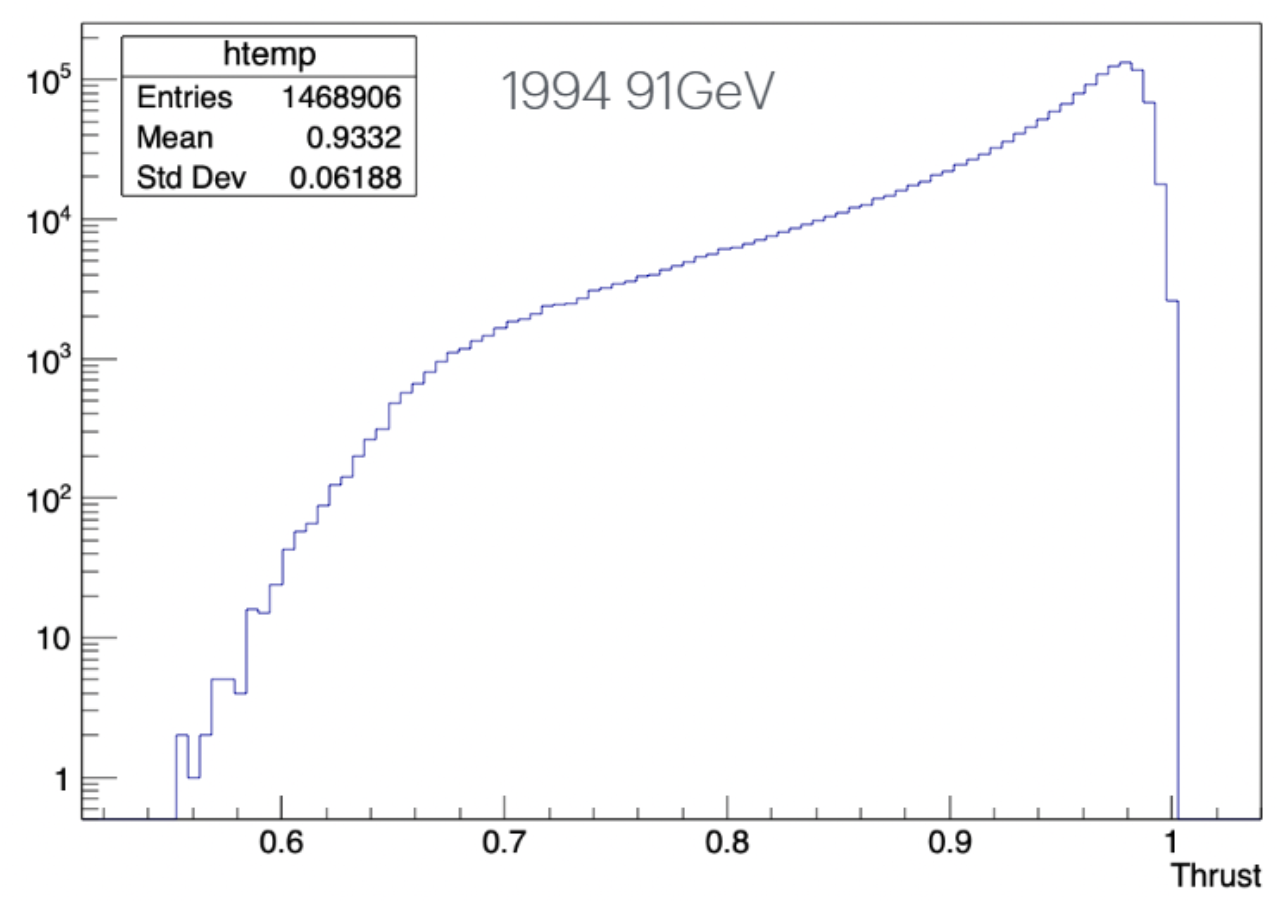 Extremely useful as a cross-check of ALEPH re-analyses
Re-analysis actively in progress
Thrust distribution already substantially similar to ALEPH, EEC corrections under active development
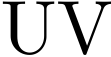 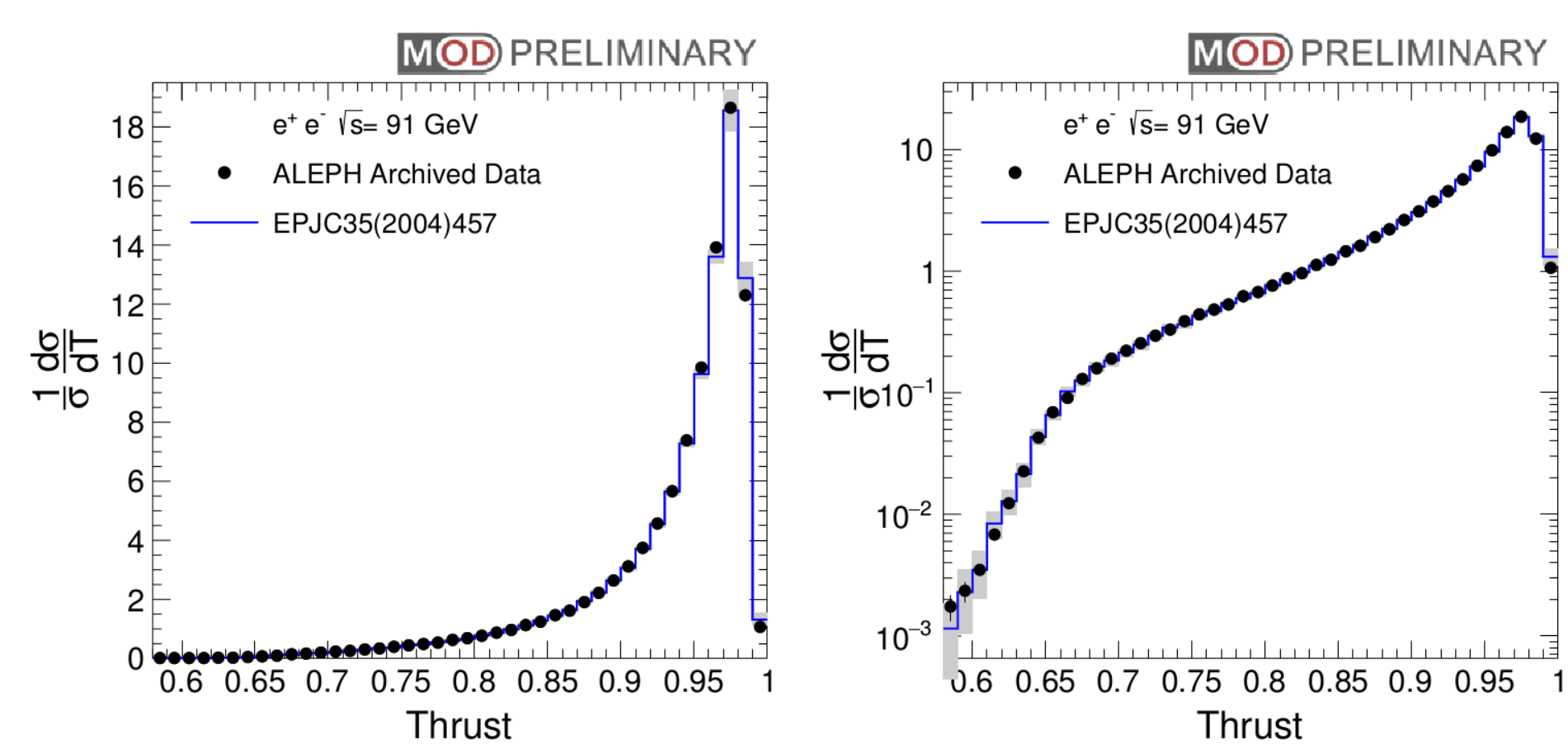 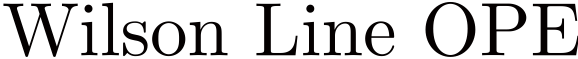 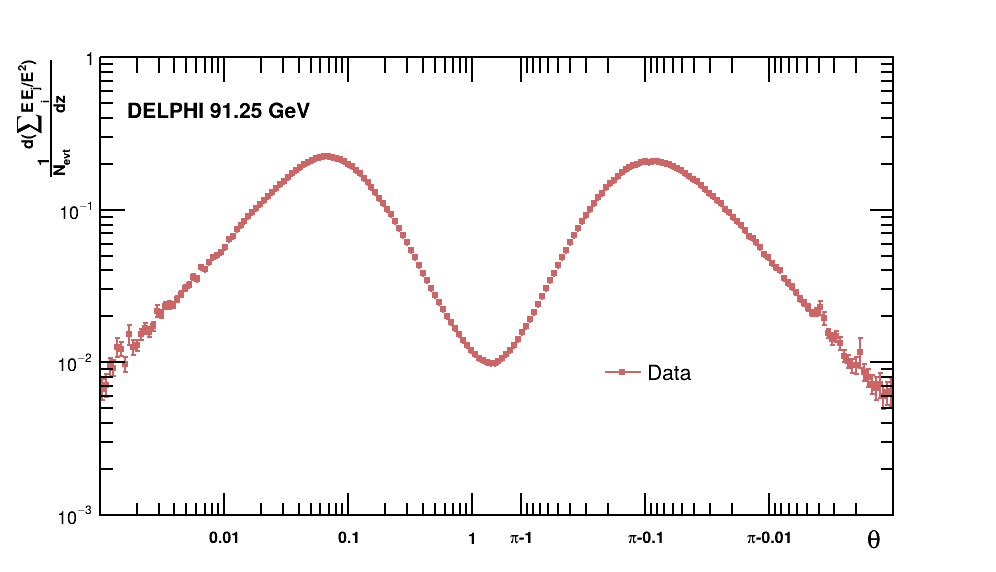 21
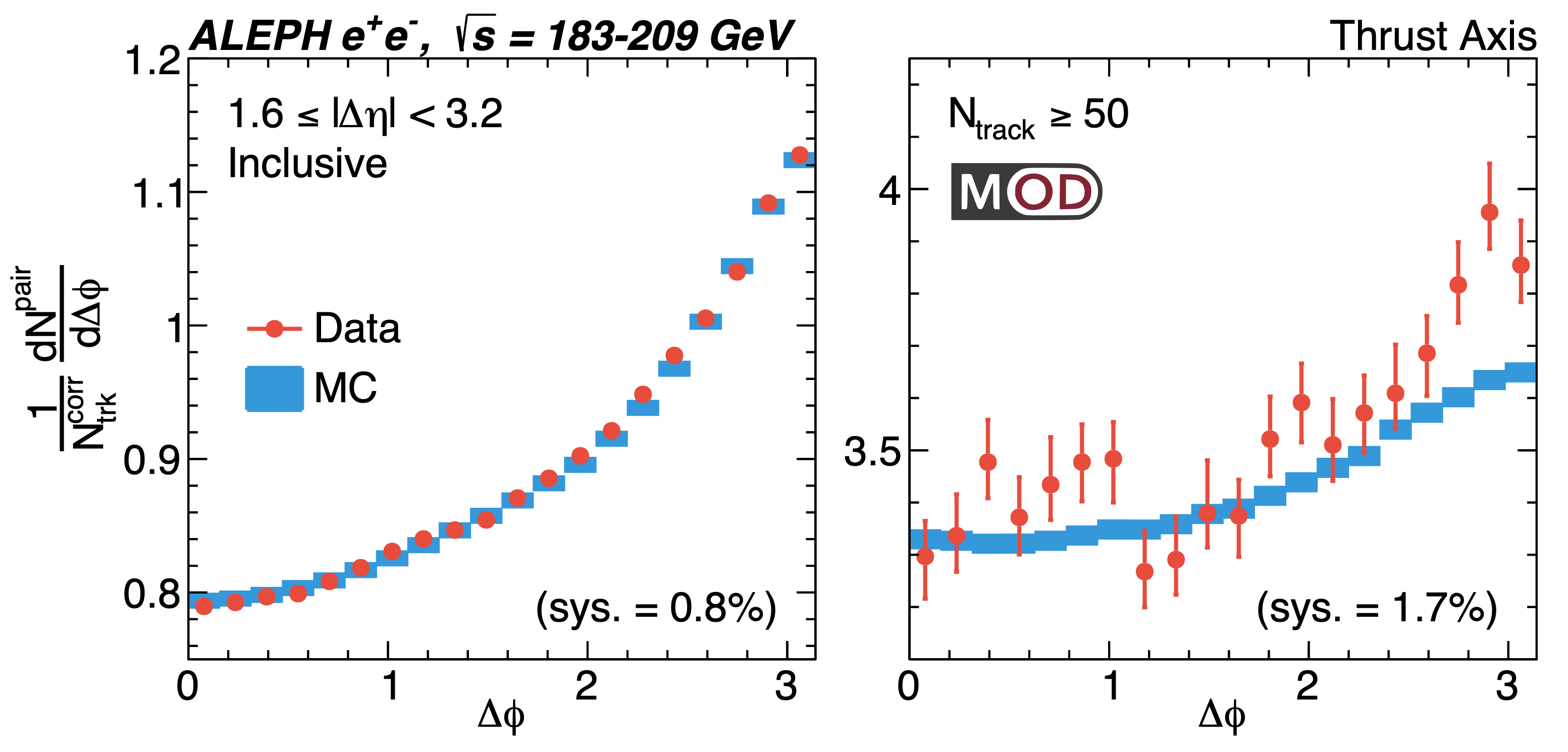 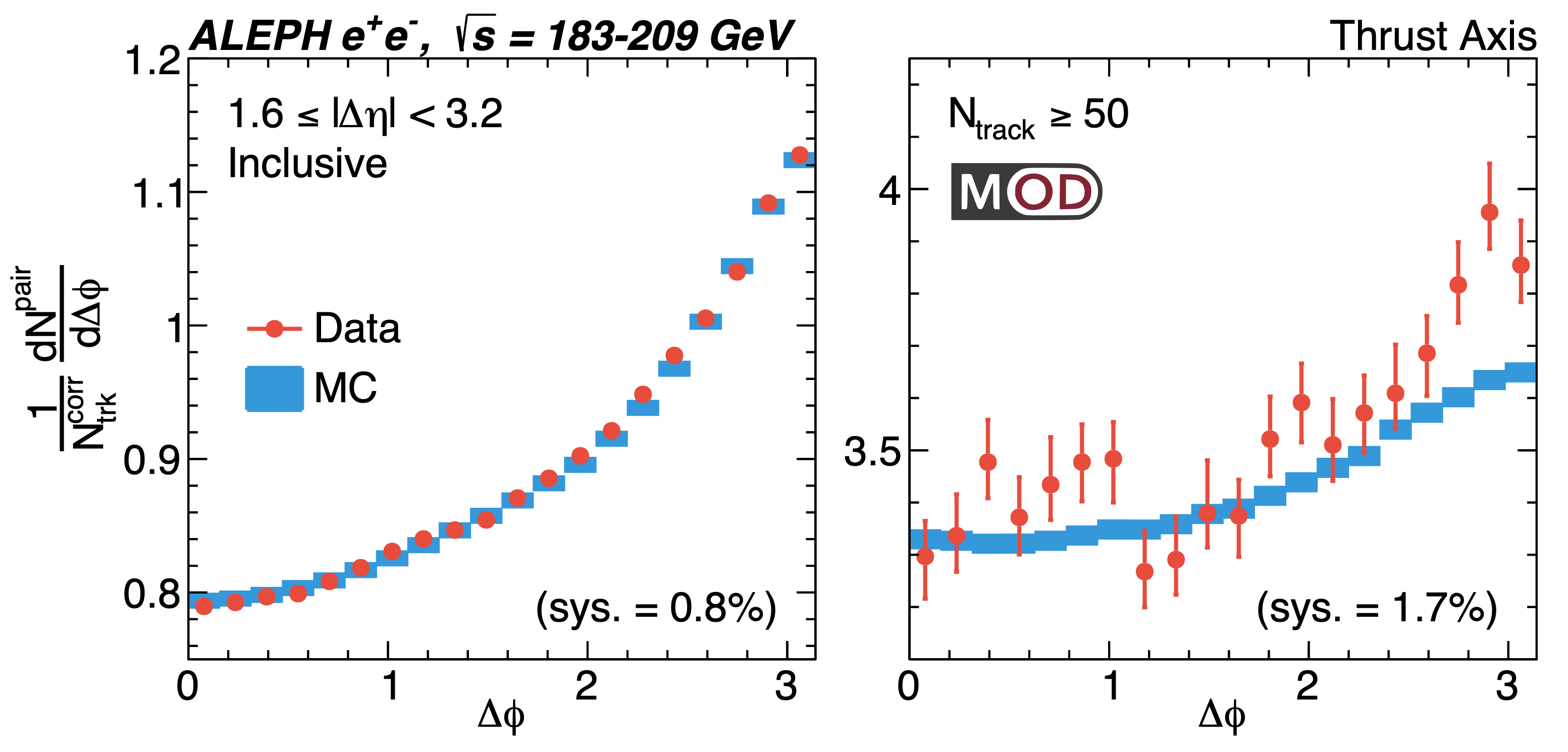 Conclusions
Electron-positron collisions allow for investigation of smallest possible collision systems for flow-like characteristics
Re-analysis of LEP II data reveals possible signs of an excess long-range near-side yield relative to MC
Hints at a “bridge” between pure hard scattering and flow in pp collisions
Plenty of avenues for further use of electron-positron collision data as a versatile laboratory for QCD investigation
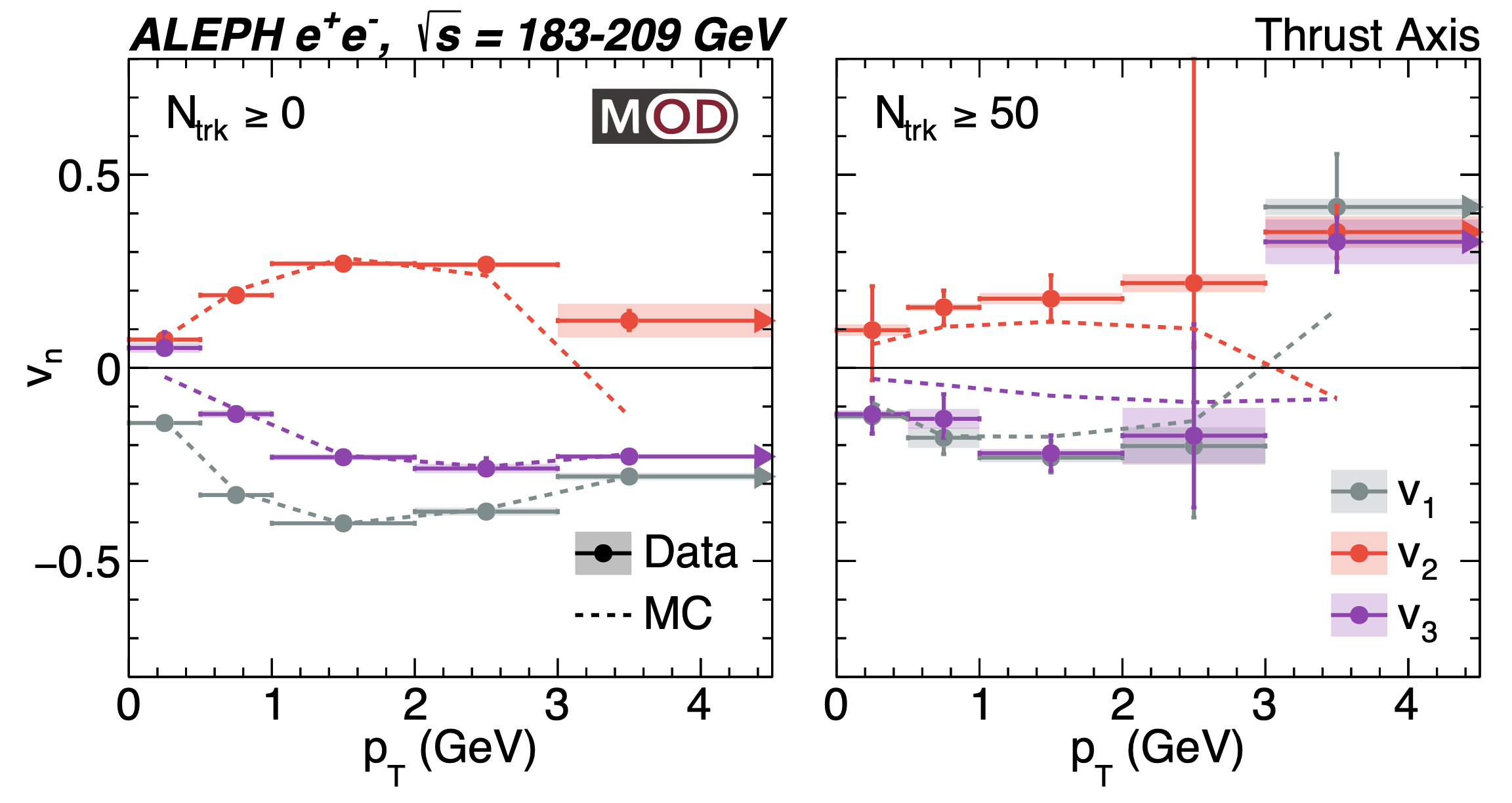 22
Backup
23
Two-particle correlation function
(per-trigger-particle associated yield)
Associated yield vs. Δɸ
Δη = η1 — η2
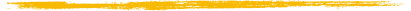 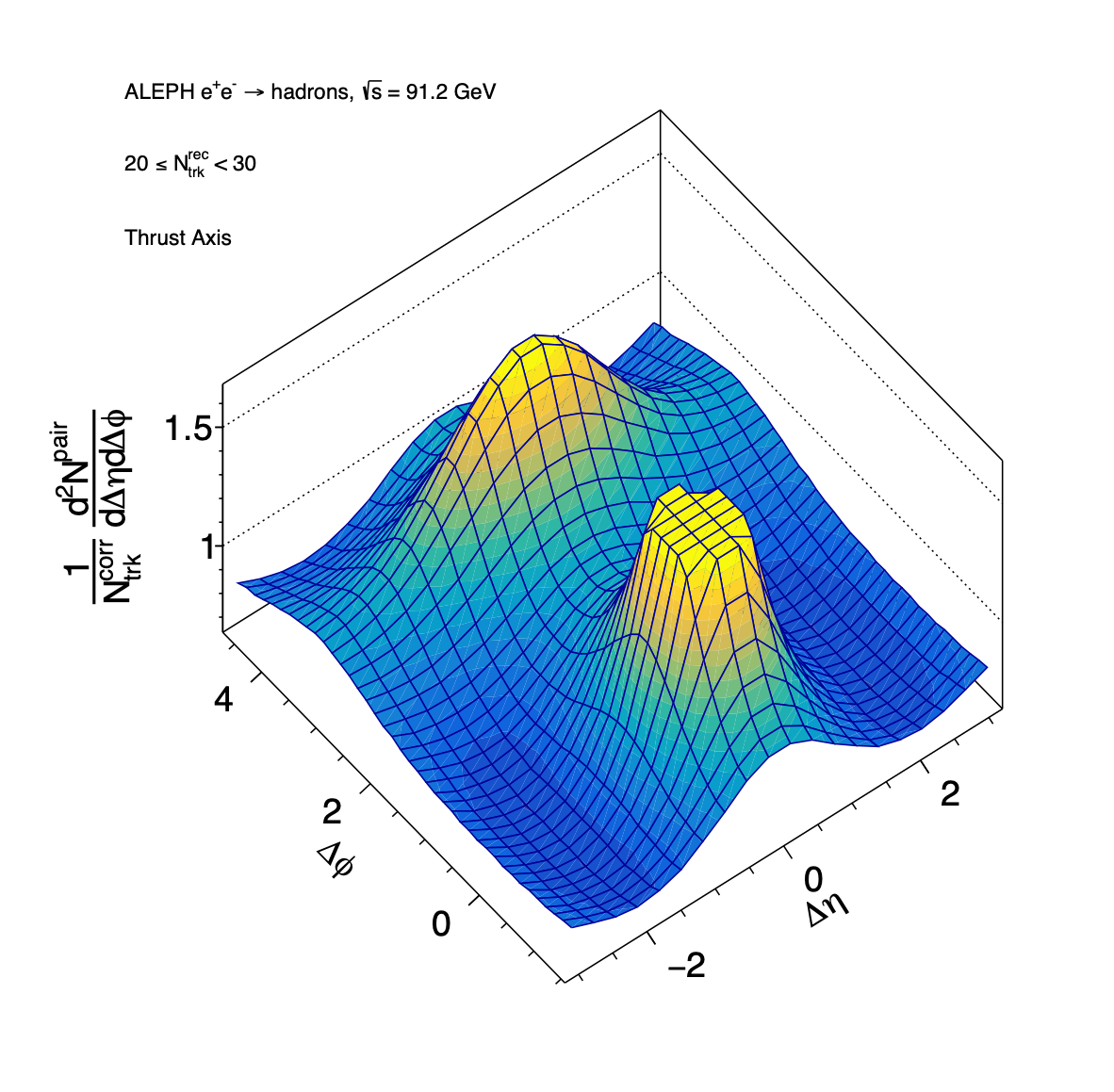 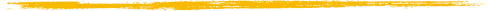 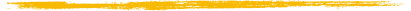 Δφ = φ1 — φ2  ~ 0
24
Long Range 
(1.6 ≤ |∆η| < 3.2)
Middle Range
Short Range
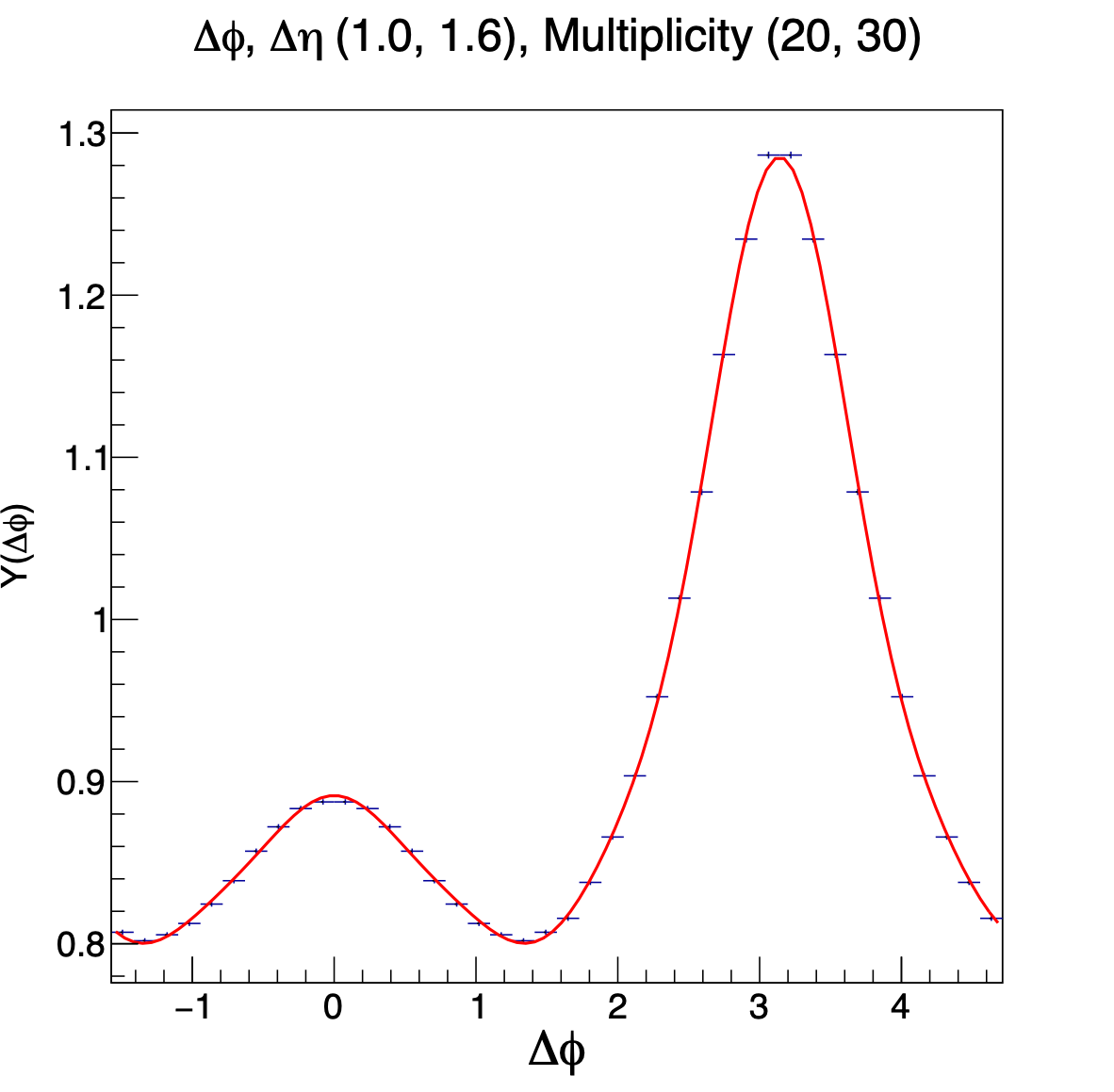 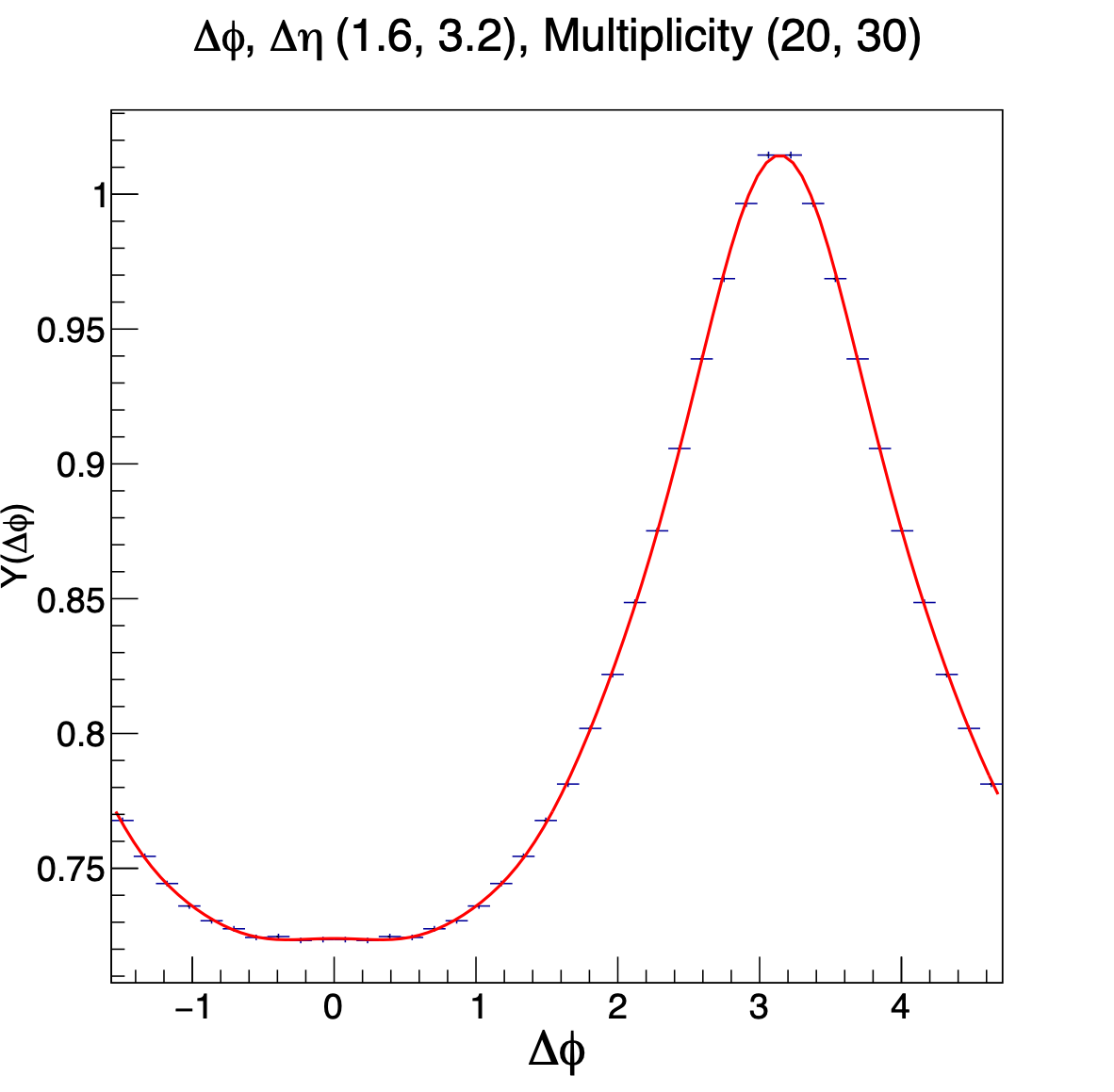 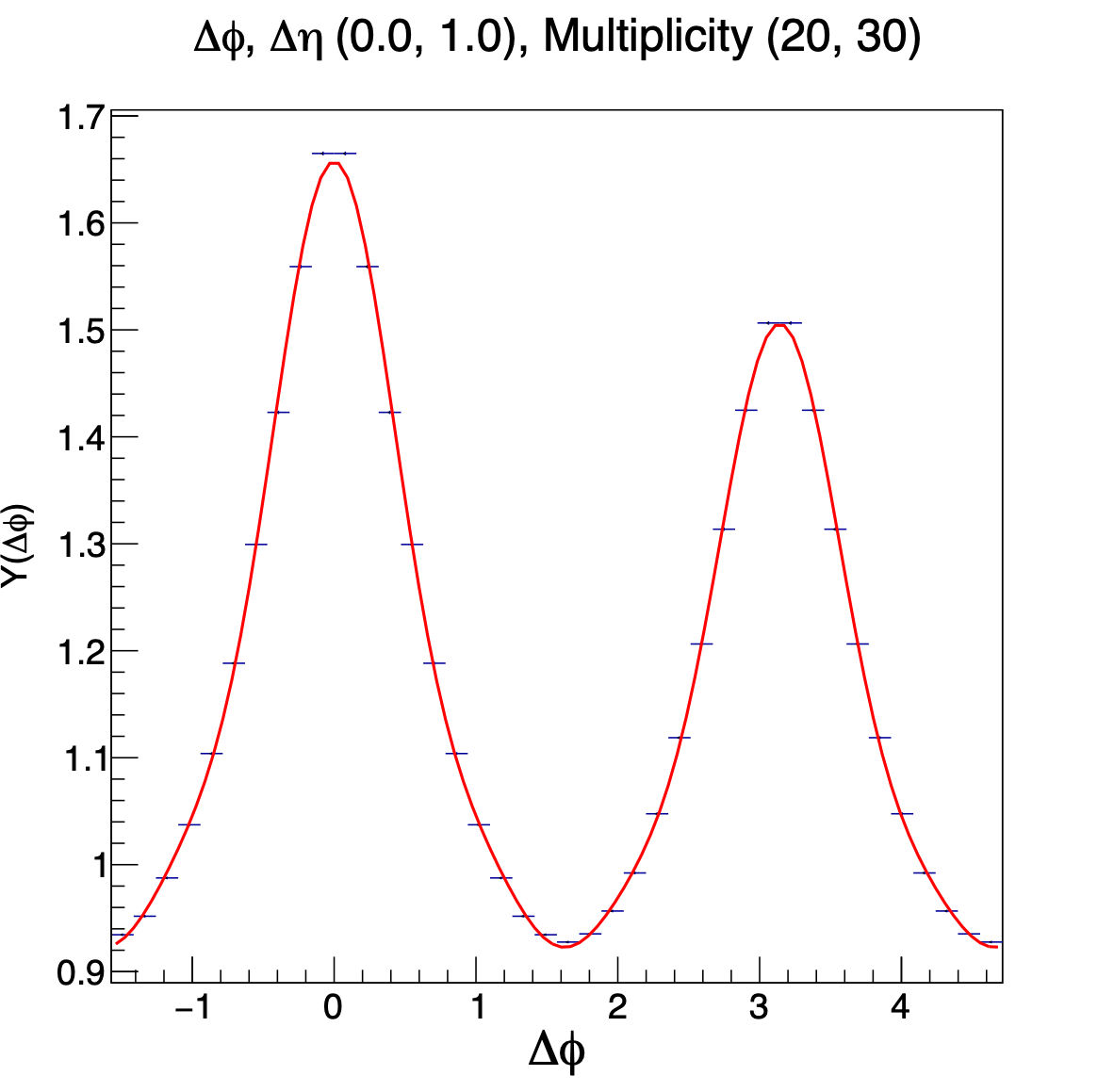 Two-particle correlation function
(per-trigger-particle associated yield)
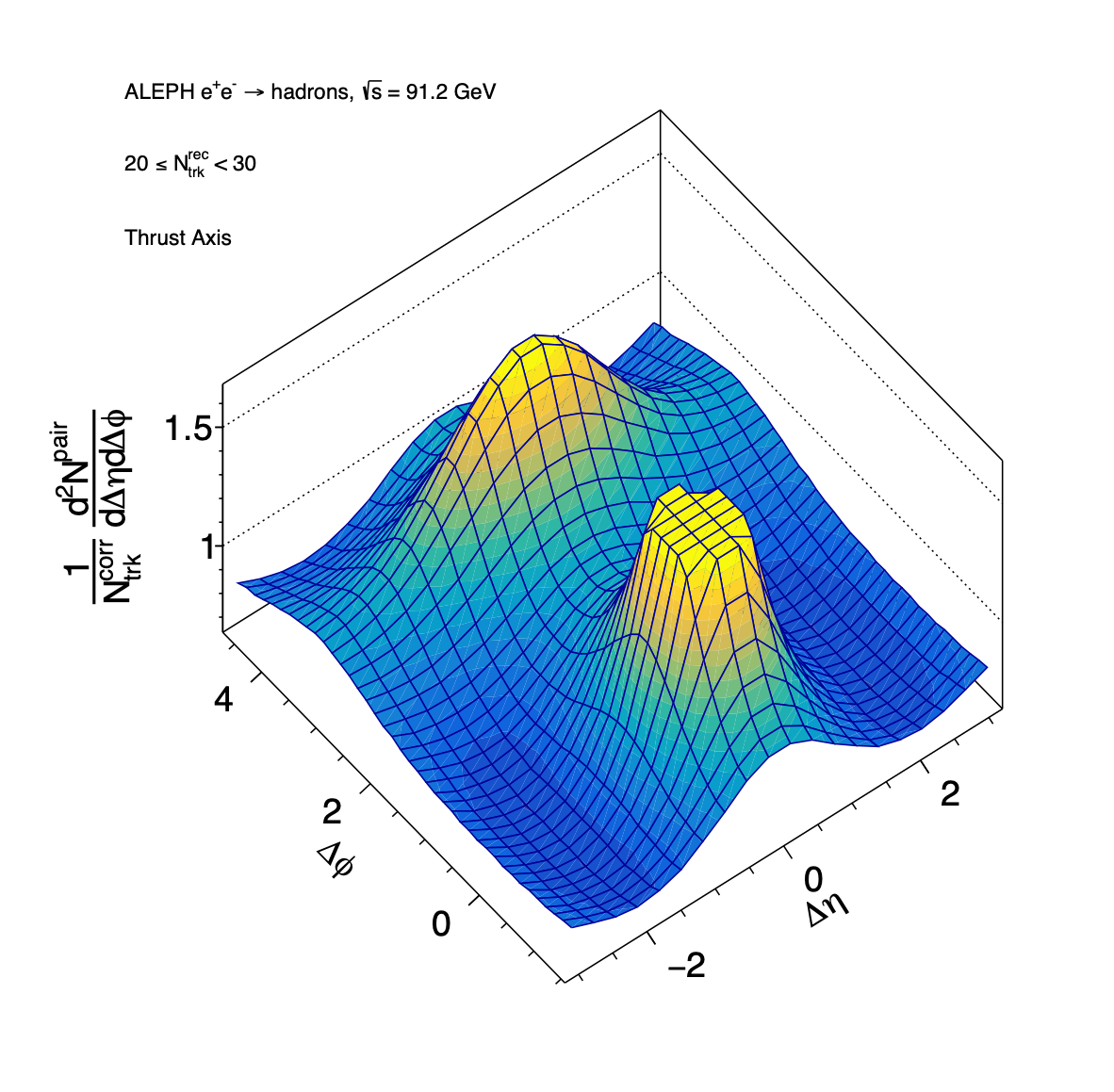 Origin-peak intra-jet correlations@ near side (Δη,Δɸ)~(0,0)
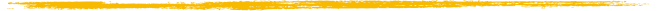 Δη = η1 — η2 ~ 0
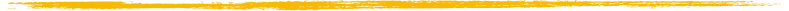 Δφ = φ1 — φ2  ~ 0
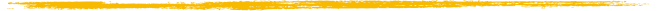 25
Two-particle correlation function
(per-trigger-particle associated yield)
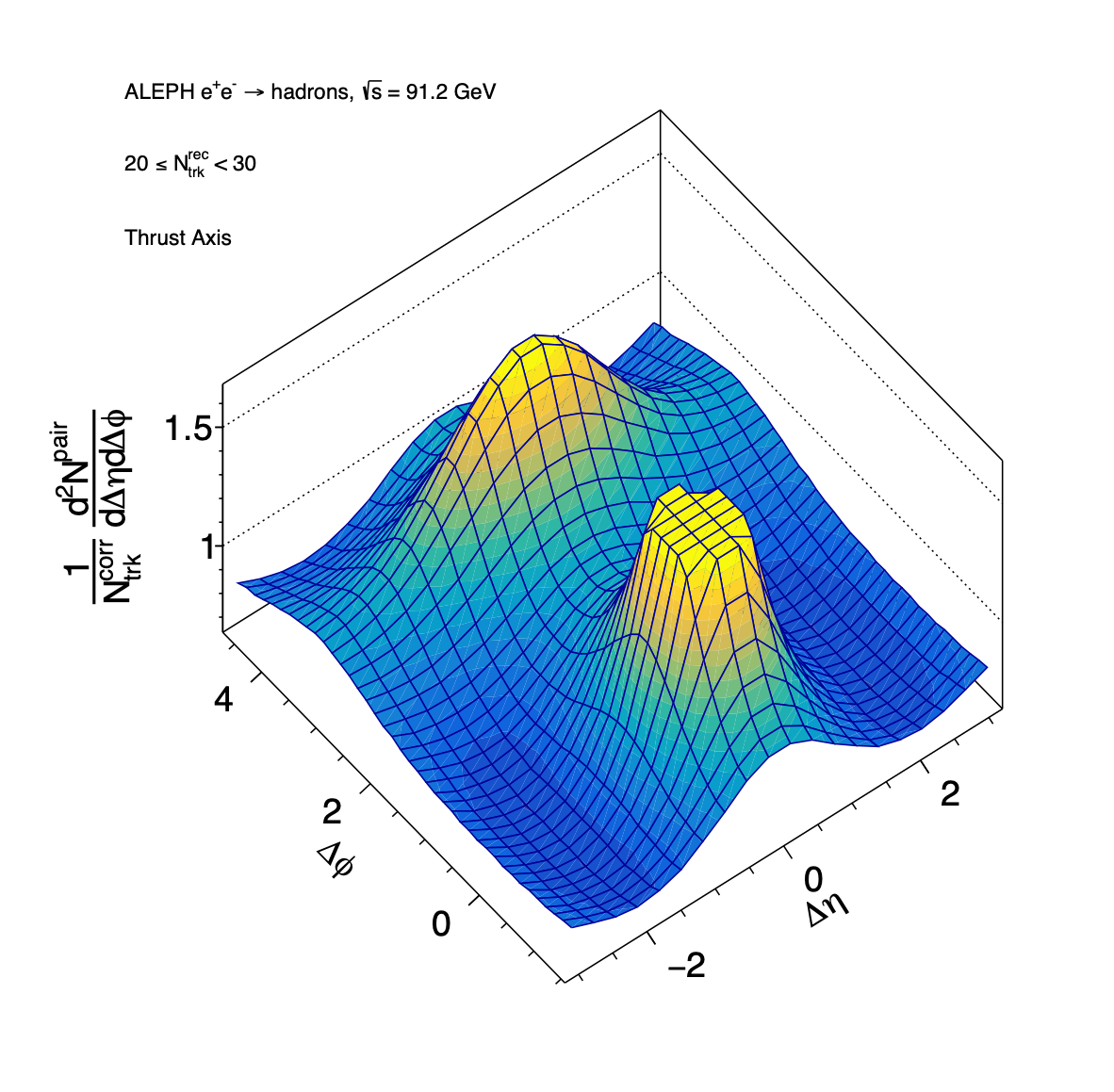 Inter-jet correlations@ away side (Δɸ~π)
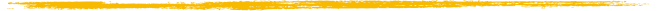 Δη = η1 — η2
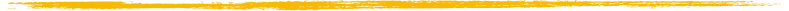 Δφ = φ1 — φ2  ~ π
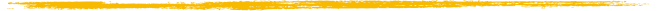 26
Two-particle correlation function
(per-trigger-particle associated yield)
pPb
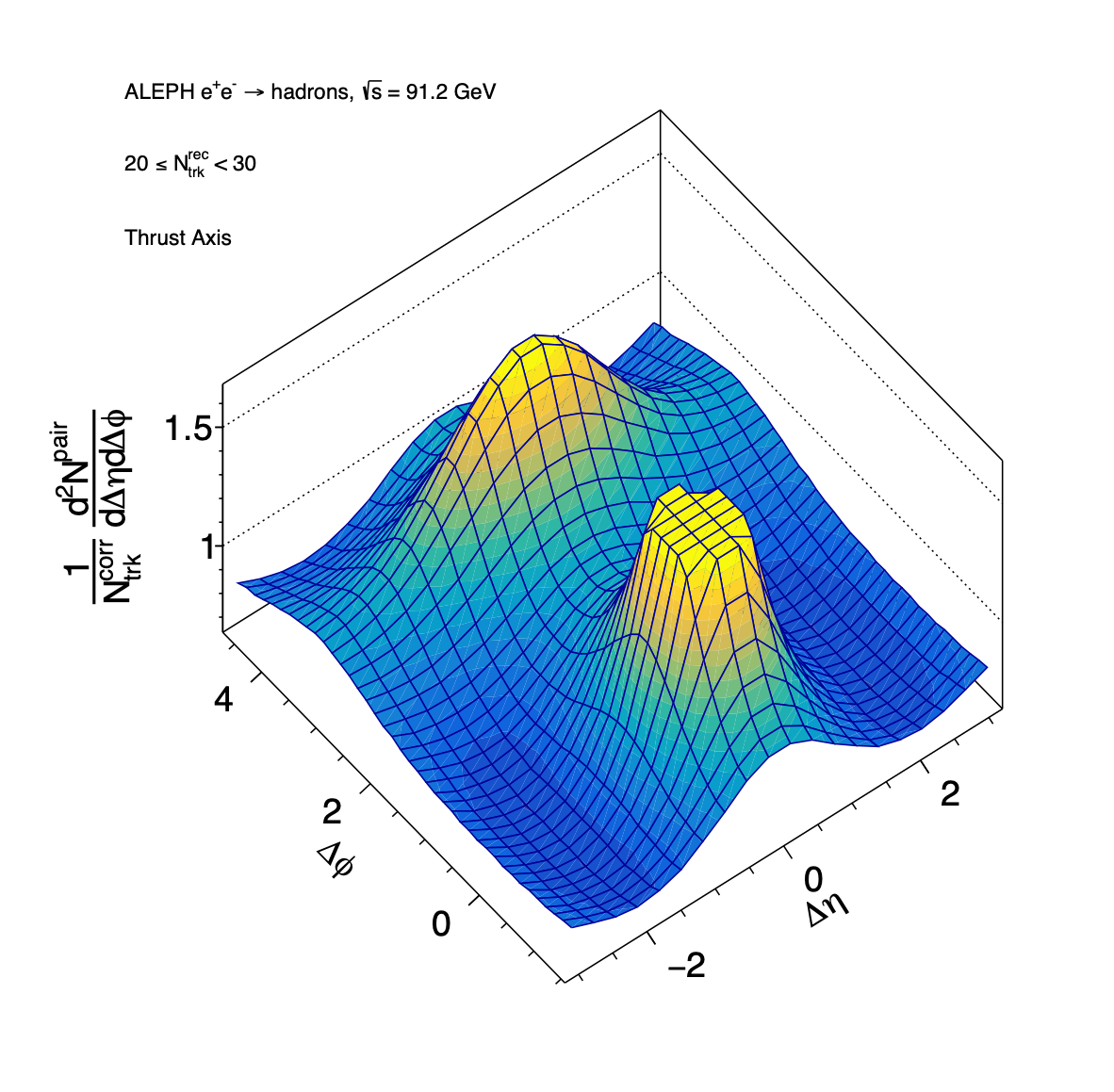 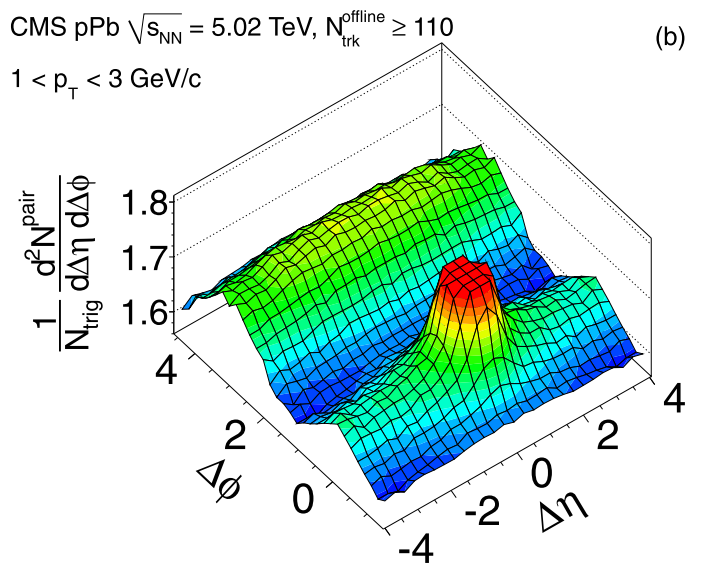 Ridge correlations@ long range, near side
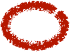 Δη = η1 — η2
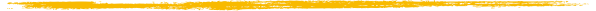 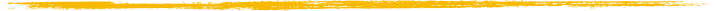 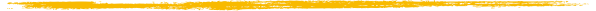 Δφ = φ1 — φ2  ~ 0
pA: Phys. Lett. B718 (2013) 795-814
27
long range in large |Δη|
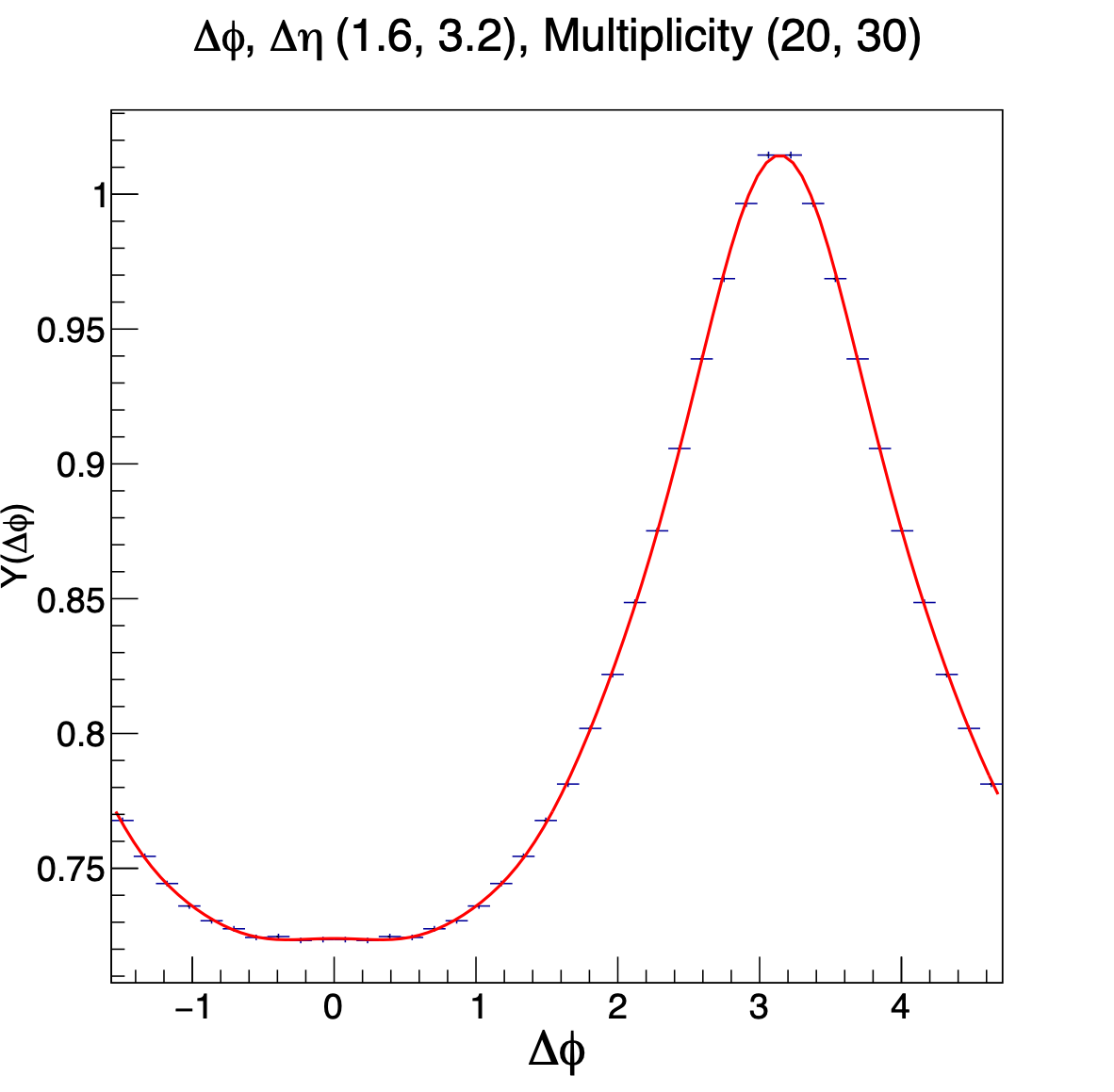 ridge enhancement
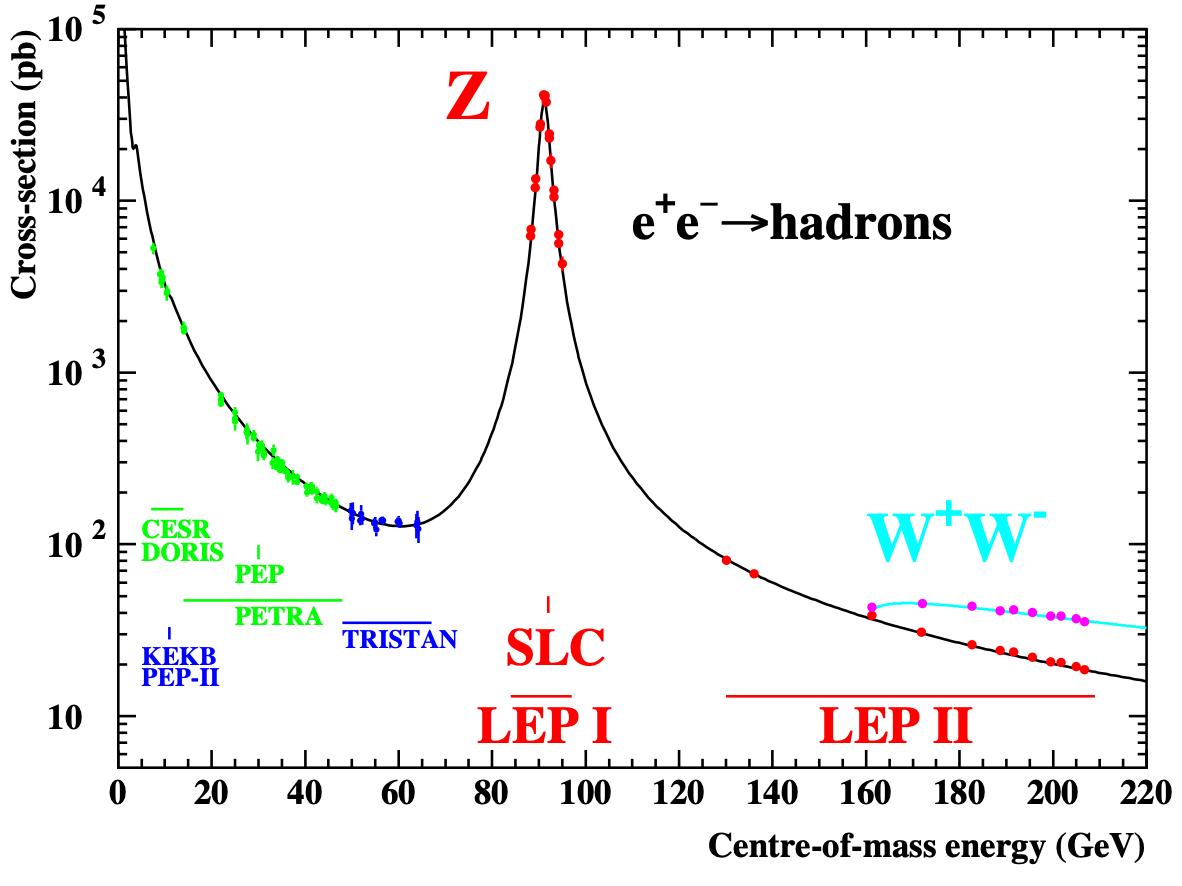 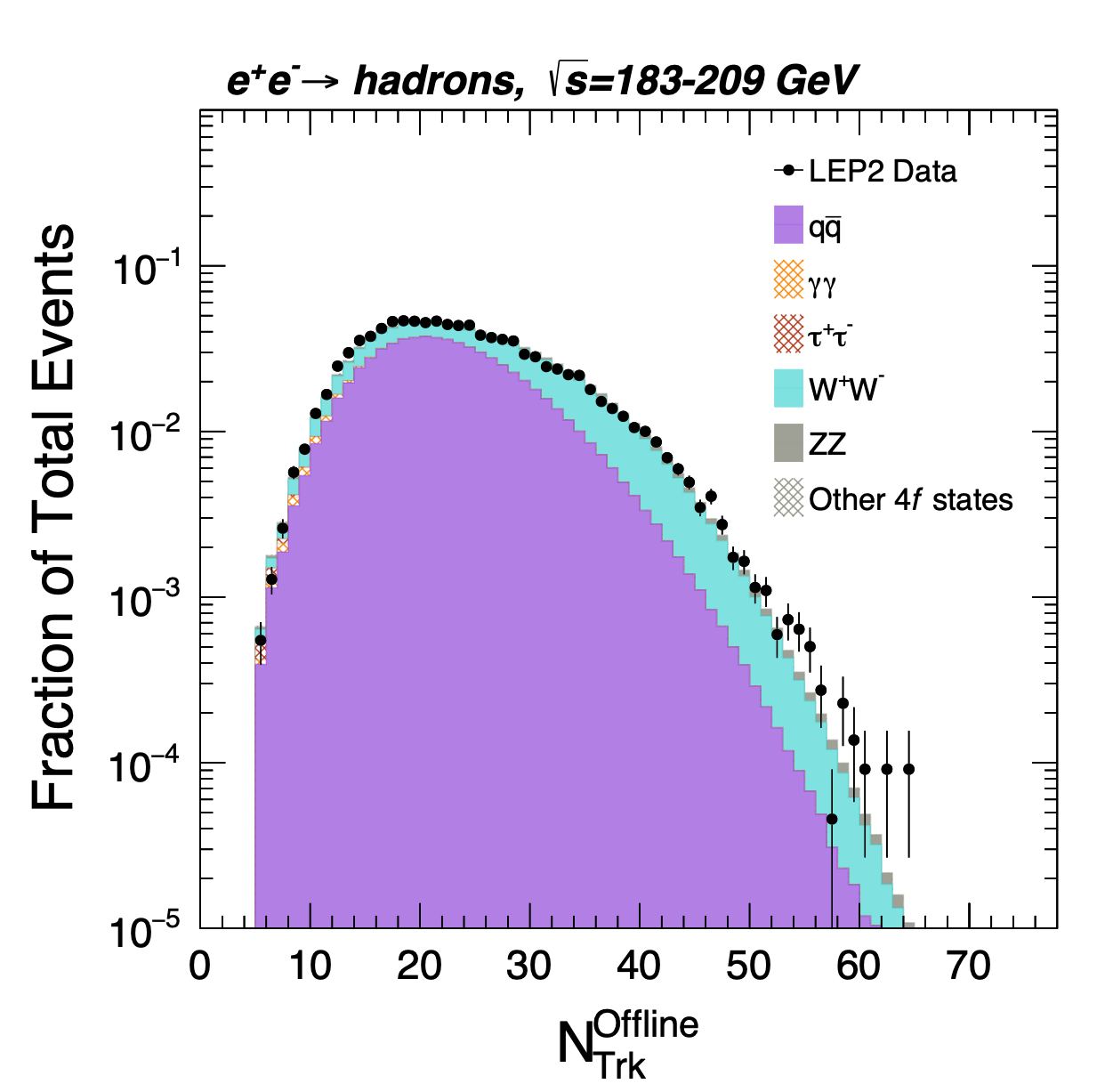 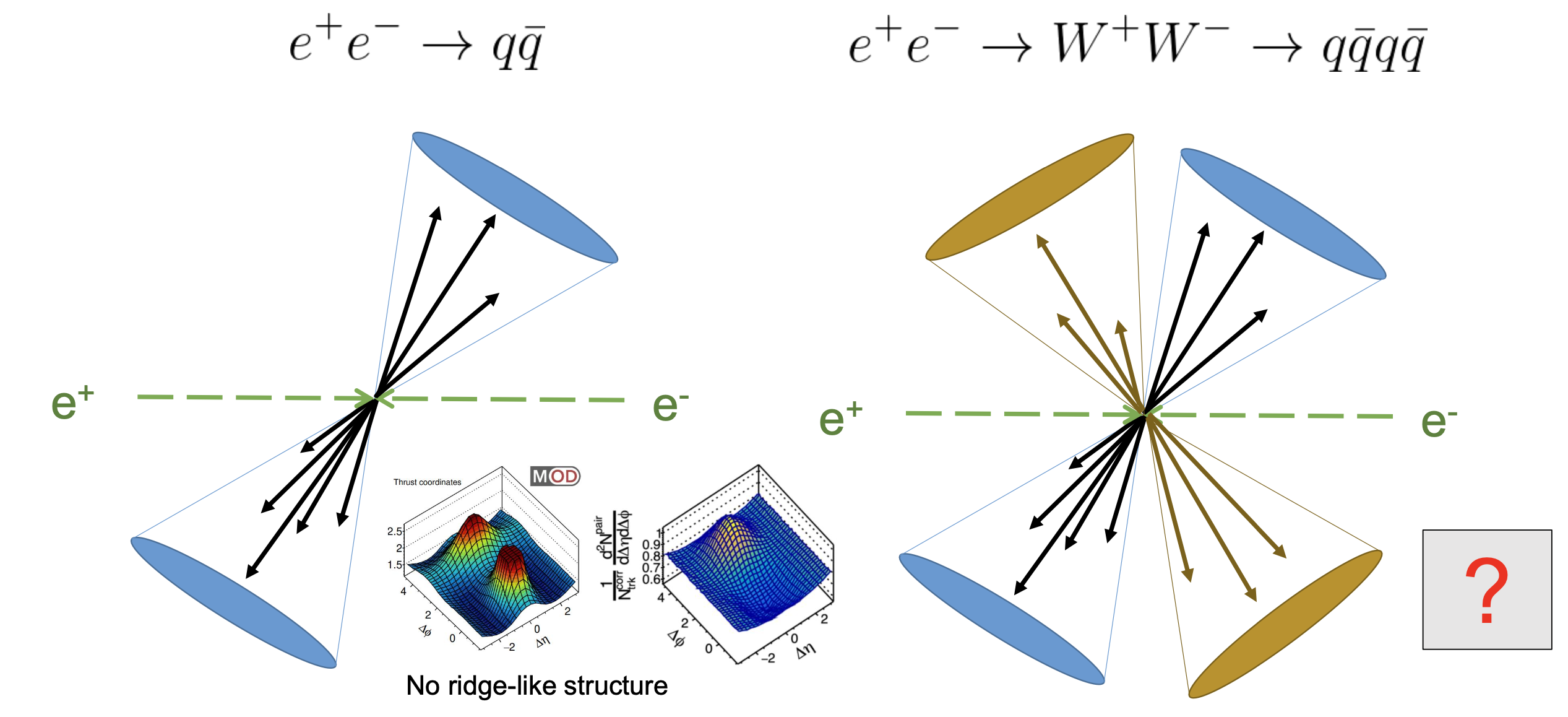 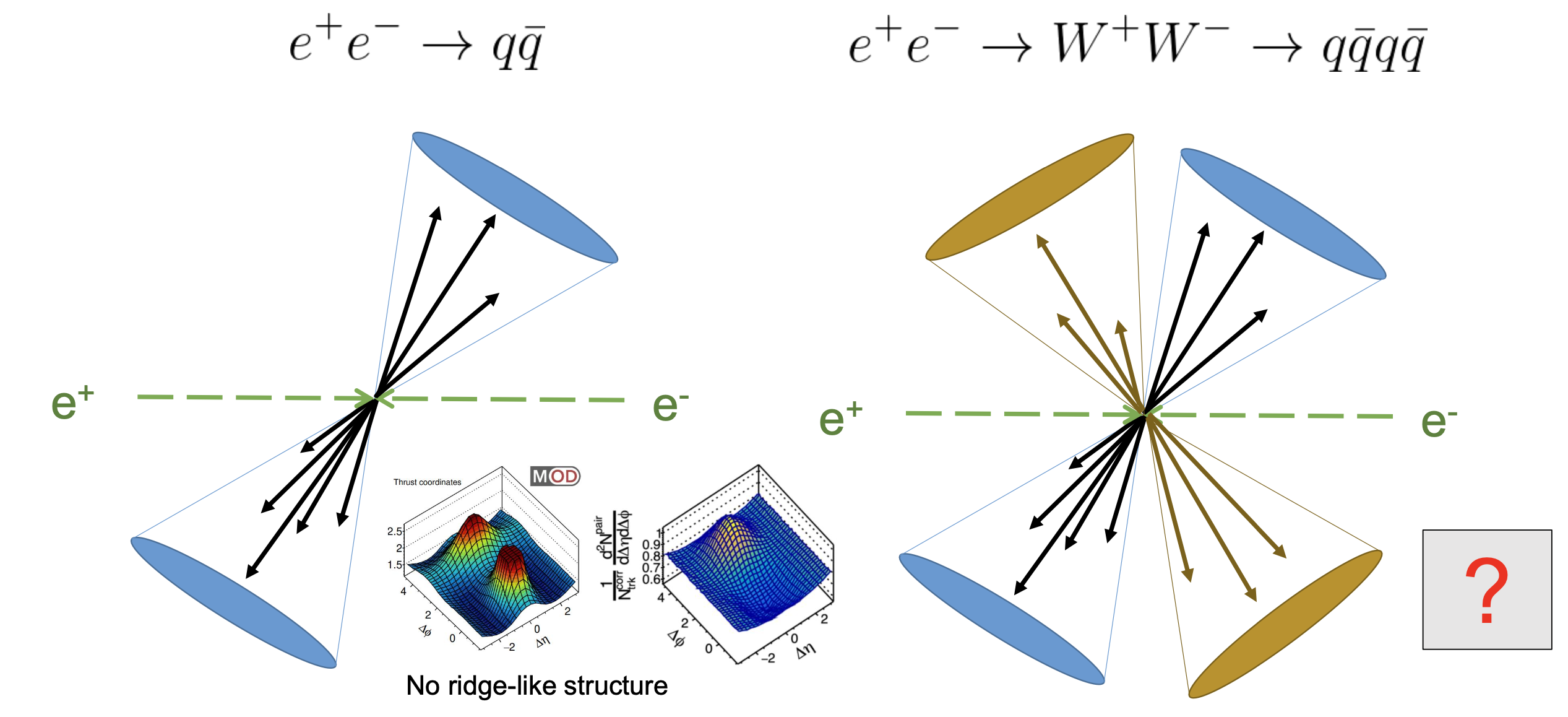 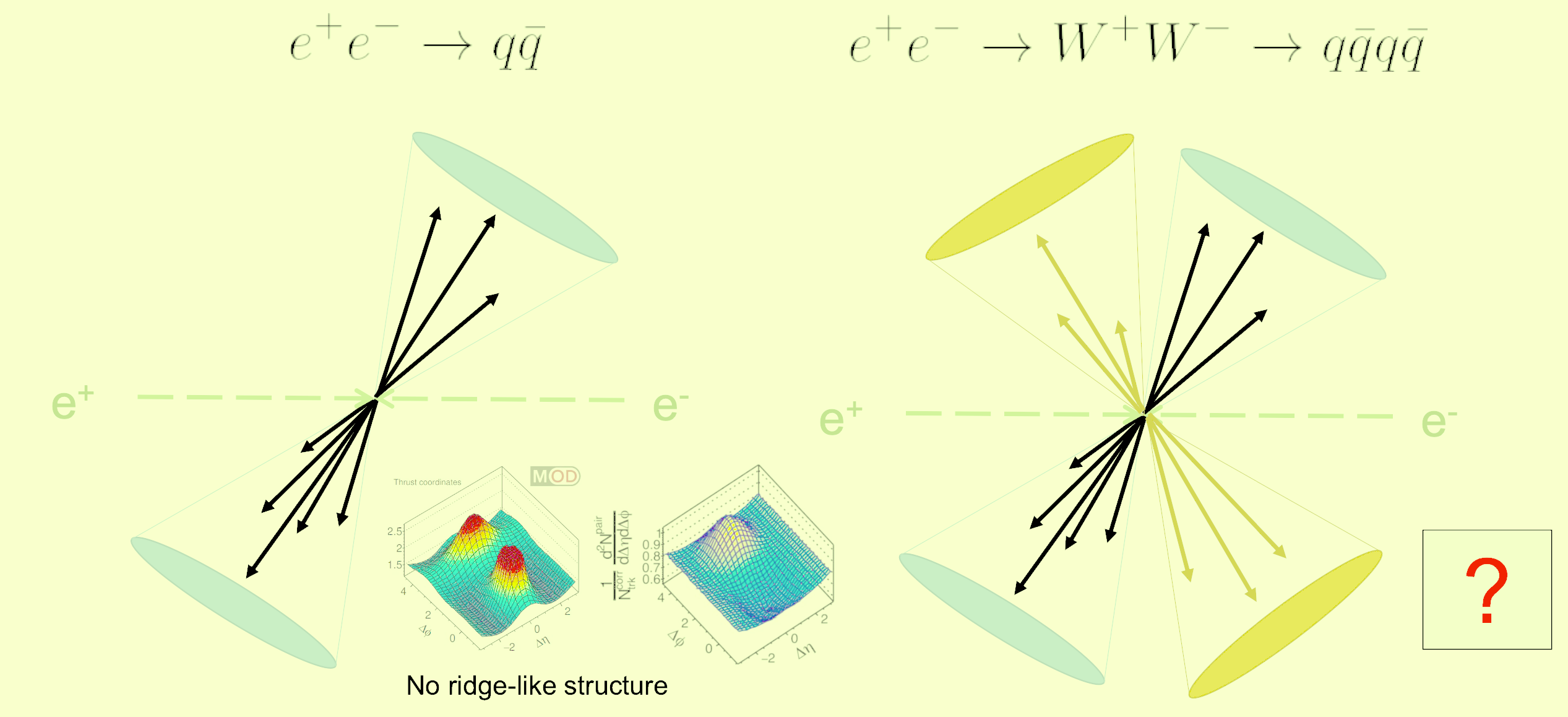 √s ≥ 183 GeV
What will happen in higher energy LEP-II sample?
Allowing for higher event multiplicity up to NTrk ≥ 50
Opening up more complicated color-string configuration Dominant W+W- event at high multiplicity showcases a 2-color-string configuration
28
Selected list of analyses
e+e-
•ALEPH LEP1 (91 GeV)                 PRL 123 (2019) 21, 212002
•ALEPH LEP2 (183-209 GeV):       Phys. Lett. B 856, 138957 (2024)
•Belle Off-resonance 10.52 GeV :  PRL 128 (2022) 14, 142005
•Belle On-resonance (Y(4S)):        JHEP 03 (2023) 171

γp
•CMS pPb photonuclear:                PLB 844 (2023) 137905
•ZEUS ep neutral current DIS:       JHEP 04 (2020) 070
•ZEUS ep photonuclear:                JHEP 12 (2021) 102
•H1 ep neutral current DIS:  (preliminary) H1prelim-20-033

γPb
•ATLAS PbPb photonuclear:           PRC 104 (2021) 1, 014903

pp
•ALICE MB:                                      https://arxiv.org/pdf/2311.14357.pdf
•CMS Single Jet in pp:                     CMS-HIN-21-013 arXiv:2312.17103
29
(slides from BOOST 2022 
by Yi Chen)
Badea, Komiske, Metodiev, Thaler, Nachman, Lee, paper in preparation
High quality archived data
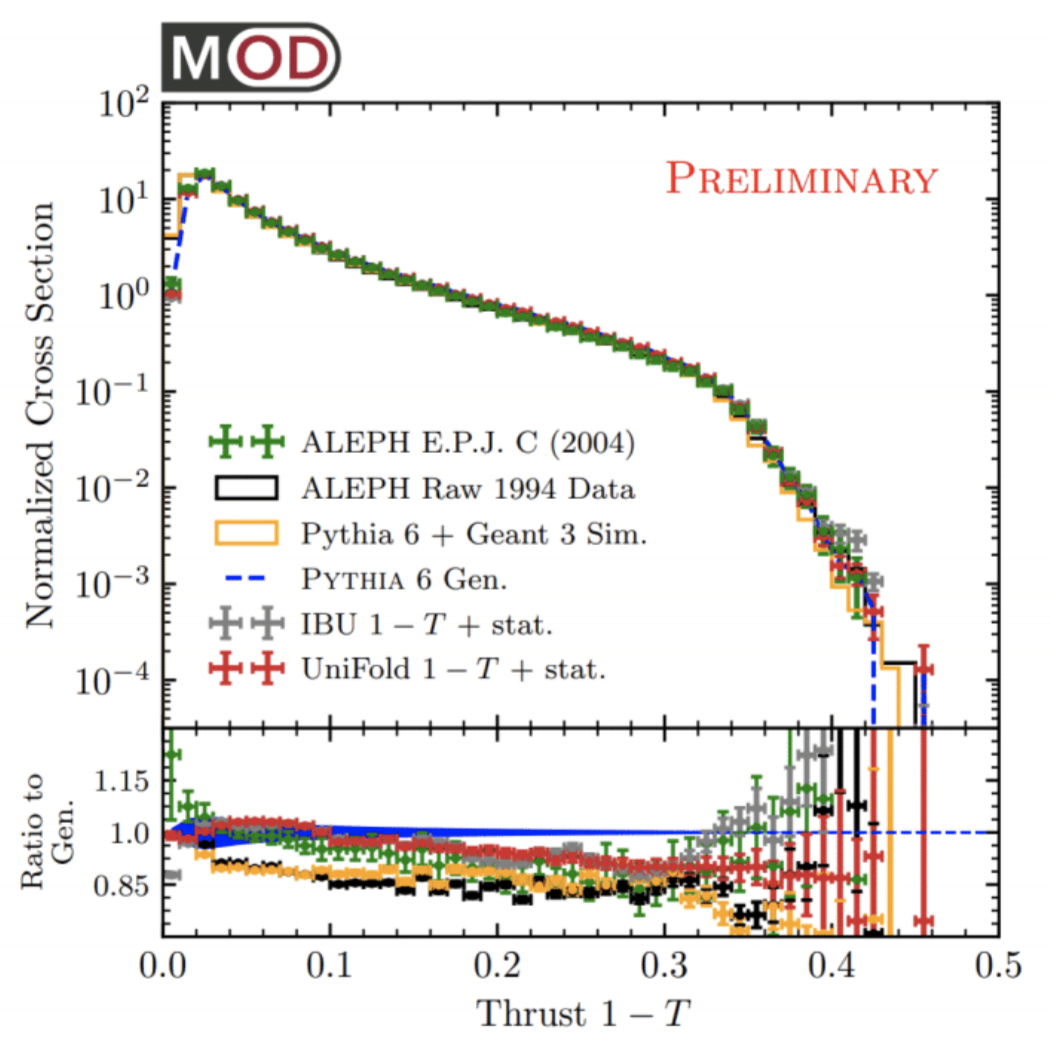 (link to animation)
ALEPH: EPJC 35 (2004) 456
Big thanks to ALEPH collaboration and MIT open data
30
Published results can be reproduced
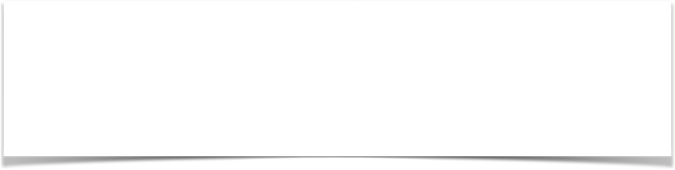 LEP-II data & MC processes
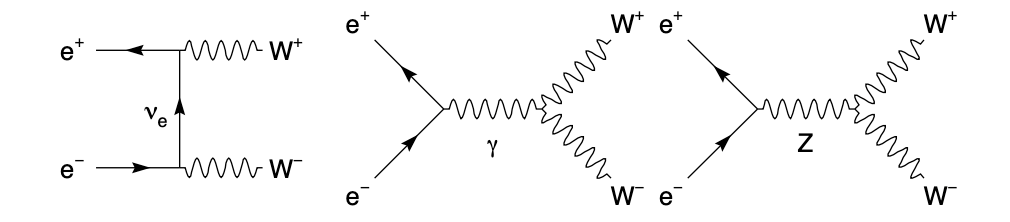 √s v.s. X-section
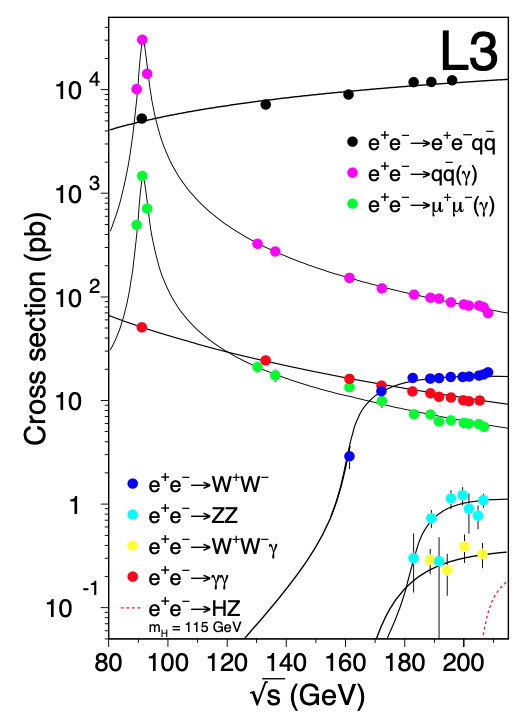 Year v.s. √s v.s. int. L
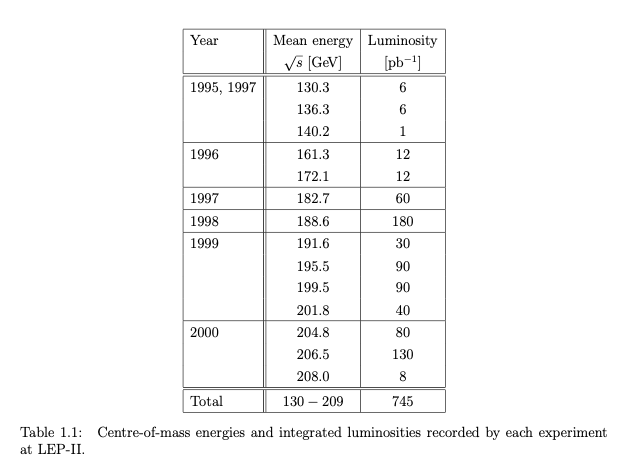 QED processes
Four fermion processes
two-photon processes
31
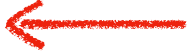 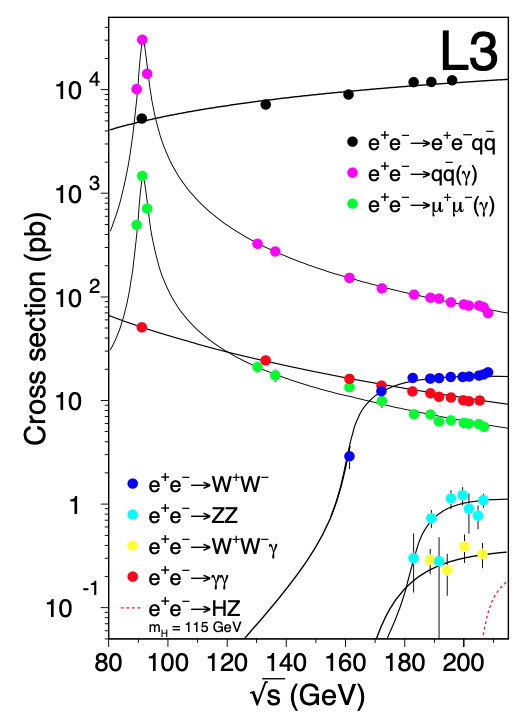 LEP-II event selections
QED processes
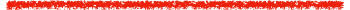 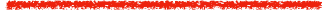 Four fermion processes
two-photon processes
32
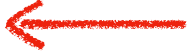 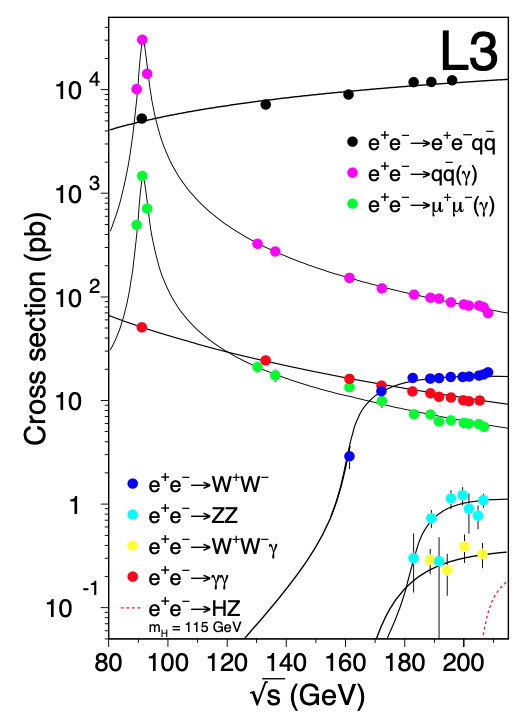 LEP-II event selections
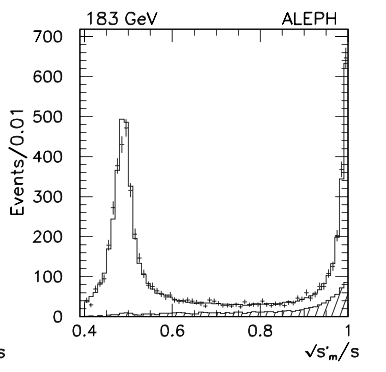 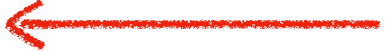 QED processes
Ref: hep-ex/9904011
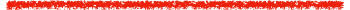 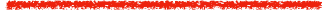 Four fermion processes
two-photon processes
ISR cut 
Required on the visible mass and the reconstructed center-of-mass energy
33
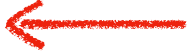 LEP-II physics processes
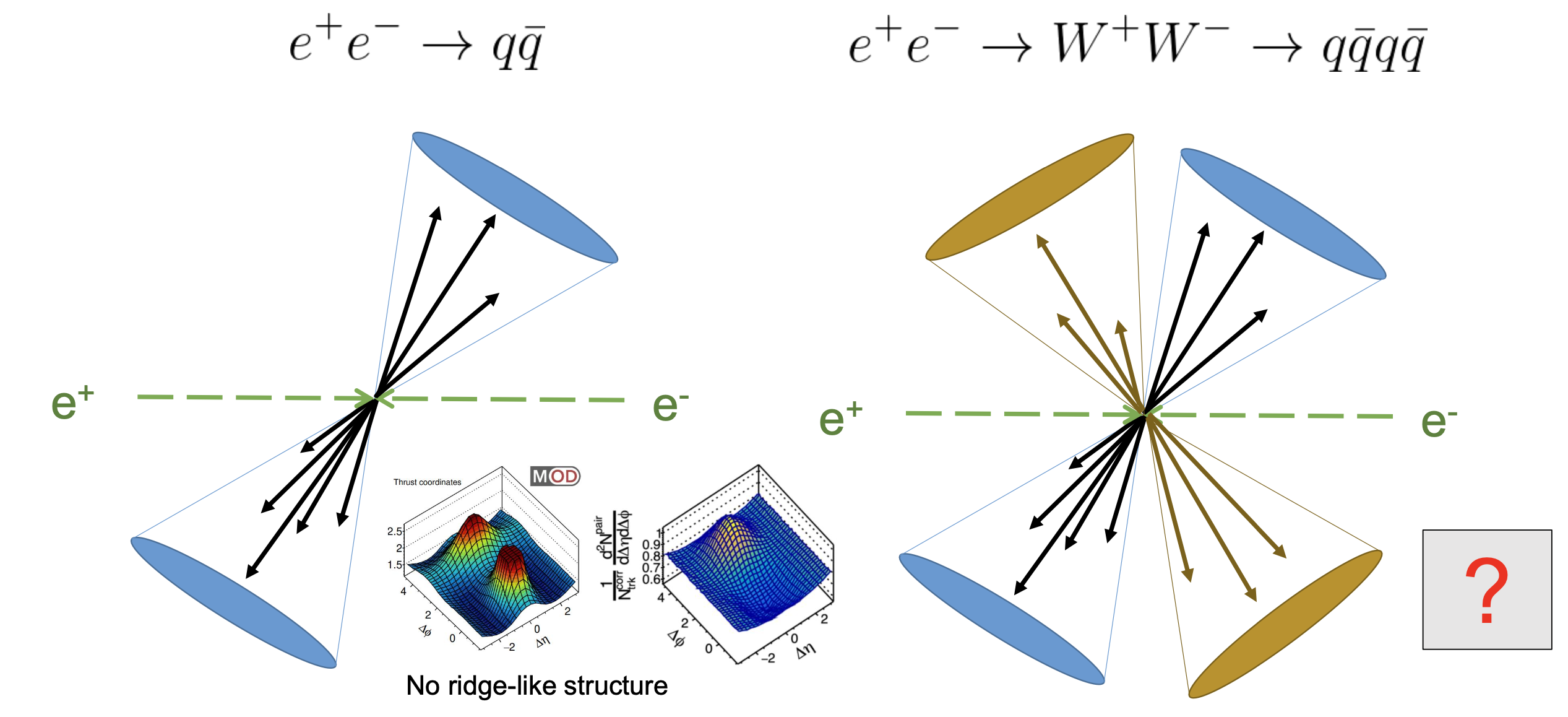 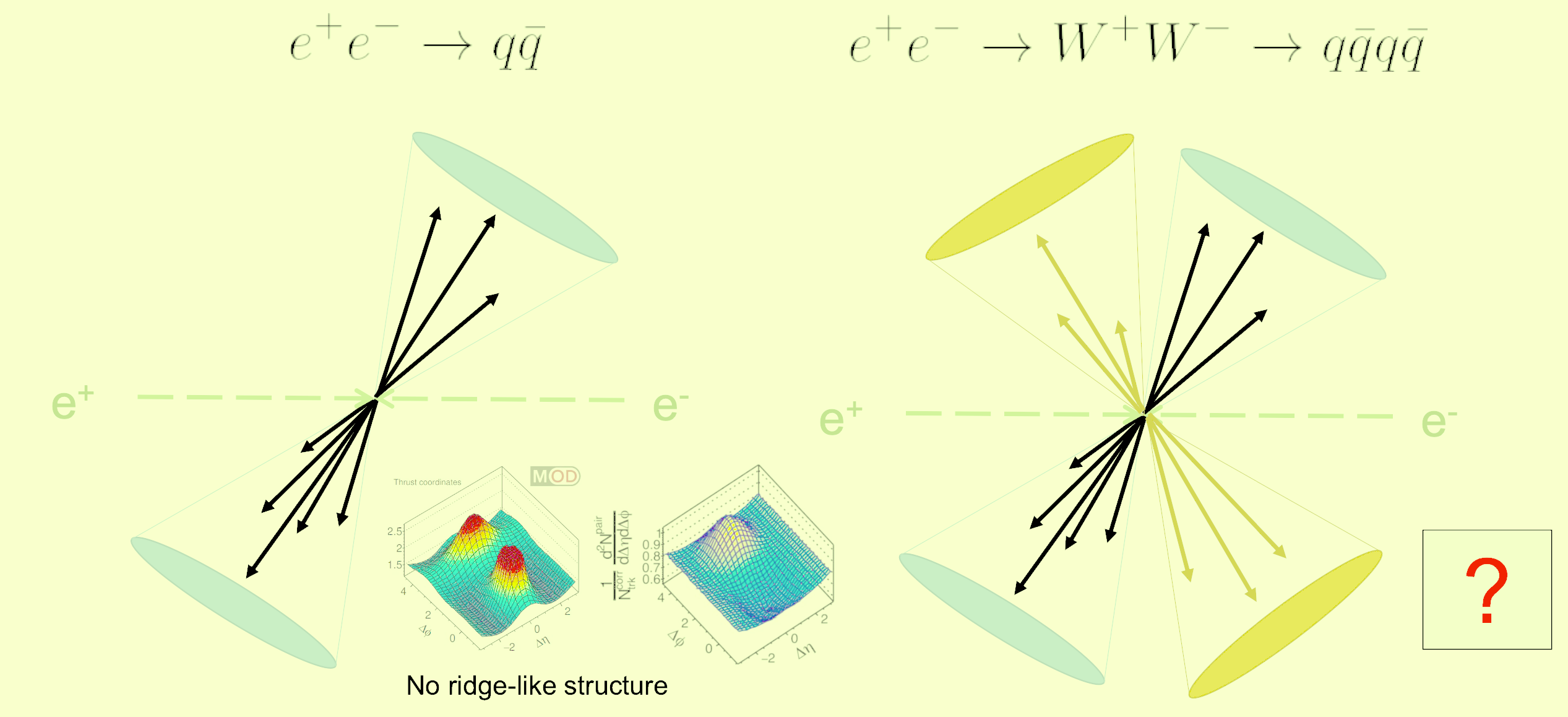 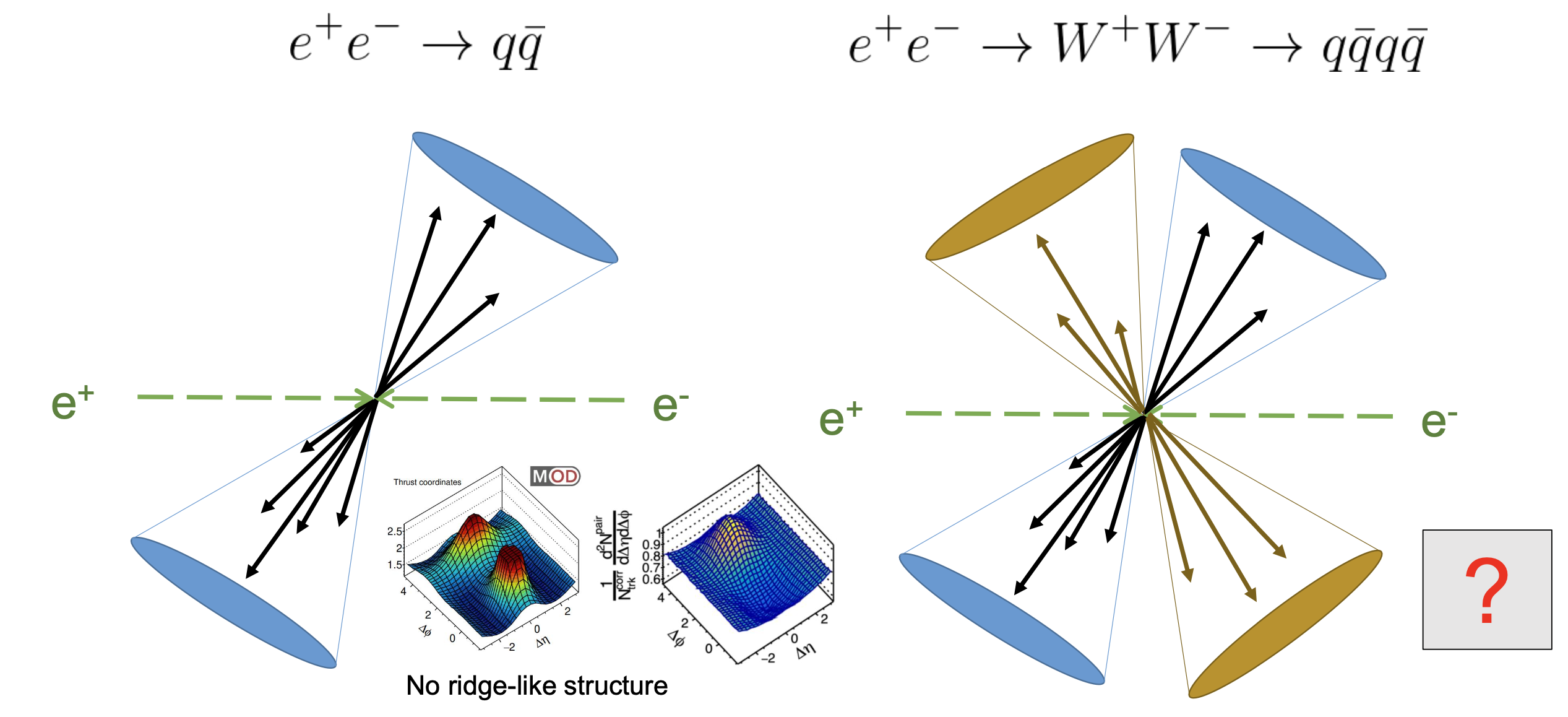 34
Selection
Selection
Two-particle correlations
Residual MC correction
35
Corrections
Selection & efficiency correction
Two-particle correlations
Efficiency correction
Residual MC correction
36
Corrections
Selection & efficiency correction
Two-particle correlations
Efficiency correction
Residual MC correction
37
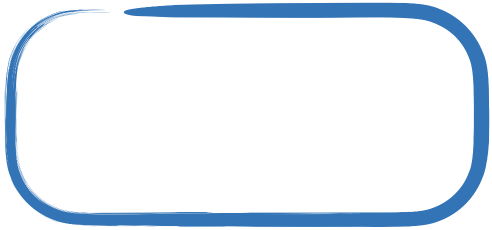 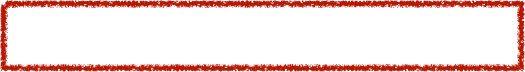 Long-range correlations (c.f. MC)
Good agreement with MC!
LEP1
Beam axis
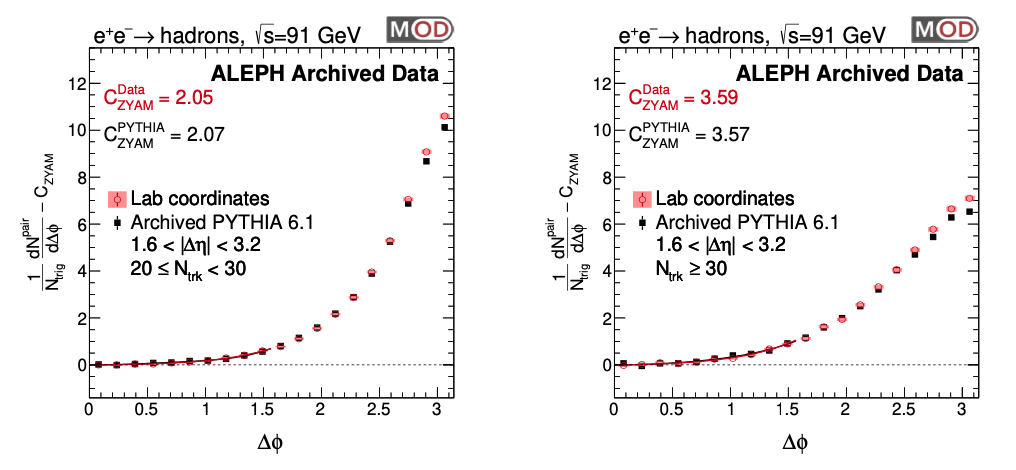 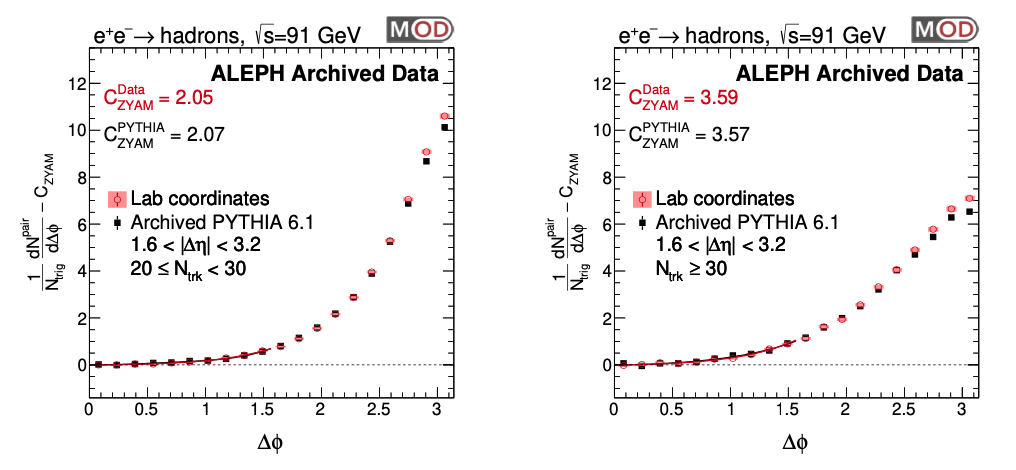 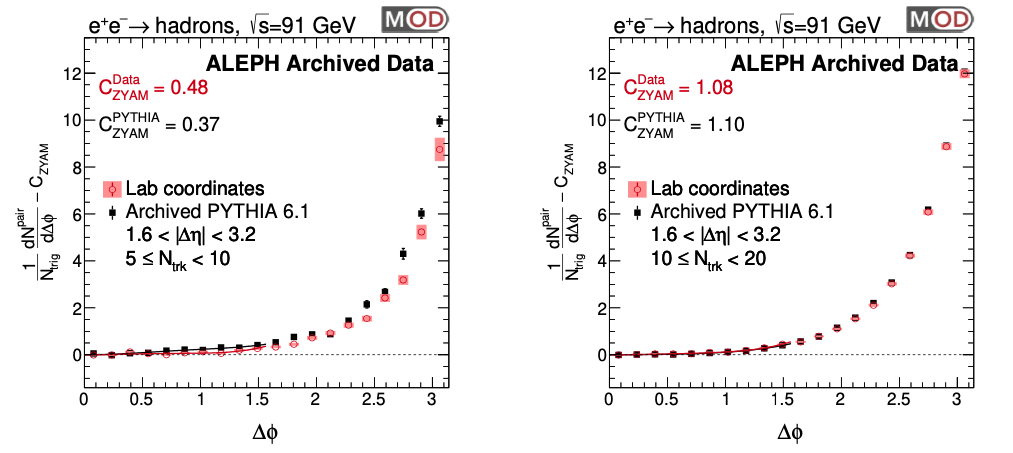 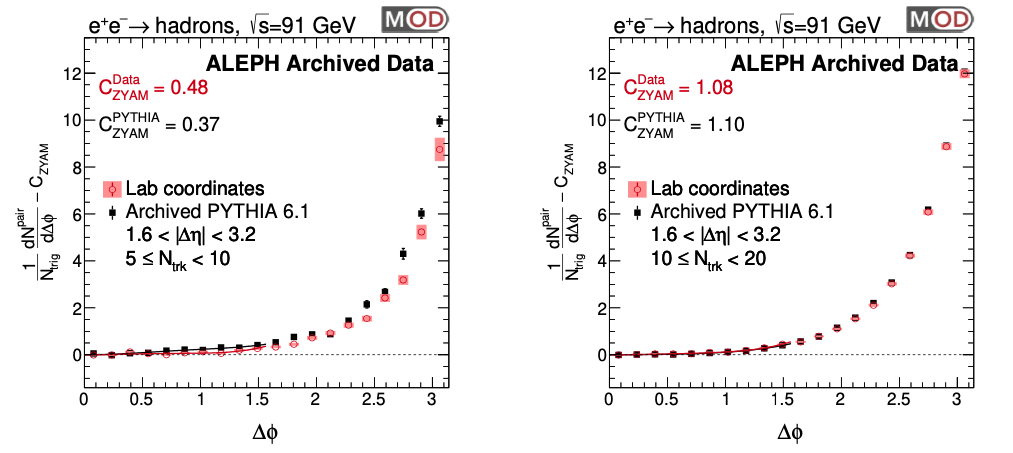 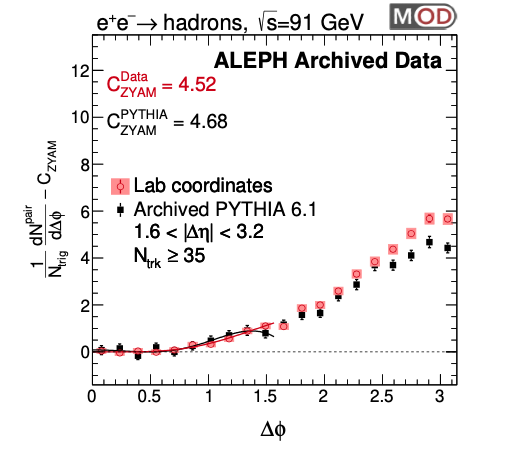 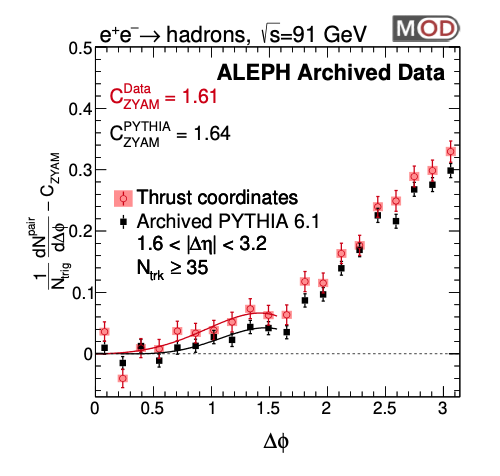 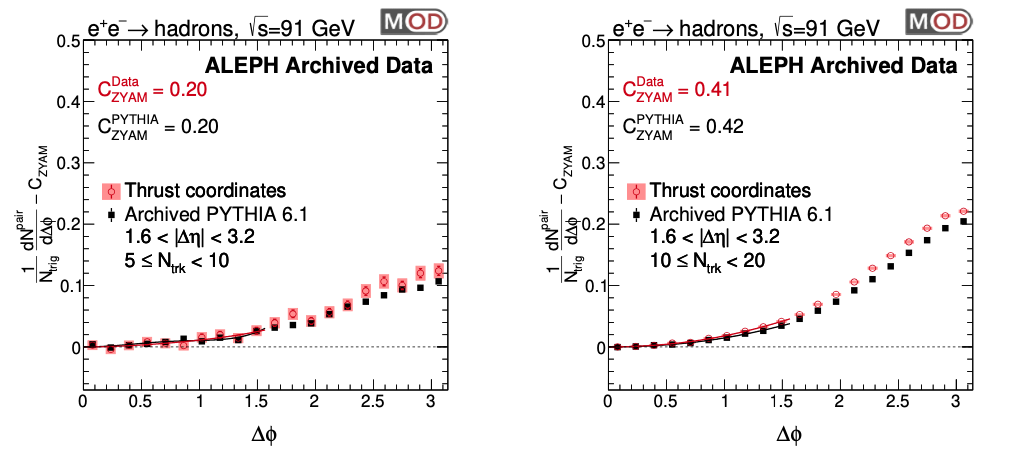 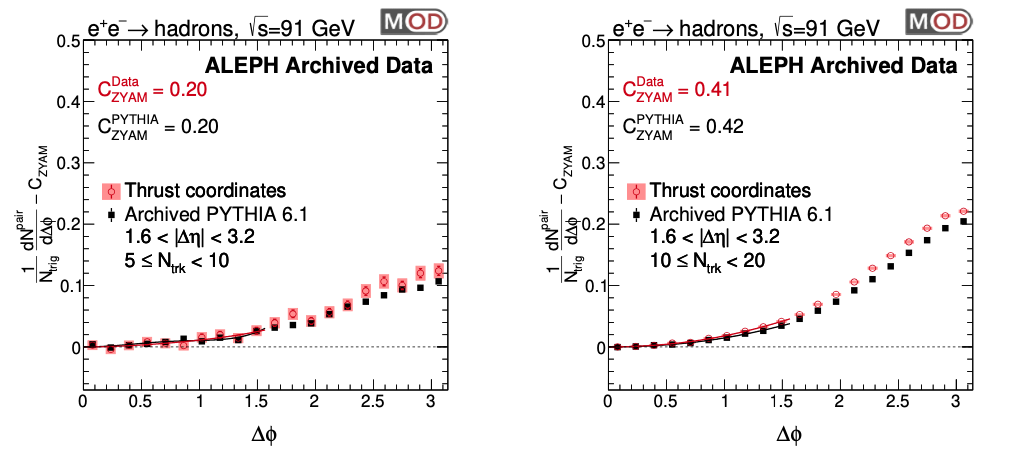 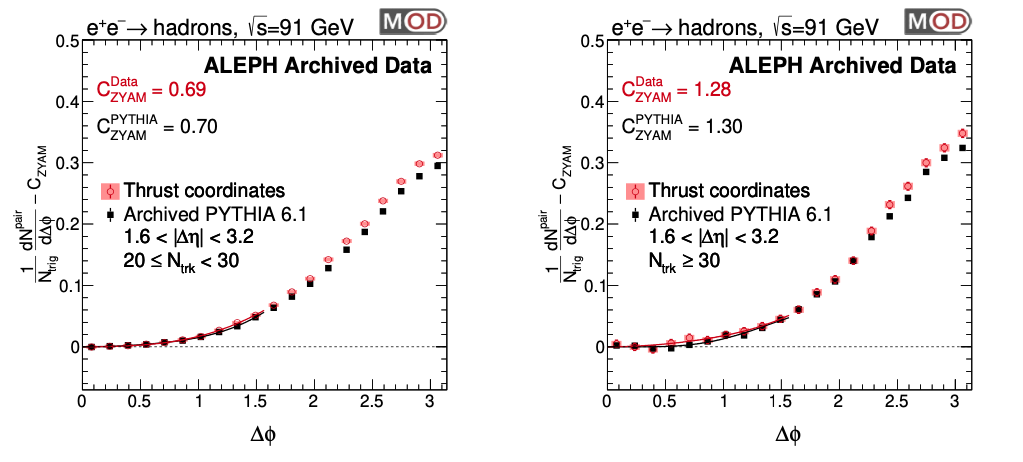 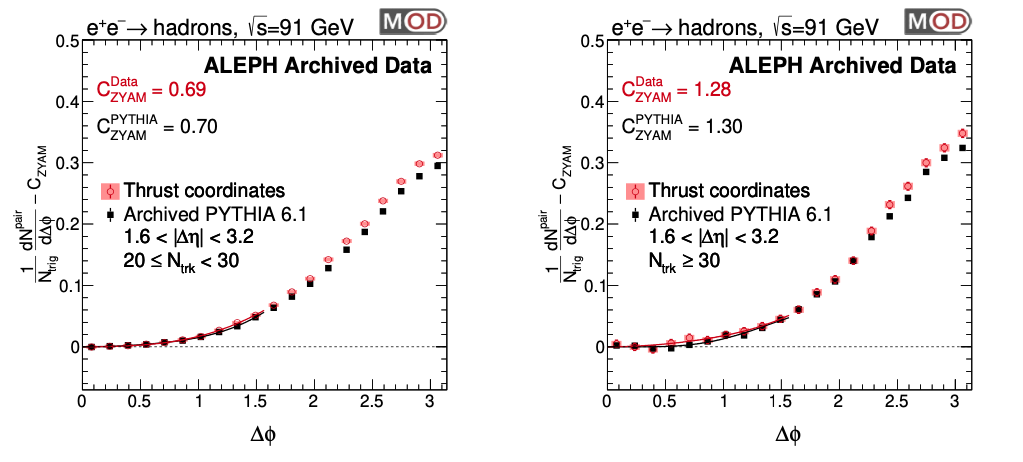 Thrust axis
38